色彩
目录
01
第一章  色彩的基本知识
02
第二章  水粉
03
第三章  水彩
04
第四章  优秀作品欣赏
1
色彩的基本知识
讲述色彩产生的原理、色彩三要素、配色练习
第一节：色彩产生的原理
色彩的由来    
        人们通过视觉才能感知物象的色彩，物象又必须有光线的照射，色彩才能被感知，没有光就没有色。如果我们进入没有光线的暗室，就无法辨认任何色彩。所以说，光是感知的条件，色是感知的结果。
关于色彩的由来，曾经有许多的科学家和物理学家发表过不同的观点和做过不同的试验，但真正揭开光色之谜的是十七世纪英国著名的物理学家艾萨克·牛顿。他做过一个非常著名的试验，把太阳光引进暗室，使光线通过三棱镜再投射到白色屏幕上，结果出现想不到的奇迹，白色屏幕：红、橙、黄、绿、青、蓝、紫有序的排列着，如同雨过天睛的彩虹。这七种颜色由此被称为太阳光谱。色光与颜料有着不同的属性，就色彩原理而论也有着质的差别。要了解色彩首先要了解光，要作画就要了解颜料。
色光与颜料的差别：色光中本身不存在灰色。颜料中除了黑+白我们还可以调出许多不同的灰色。色光中没有黑色，黑意味着光的消失。颜料中黑是独立的色相。   
   色光中红，橙，黄、绿、青、蓝、紫，相加为白光。颜色中红、橙、黄，绿、青、蓝、紫，相加为浊黑色。1802年，英国物理学家托马斯·扬指出：最基本的色光为红、蓝、绿，称为色光“三原色“（图1-1-1）”，此披物理学家马克斯成尔所证实。
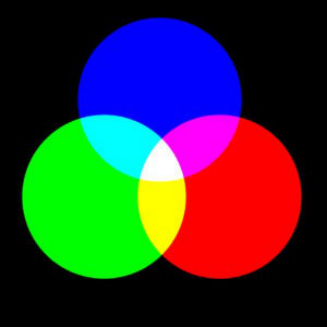 （图1-1-1）
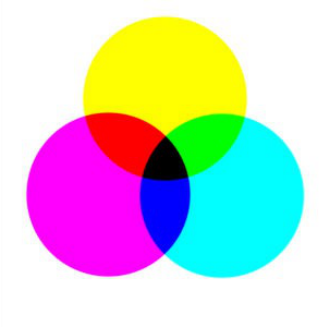 色光三原色：红、蓝、绿，相加为白光。    
颜料三原色：红，黄、蓝，相加为浊黑色。
色光三原色相加（图1-1-2）
颜料三原色相加（图1-1-3）
（图1-1-2）
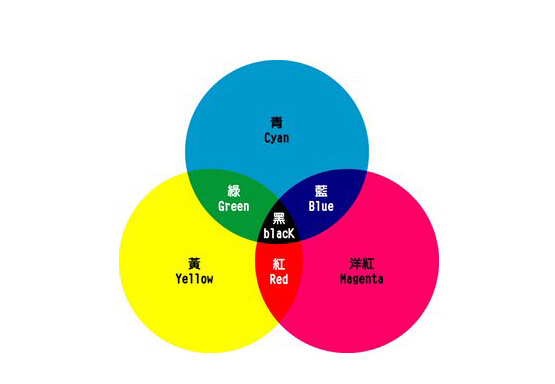 （图1-1-3）
第二节：色彩三要素
一、认识色彩
1、色彩有三个要素：色相、明度、纯度
色相：其实也就是颜色的名字，比如普蓝、大红、淡黄...我们叫的的也就是它们的色相。色相是区别各种不同色彩最准确的标准。
明度：也就是色彩的明亮程度，不同颜色有不同的明暗差别，同一颜色在不同光线环境下明度也会不同。（图1-2-1）
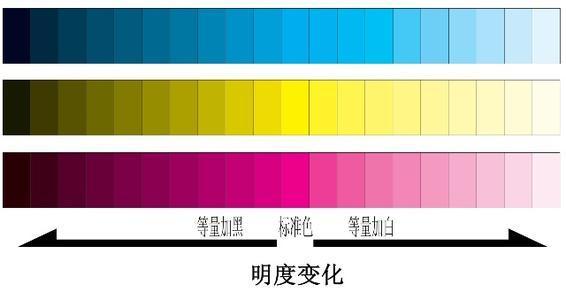 （图1-2-1）
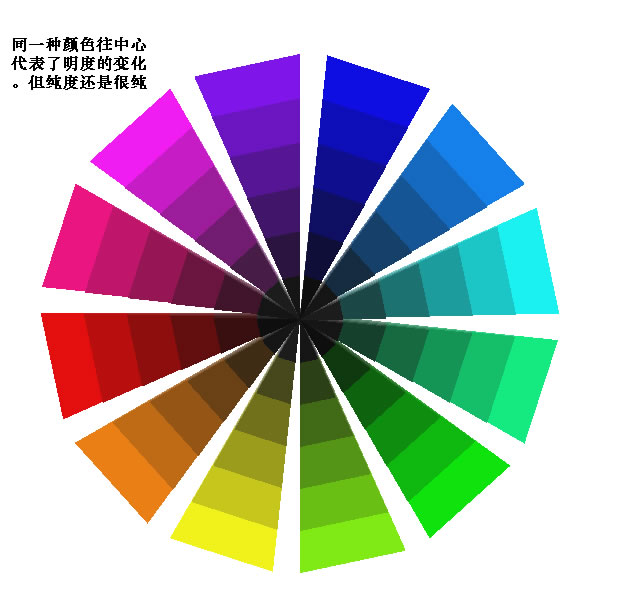 纯度：及色彩的纯净程度和饱和程度，举例来说就是刚挤出来的一块大红色，纯度很高，当你往里加白或加其他颜色调和，纯度会越来越低。（图1-2-2）
（图1-2-2）
2、三原色
按标准的美术色彩三原色来说，应该是柠黄、品红、湖蓝。一般都说红黄蓝，这都不重要画画毕竟不是搞科学。所谓的三原色又称为基色，即用以调配其他色彩的基本色。原色的色纯度最高，最纯净、最鲜艳。可以调配出绝大多数色彩，而其他颜色不能调配出三原色。
3、间色
某两种原色相互混合的颜色。当我们把三原色中的红色与黄色等量调配就可以得出橙色，把红色与蓝色等量调配得出紫色，而黄色与蓝色等量调配则可以得出绿色。在调配时，由于原色在份量多少上有所不同，所以能产生丰富的间色变化。
4、互补色
红色与绿色互补﹑蓝色与橙色互补﹑紫色与黄色互补。色彩中的互补色相互调和会使色彩纯度降低，变成灰色。
5、色彩的冷暖
其实这个是跟感觉很密切的，比如让你想象暖的东西，大家脑子里会出现太阳，火焰等，想象冷的东西，就会出现冰川、海洋等等。自然地像红色黄色橙色等会给人暖的感觉，蓝色绿色就会相对给人冷的感觉。（图1-2-3）
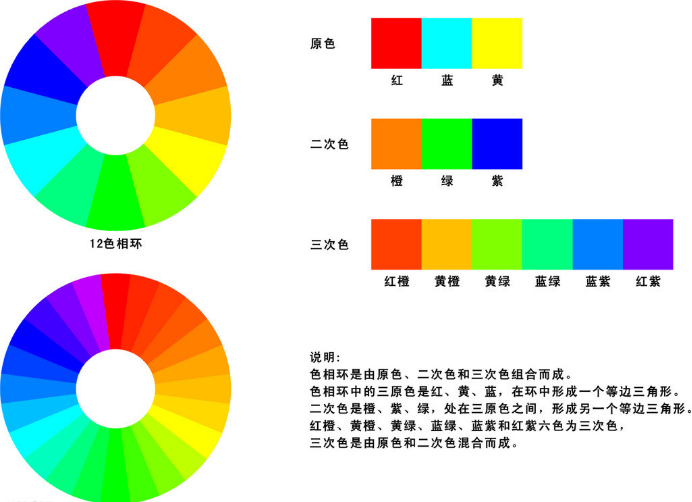 （图1-2-3）
二、初学者调色盒中应准备的颜色
普蓝 群青 青莲 紫罗兰 钴蓝 湖蓝 
墨绿 深绿 草绿 翠绿 粉绿 淡绿
熟褐 赭石/土红 深红 大红 玫瑰红 朱红 桔红
橘黄 土黄 中黄 淡黄 柠檬黄 
建议初学水粉的同学把上面这些颜色都备齐了，可能有些学哥学姐会说某某颜色根本没用不用买，那都是个人而言。当你画了一个阶段色彩对颜色以及调色有了基本认识以后，你会发现调色盒里的很多颜色你几乎用不着，那时再根据个人的习惯去有目的选择颜色。
三、调色方法
    想画好水粉，大家一定要多看一些好的范画书籍，提高自己对漂亮颜色的认识以及对颜色的敏感度。不要机械的去背颜色，锻炼自己的色彩感觉。至于画水粉的各种技法可以通过临摹和看教学视频去学习掌握。色彩最重要的问题还是如何调出漂亮的颜色，当你能轻松的调出任何漂亮的颜色，塑造会容易的多。
亮部是光源色加固有色，明暗交界线是固有色加互补色，暗面是固有色加互补色加环境色。暗面的色彩最多，但明度要统一。
互补色可以记住这三对：红绿 橙蓝 黄紫
红加黄加蓝，也就是色彩的三原色相加，得到黑，
而不是红加蓝。不过这也只是理论上的，实际在调和中，
色彩调和得越多，其饱和度会下降，三原色相加，真正
得到的是一个灰黑色。所以，在画色彩时，最好不要超
过三种颜色相加，不然容易产生脏的颜色。
黄加蓝=绿
所以，绿加红=黄加蓝加红=黑
红加黄=橙
所以，橙加蓝=红加黄加蓝=黑
红加蓝=紫
所以，黄加紫=黄加红加蓝=黑
意思是，相加=黑的两种颜色就是互补色。
互补色放在一起会非常抢眼，亦容易破坏画面的统一感，
所以，几乎所有的绘画色彩理论，其实都是在研究如何
把互补色放在一起
有原色、间色、复色、补色
原色：红、黄、蓝为原色，自然界大多数颜色可以由它们调配而成，而它们却不能用其他的颜色调配。
间色：由两种原色调配而成的颜色，又叫二次色，紫色、橙色、绿色，
红+黄=橙，黄+蓝=绿，红+蓝=紫。
三原色、三间色为标准色。
你可以大胆地调色,但是,记住一个要点:
紫色不能加黄色
绿色不能加红色
蓝色不能加橙色.
因为这样的互补色调出来是很深的灰色或者是黑色的.
复色：由三种原色按不同比例调配而成，或间色与间色调配而成，也叫三次色，再间色。因含有三原色，所以含有黑色成分，纯度低，复色种类繁多，千变万化。
补色：一种原色与另两种原色调配的间色互称为补色，如红与绿。补色的特点是把它们放在一起，能最大程度地突出对方的鲜艳。如果混合，就会出现灰黑色。
调色三定律 ：
常运用下述三定律将不同的着色物质按一定比例
混拼，进行颜色复制。
中间色律运用最多，在成本控制和环保限制中，
替换律最常使用。 
中间色律：任何两个非补色混合=中间色。在十二
色环图中运用非对角线上颜色配色，即运用中间
色律。
补色律：颜色A+颜色A的补色=黑色，在十二色环
中线两端的颜色等量混合为黑色。
代替律 ：如：颜色A=颜色B；颜色C=颜色D 则：
颜色A+颜色C=颜色B+颜色D。
色彩的配置技巧 ：
    邻近色的运用：看十二色环图，一种颜色与左右相邻的颜色为临近色，任何颜色可以由其色相临近的两颜色调配而成。由于临近色中含有较多的共同色素，容易取得调和的效果，两个颜色越临近，配置的颜色饱和度越高，越鲜艳；两个颜色距离较远，调配的颜色较暗淡。
配色盘运用：看十二色环图，在颜色中添加其对角颜色，将在体系中产生黑色，增加颜色中的暗淡。在颜色中以白色冲淡，明度提高，颜色纯度下降，给人脏感。
第二章     水粉画
水粉画是用水调合粉质颜料来作画的一种绘画形式。
水粉画是以水作为媒介，这一点，它与水彩画是相同的。所以，水粉画也可以画出水彩画一样的酣畅淋漓的效果。但是，它没有水彩画透明。它和油画也有相同点，就是它也有一定的覆盖能力。而与油画不同的是，油画是以油来作媒介，颜色的干湿几乎没有变化。而水粉画则不然，由于水粉画是以水加粉的形式来出 现的，干湿变化很大。所以，它的表现力介于油画和水彩画之间。水彩画的特点是颜色透明，通过深色对浅色的叠加来表现对象。而水粉画的表现特点是处在不透明和半透明之间。如果在有颜色的底子上覆盖或叠加，那么这个过程，实际上是一个加法，底层的色彩多少都会对表层的颜色产生影响，这也就是它较难掌握的地方。但是，有经验的画家往往就是利用它的这种特性来表达水粉色彩自身的和特有的艺术魅力。（2-1、2-2）
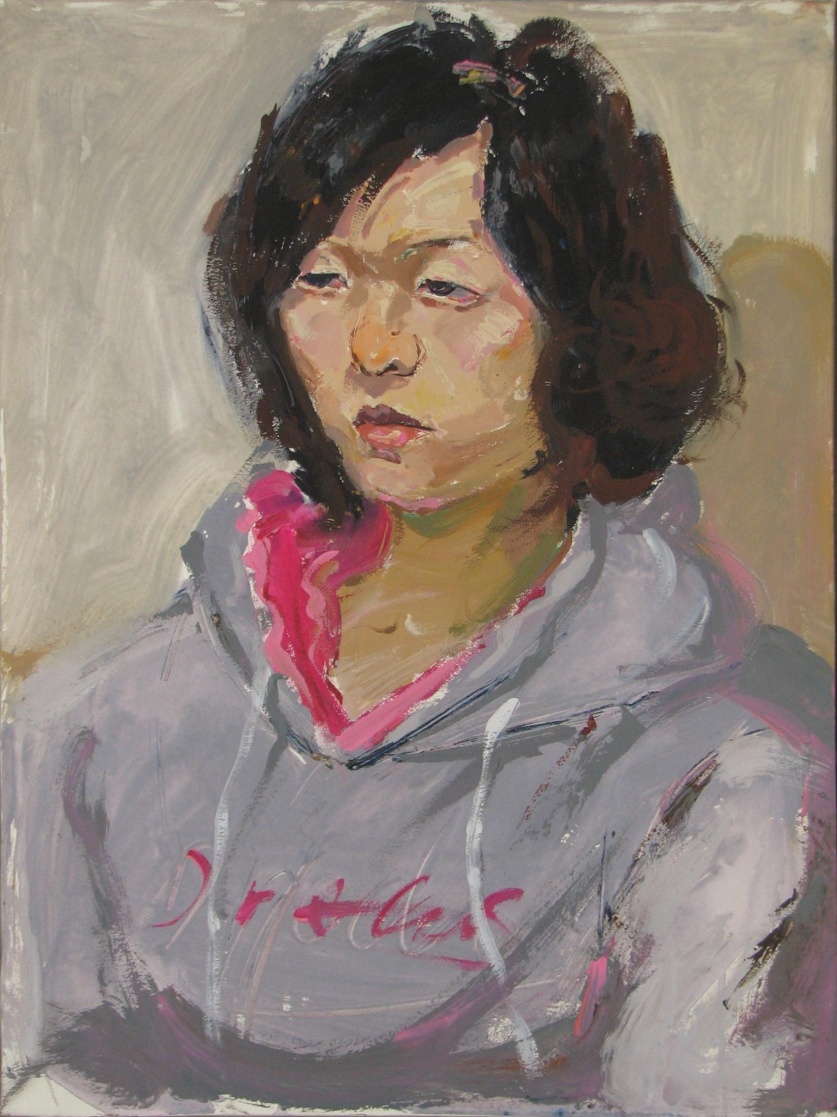 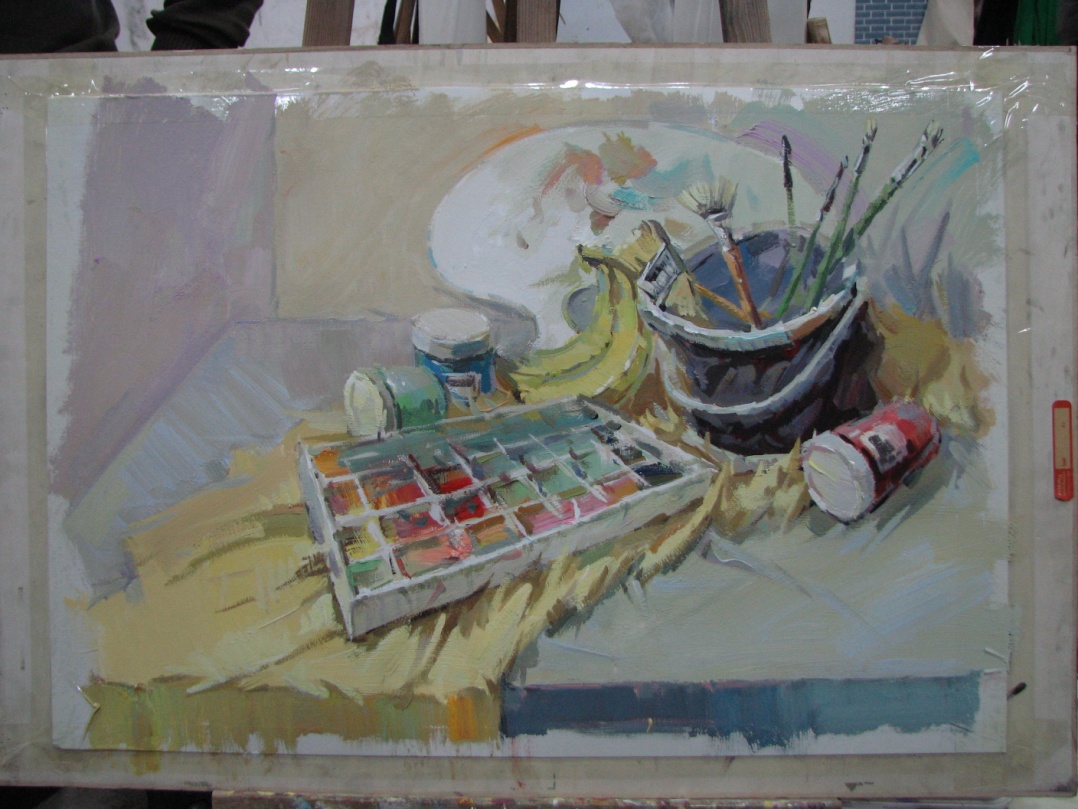 （2-1）
（2-2）
第一节：工具与材料
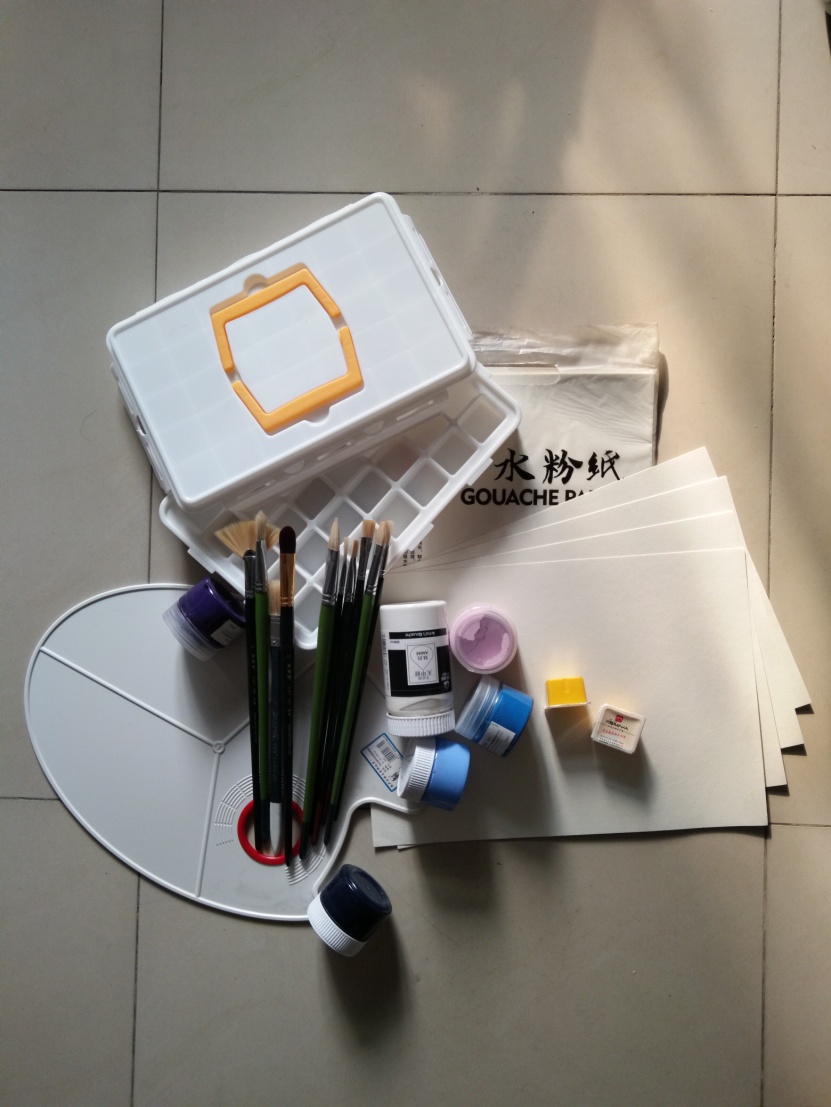 水粉画的工具、材料各有其不同的特点，了解并掌握水粉画的工具、材料的使用方法及特点才能在表现绘画对象时得到充分的发挥，并取得理想的表现效果（图2-1-1）。
（图2-1-1）
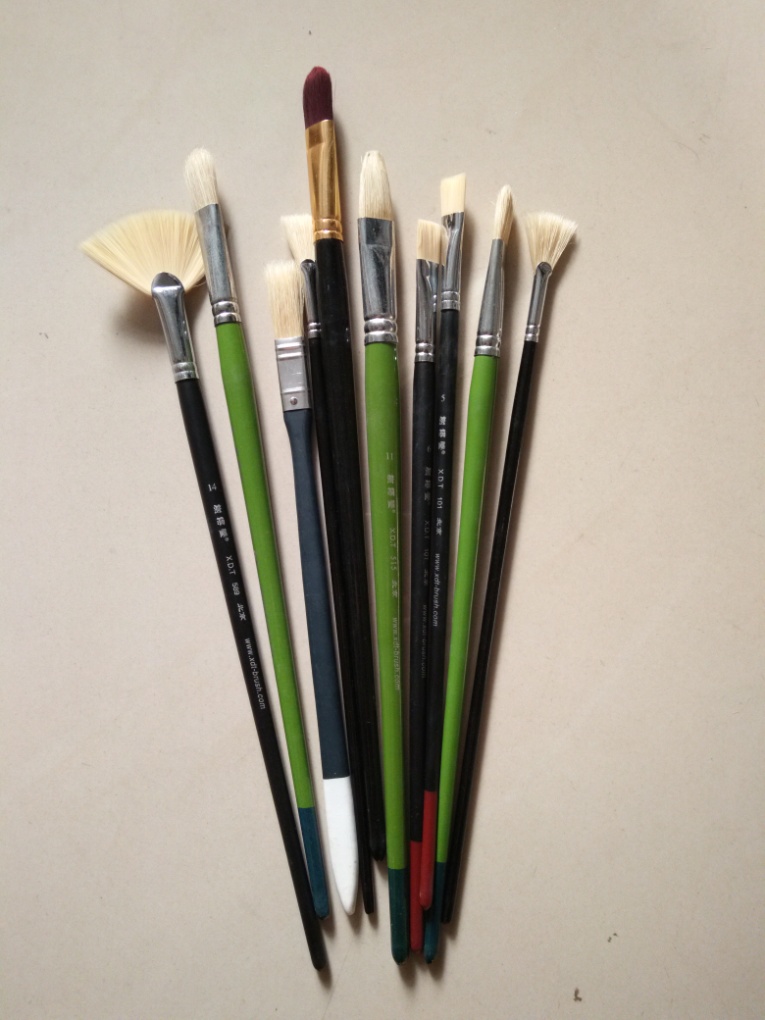 1、画笔
水粉画通常使用特制的水粉画笔、水彩笔、各种毛笔等。水粉画笔分狼毫笔和羊毫笔两种。水彩笔包括各种毛笔、板刷等，这些笔用途不一，有时要根据自己描绘客观物象的习惯和爱好灵活选用（图2-1-2）。
（图2-1-2）
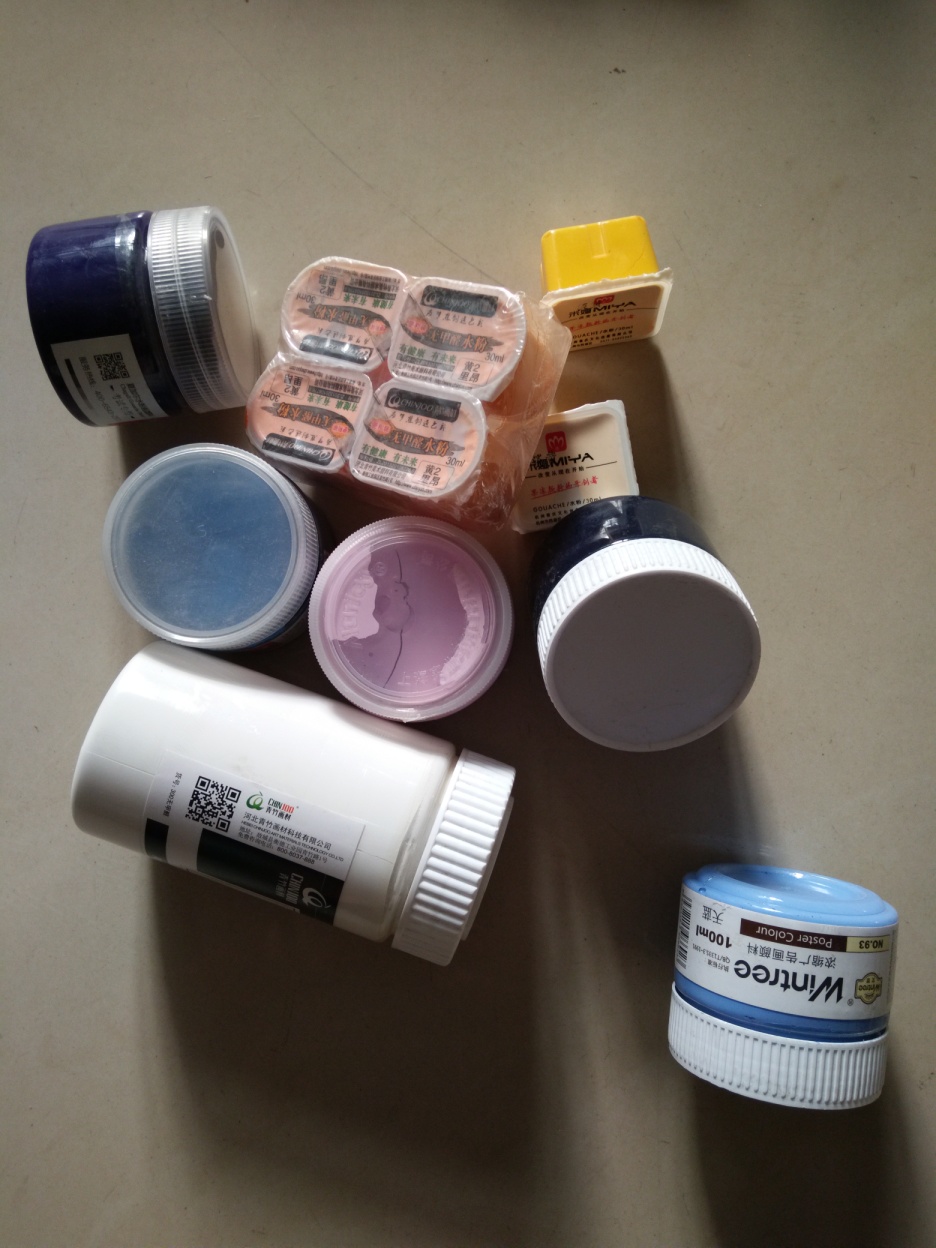 2、颜料
水粉画颜色有粉末袋装的、瓶装的和管装的等，它是用颜料粉或白粉与结合剂按照一定比例混合调制而成。属水溶性颜料（图2-1-3）。
（图2-1-3）
3、水粉纸
水粉画纸一般要质地坚固，表面不要太光滑，免得颜色厚了会脱落，纸的颜色一般为白色，不能太薄，以吸水性不太强的白纸为宜。常用的有素描纸、水粉纸等（图2-1-4）。
4、调色盒
（图2-1-4）
第二节：基本技法
1、用笔技法
    一幅水粉画不管怎样杂乱，都是一笔一笔地画成的。用笔是水粉画最基本的、必定的表现办法，是构成水粉画的最小要素。用笔用得好，会大大增强水粉画的表现力，使画面生动、赋有魅力。
       通常的用笔技法有摆、拖、贴、点、揉、擦、涂等。摆、拖、贴、点都是一笔一笔地画。
2、表现技法
（1）堆塑法（2）厚涂法（3）薄涂法（4）干画法（5）湿画法（6）衔接
 在写生时，一般都是多种技法综合运用的。有些技法本身就包含着另一种技法在内。如干画法可厚涂或薄涂等。我们还可在实践中自己探索新鲜独特的表现技法。
第三节：写生部分
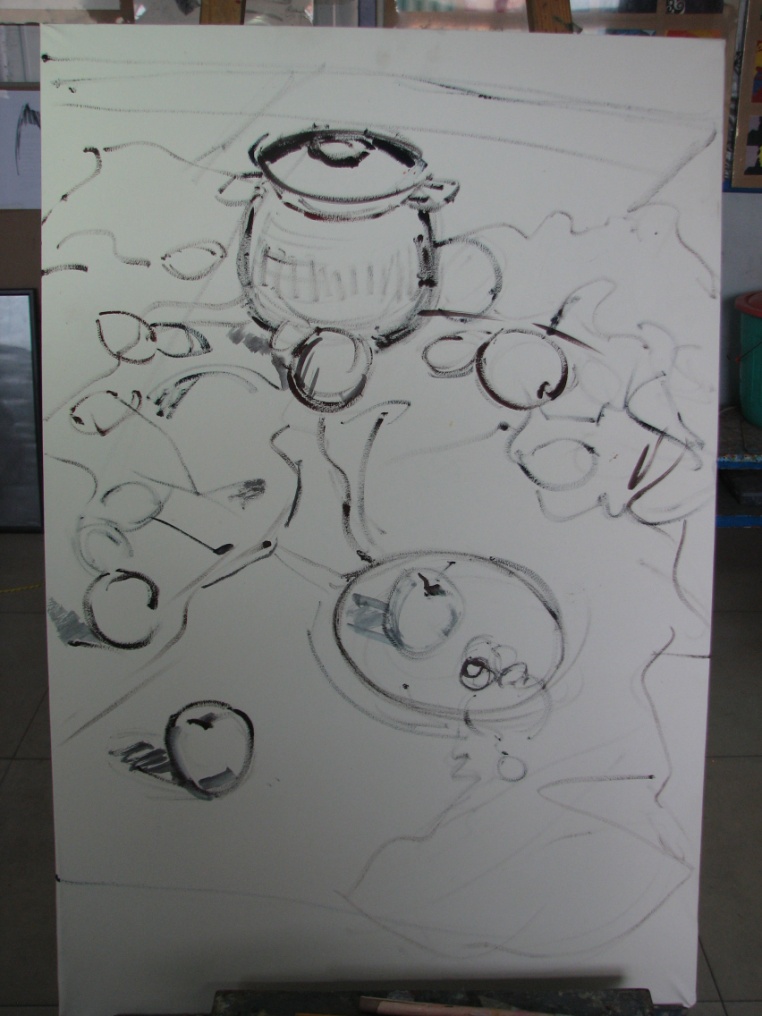 水粉写生有静物写生、风景写生、人物写生，首先我们先来了解一下学习水粉静物写生需要注意的事项。
一、静物写生
1、完整的构图
　水粉画静物的构图是通过运用构图法则，采用取舍、删略、加强、减弱和移位等组织手段，组构一个生动有序的画面，在画面中构成物体形象的过程.处理好物象在画面中的大小、位置和空间关系,组构成一个生动有序的画面。
（2-3-1）
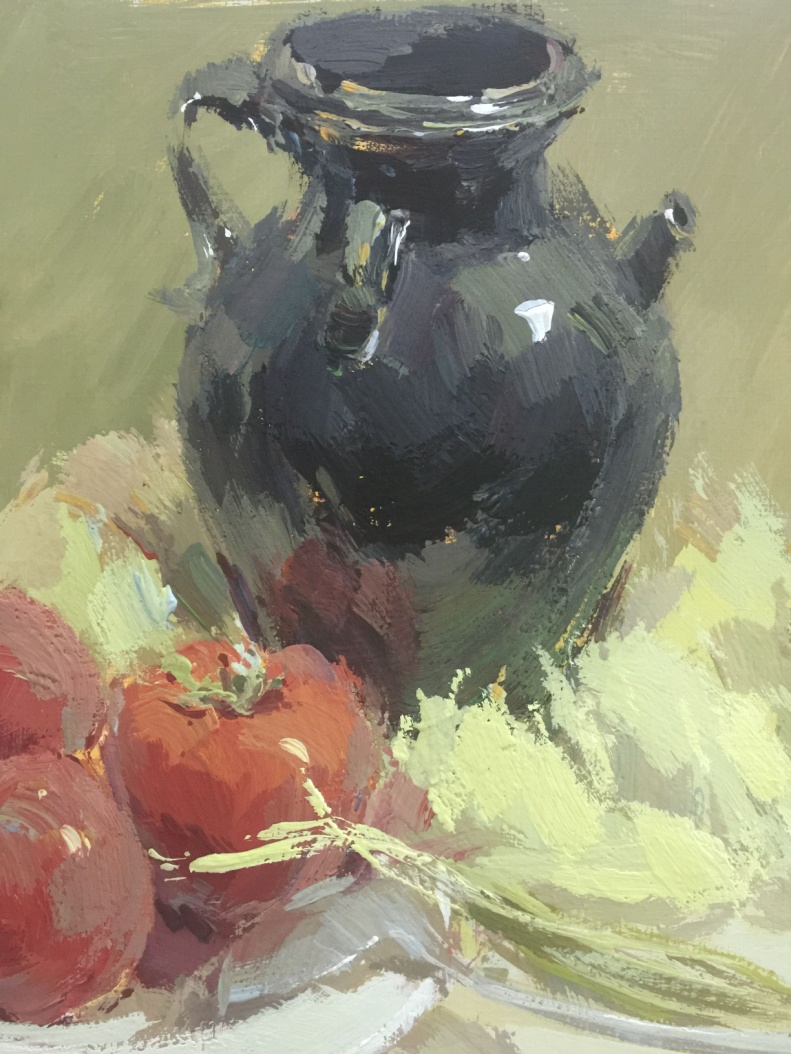 2、色彩关系
　　色彩关系是色彩静物写生的重中之重，它包括明度关系、冷暖关系、纯灰关系、环境色关系、固有色关系,是初学者最薄弱的环节。那么，在平时的训练中就应该多注意一些色彩的搭配。
（图2-3-4）
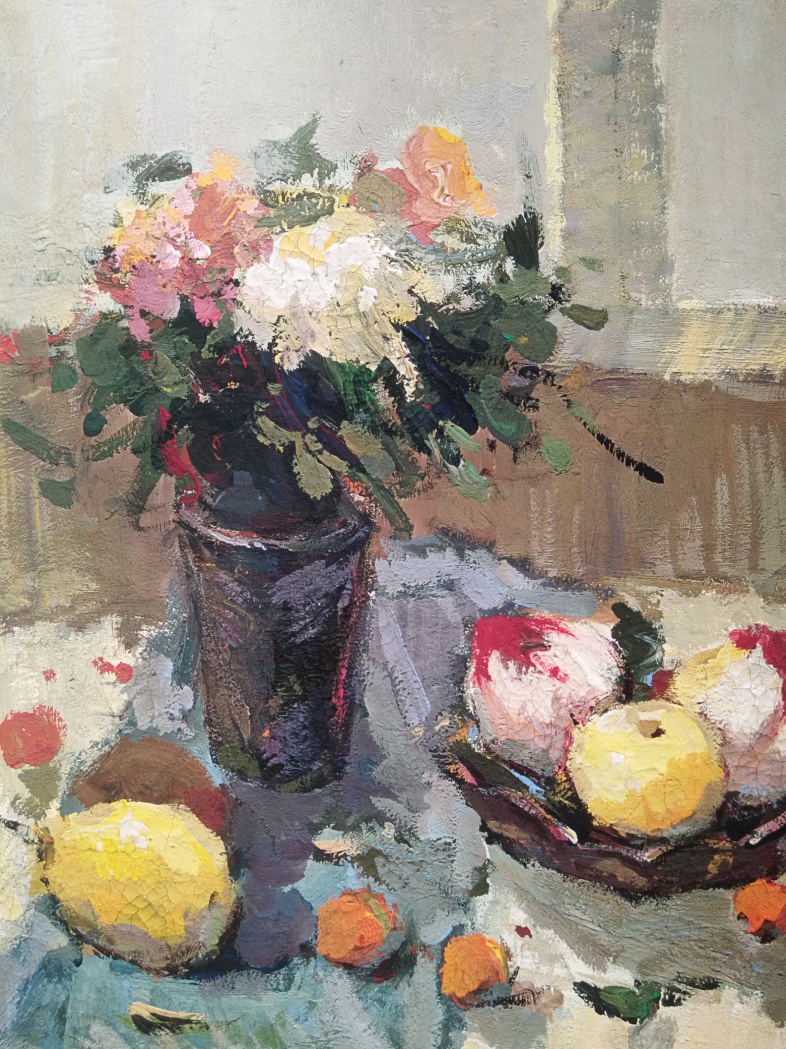 3、准确的造型
　　色彩造型虽不如素描那么严格和重要，但如果没有好的造型外观，那么再好的色彩感觉也就失去了充分表达的意义，因为色彩是依附于形的，没有准确的形作基础，就不能画出生动的色彩关系，形的概念，我们绝不能简单地理解为外形，其实所有的形都具有体积和空间，而且所有的形体都处在三维空间之中，这里易被忽略的是空间纵深的表现。
（2-3-8）
4、水粉画静物质感表现技法。
（1）水粉植物的质感
    绿色植物在画面中往往起着烘托气氛的作用。表现得好与坏，成功与失败，直接影响画面效果
。在色彩的表现上要注意笔触的应用，花瓣画的要灵动，调色时不要每一笔调和的很均匀，有一些色彩之间的交叉也是可以的。花卉的纯度明度要根据前后关系进行强化，把该突出的部分画的较为鲜艳一些，干花除外，注意高光的处理，不要以为复杂的花卉就没有高光了，暗部、反光、中间色调、亮部、高光都需要出现在主要的花卉当中（2-3-11）。
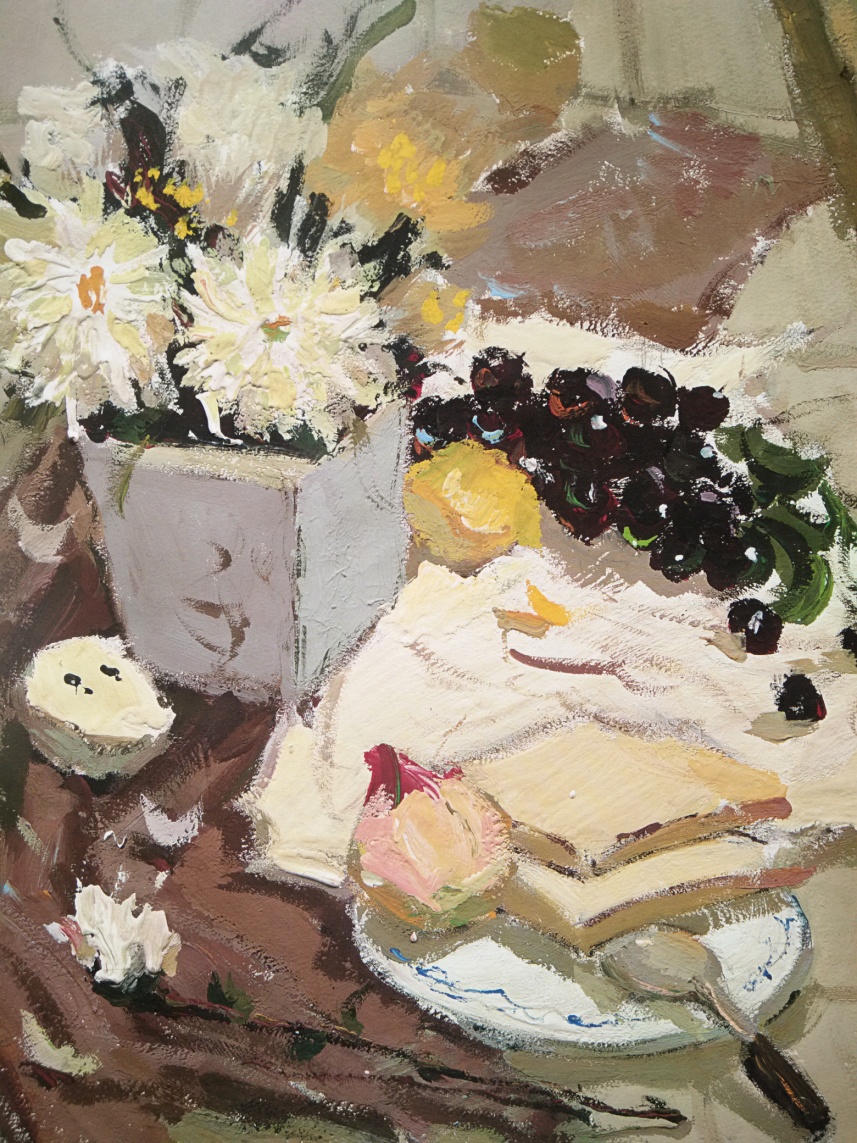 （2-3-11）
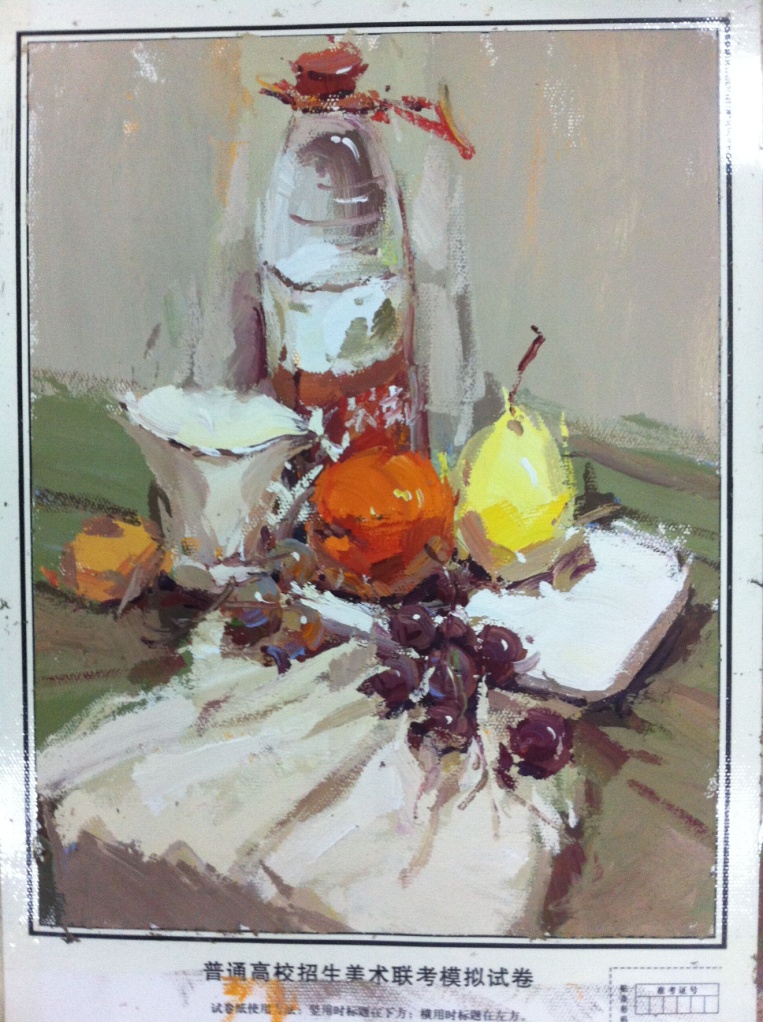 （2）水粉软织物的质感
    纺织品在起居室表现中是不可缺少的组成部分。它对居室的格调、情趣的营造都起着十分重要的作用。在表现纺织品和软体装饰物时，应首先徒手画好它的铅笔线稿。在着色时，先用透明水色从中间色调开始往亮处过渡，然后用重色画出暗部和投影关系及环境色，最后画出微妙的细部色彩关系，素描关系和松动、绵软的织物质感（2-3-12）。
（2-3-12）
（3）水粉玻璃的质感 
水粉画中会遇到很多玻璃容器，它们最大的特点就是皆为透明物体。水粉中如果遇到玻璃质地的东西，必须要记住的一点是，要看清玻璃器皿是否受到周围环境色的影响，即是否会反色周围的光（2-3-13）。
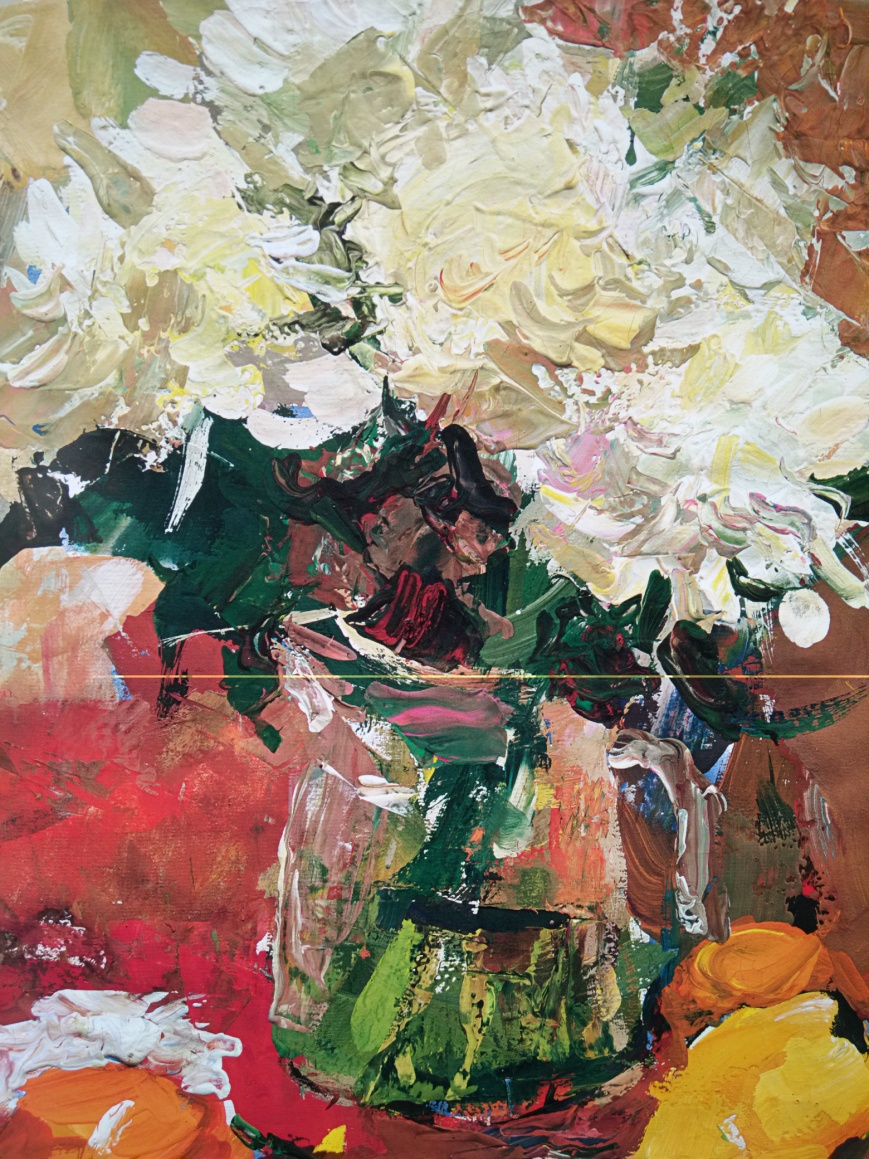 （2-3-13）
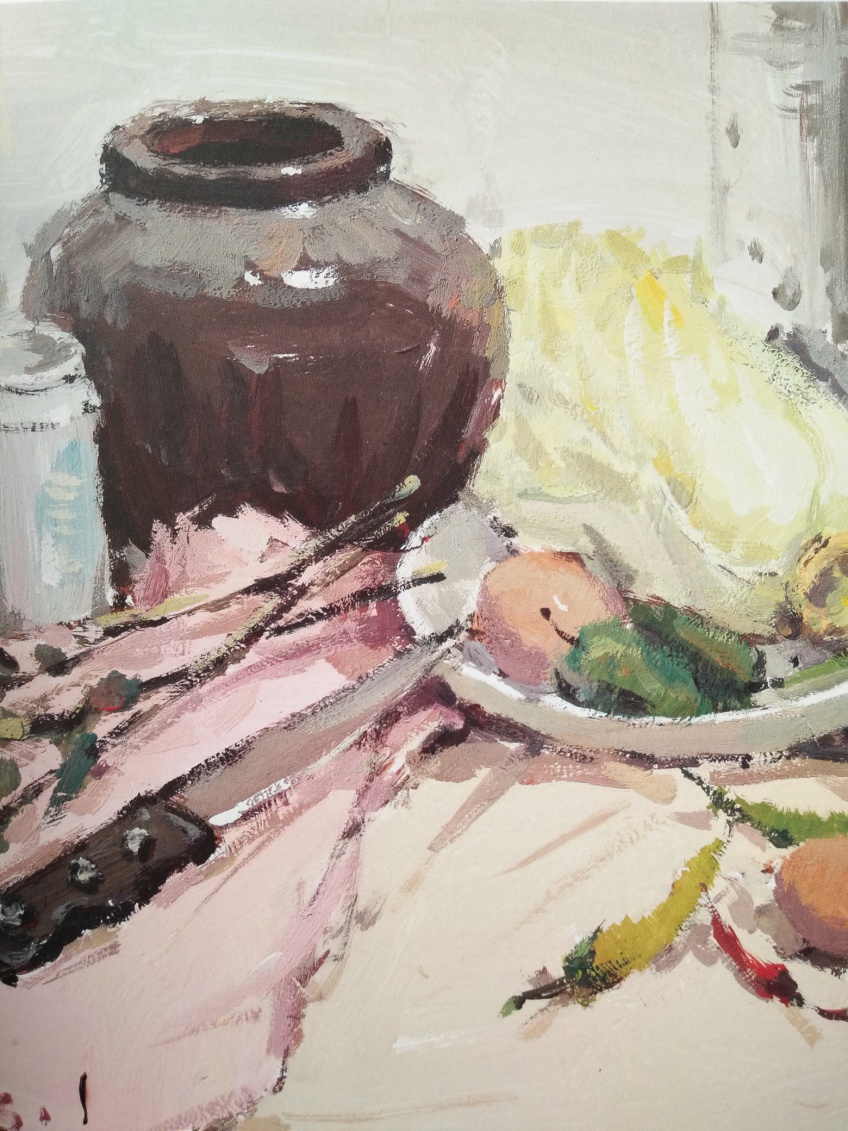 （4）水粉金属的质感
    金属材料表面光滑，因此反射光源和反射色彩均十分明显。抛光金属几乎能全部反映环境色或是光源色。在表现时要根据以上特点，强调明暗交界线，并将反光和高光进行夸张处理。如表现金属柱，要先画出它的固有色(如灰蓝、银白、金黄等金属固有概念色)（2-3-15）。
（2-3-15）
（5）水粉陶瓷的质感
    陶与瓷是两种不同质的物体。陶类瓶罐表面没有光泽，显粗糙不光滑，暗部反光也弱。画陶类制品和瓷类物品，其共性是注意造型的对称性。再从造型上注意口与底形成椭圆弧的形状，及椭圆向上向下不同位置的宽窄变化，颈部与瓶体的连接关系，明暗程度、形状和色彩上的差别。（2-3-18）。
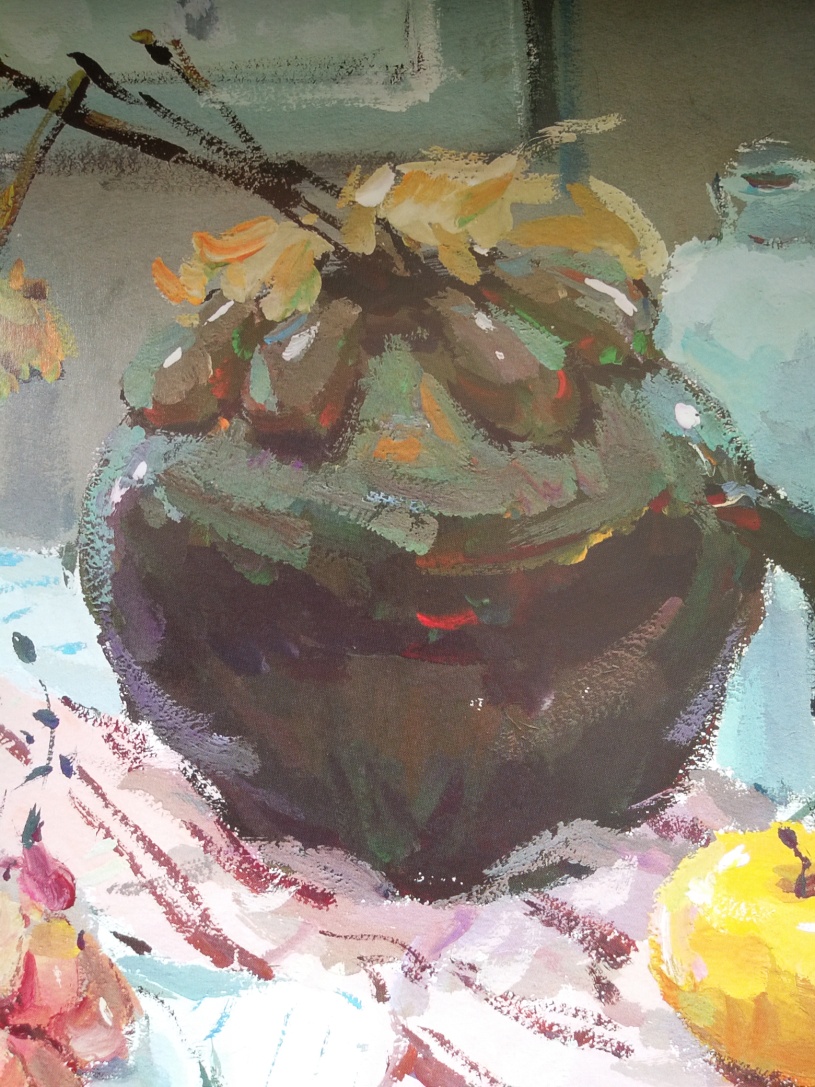 （2-3-18）
（6）水粉水果、蔬菜的质感
水果蔬菜类在造型上并不复杂，画的时候要抓住其造型特征，如苹果、桔子、梨等同呈圆状，那就要抓住果柄处与花头处的特征，区别它们的个体特征的细微差别。
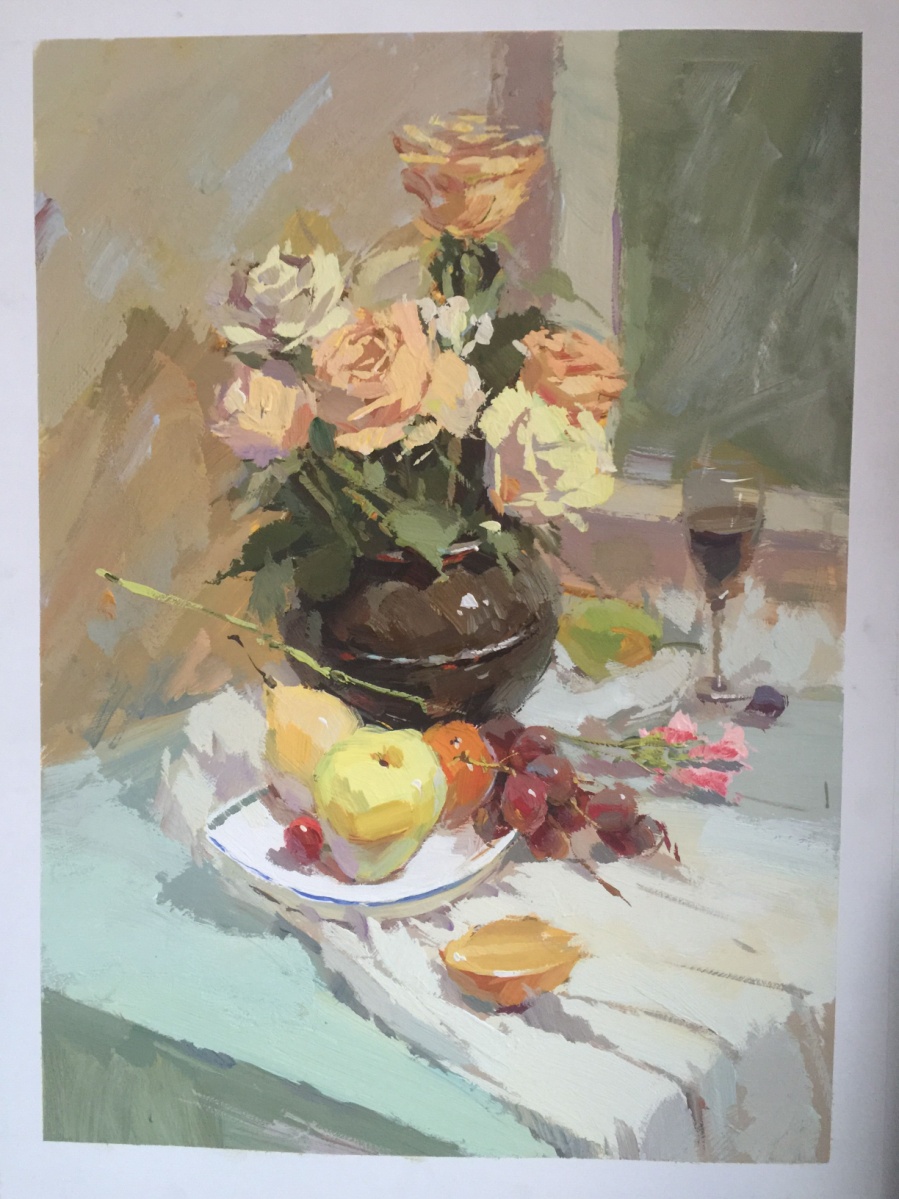 5、表现方法与步骤
　　“画无定法”，反映了在作画方法上是灵活多变，风格多样，为此，教师在基础训练时应允许学生在对艺术规律基本理解和把握的前提下，做表现形式与手法的一些探索，以便找到适合自身的一套作画方法，但教师应让学生明白“画无定法，但有定则”（2-3-32）。
（2-3-32）
水粉静物写生步骤：
步骤一，观察分析
步骤二，构图起形
步骤三，铺大色调
步骤四，深入刻画
步骤五，调正完成
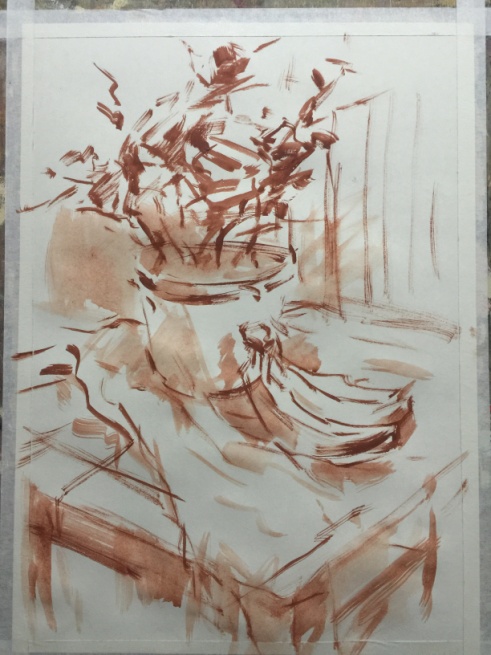 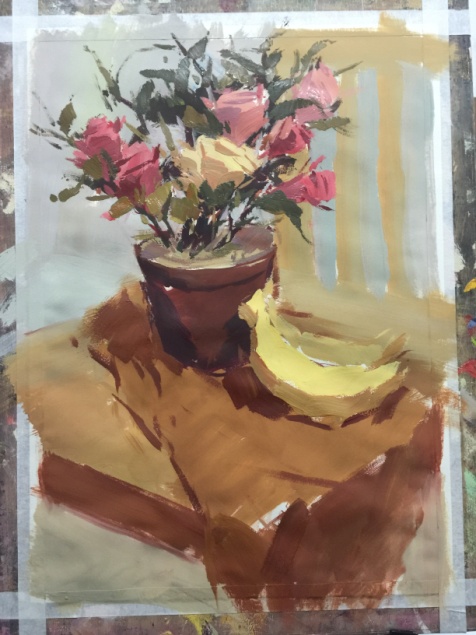 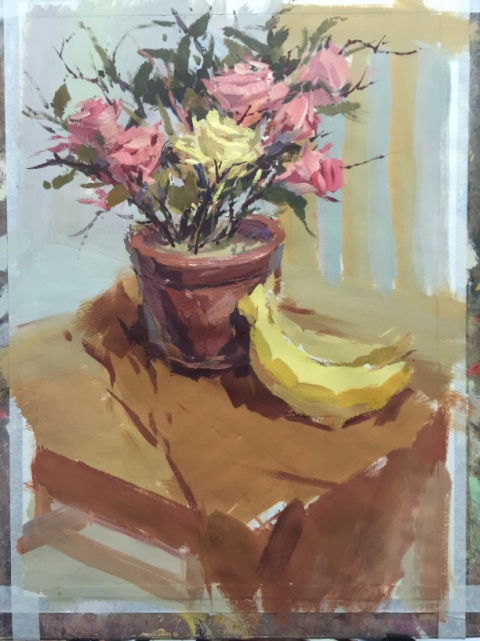 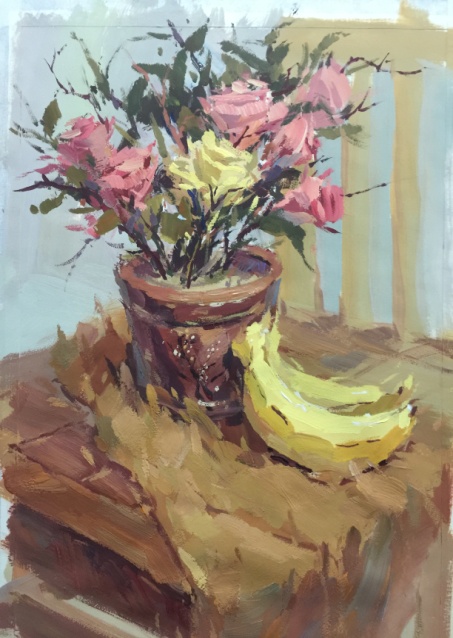 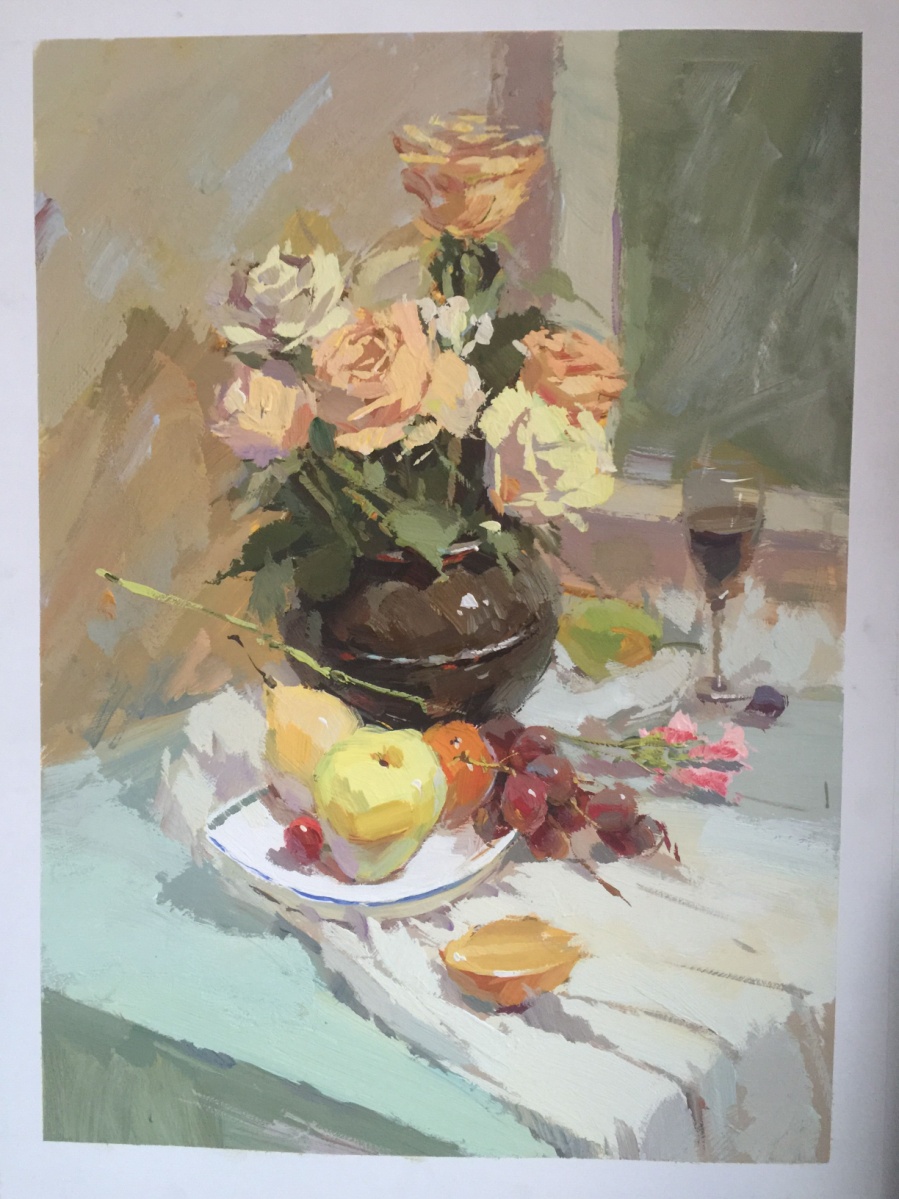 5、表现方法与步骤
　　“画无定法”，反映了在作画方法上是灵活多变，风格多样，为此，教师在基础训练时应允许学生在对艺术规律基本理解和把握的前提下，做表现形式与手法的一些探索，以便找到适合自身的一套作画方法，但教师应让学生明白“画无定法，但有定则”（2-3-32）。
（2-3-32）
建筑风景写生
1、对风景写生的认识
在水粉静物写生中，初步掌握了构图、色彩、步骤方法及表现技巧以后，可以说已为到室外去进行风景写生做了准备.
2、风景写生的目的任务
风景写生，应该有明确的目的和要求。
3、风景写生的选景
自然是一个纷繁的世界，你要从中选定一个美丽的景色来作画，并非是一件容易的事，初学风景写生的人，更为困难。
4、风景构图与透视
    透视被运用于各种形式、体裁、风格的美术作品中，为表现主题、创造构图形式和提高表现力起着重要的作用。透视是表示空间的主要因素。
    在风景构图中，最重要的是选择视高，即视点的高低。不同视高的构图特点与表现目的应是相互联系的。视高大致可分为低视高(仰视)、一般视高(平视)、高视高(俯视)三种。
（2-3-39）（2-3-40）（2-3-41）
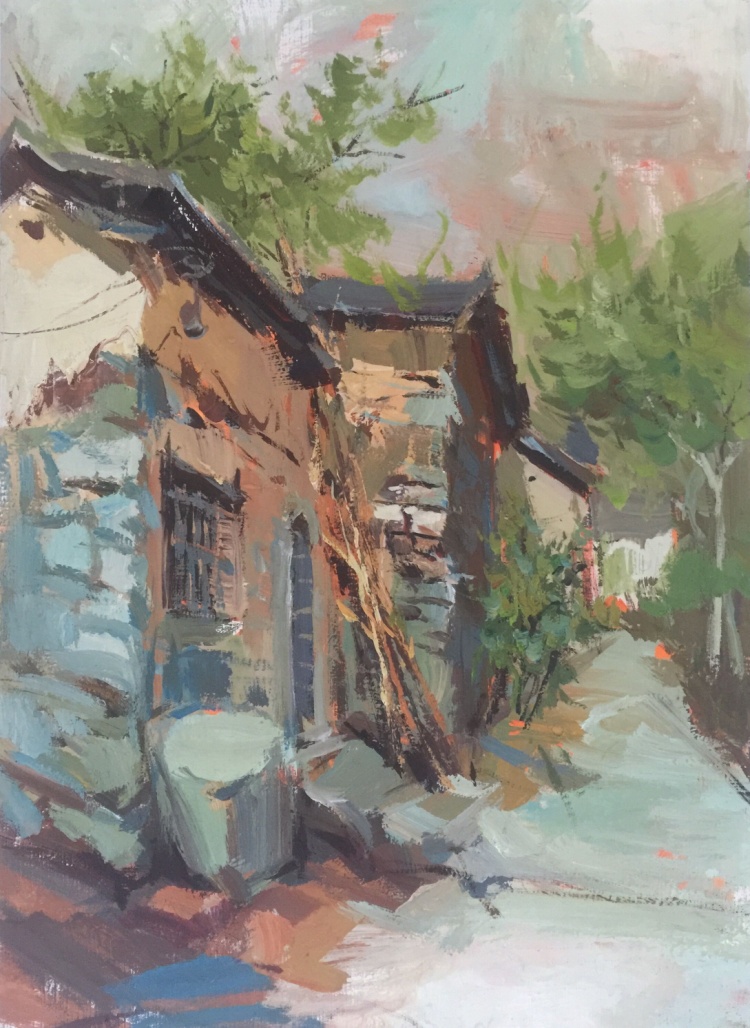 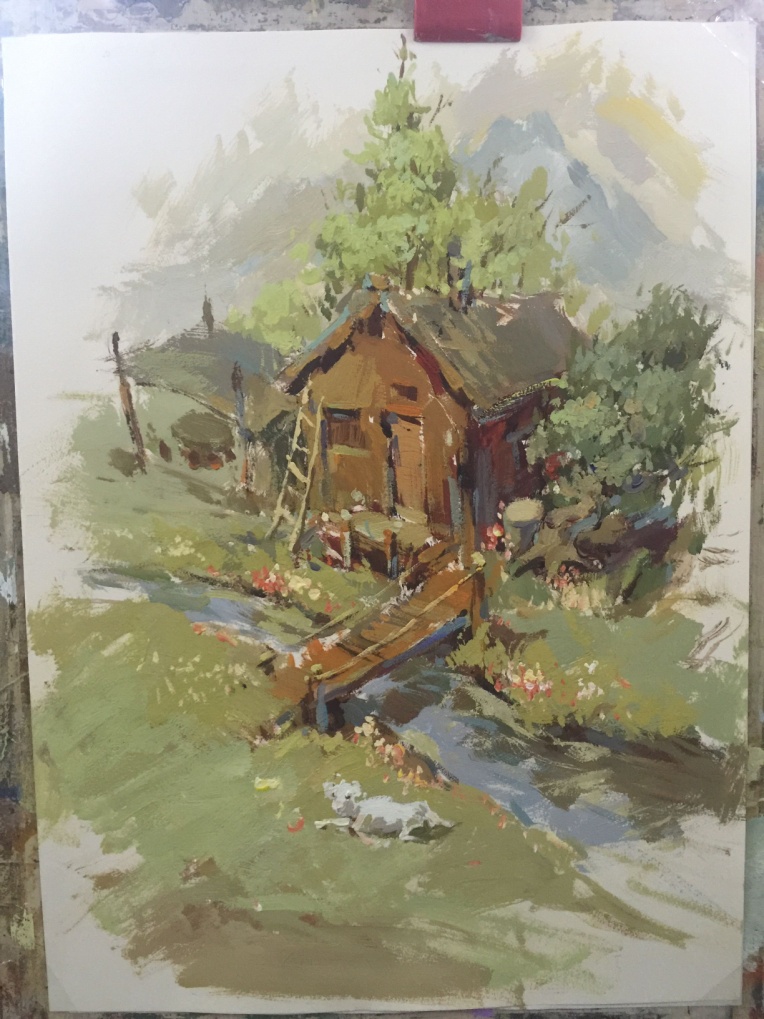 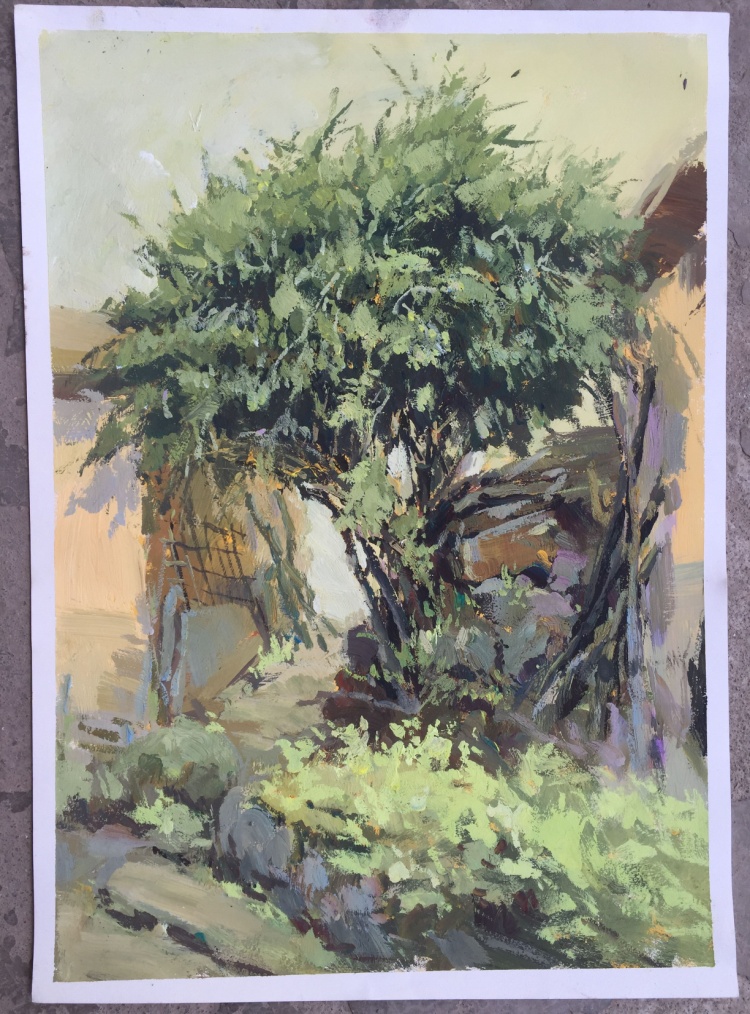 （2-3-39）                            （2-3-40）                           （2-3-41）
5、风景构图速写
经常作取景构图速写练习，是提高选景构图能力的有效途径。
6、外光色彩的特点与规律
从室内写生转入到野外写生，一个比较重要的区别是光与色的明显变化。
7、对物象形体与质感的表现
在风景写生中，所描绘的景色十分复杂，当具体描绘景物时，会遇到认识与表现的问题。(1．水的表现  2．天的表现　3．树的表现 4．建筑物的表现 5．山的表现  6．风景画中的人物表现  8、风景写生中的空间表现 9、逆光景色)
水粉风景画的步骤：
步骤一，构图起稿铺大色阶段
步骤二，区分明暗块面的阶段
步骤三，全面地深入塑造阶段
步骤四，整体调整和完成阶段
俗话说：“万事开头难”，“好的开始是成功的一半”。这些话都无疑告诉我们色彩风景写生时要多加注意第一步，也就是构图。
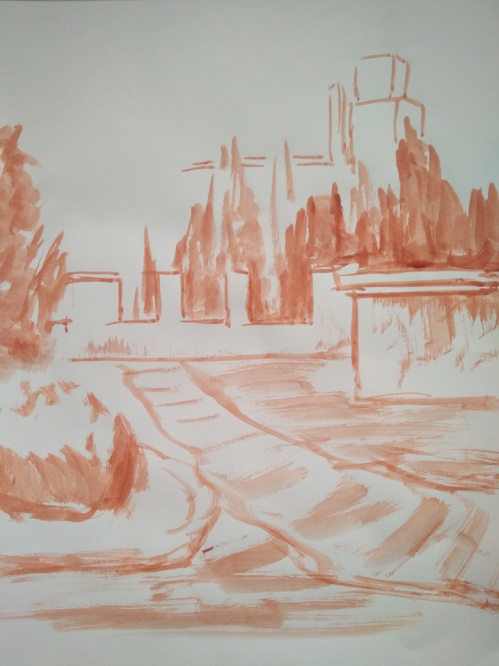 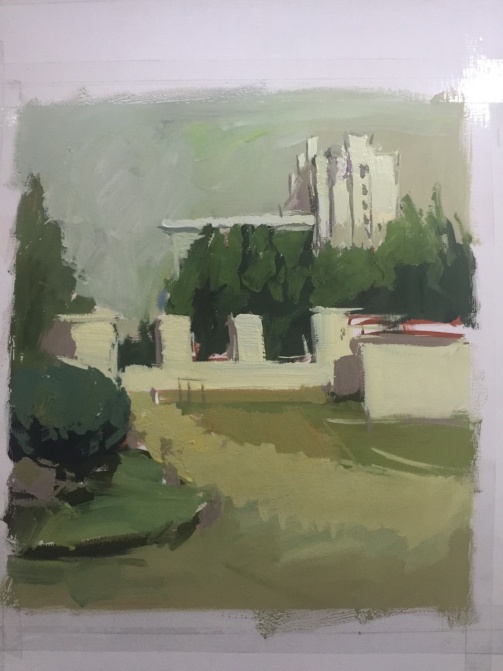 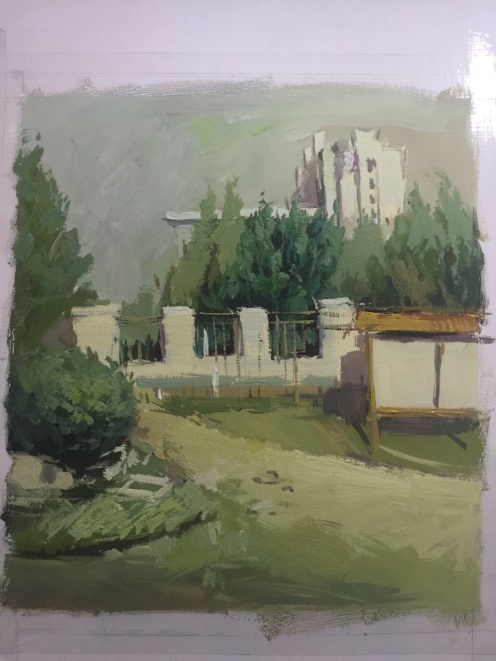 水粉人物写生
　　在西画教学中，不论是什么画种，基本上都是以人物写生作为基础训练的主要内容。人物写生的内容和进度是画头像、半身像、全身像，以至有环境配合的人物肖像、到人体几个阶段。人物画是由头部、躯干、上肢、下肢和身上的衣服及服饰组成的，其中头部和手是人物画表现中最为重要的两个部位，怎样画好头部和手对一张水粉人物画至关重要，在此，我们主要对头部和手的表现作重点的介绍。
一、头部画法
（一）基础训练与要求
1、要求形体准确
2、应始终有素描意识
3、在初学者中将头像的暗部画灰暗了，甚至几乎是黑色的，如鼻子底部的投影处等。
（二）观察方法
1、头像的基本形体  2、 头像的色彩观察  3、边线观察
二、眼睛画法
    一个人不管从事何种职业，具有何种性格，给别人的第一印象往往是传神的眼光。
三、眉毛画法
    眉是眼之上的一种毛发组织，在周围肌肉的运动下产生形的一些变化
四、鼻子画法
    鼻子是人的面孔上最高的部位，形状有长、短、宽、翘、偏、尖、直等形状等
五、嘴巴画法
    嘴的色彩是人物面部最动人的色彩。
六、耳朵画法
    画耳朵要注意左右的对称性
七、头发画法
    人物头发的表现，有很多同学不太重视，以致于作品中五官画得很好，头发的处理却很幼稚。
八、手的画法
   “画人难画手。”手在人物写生中是十分重要的表现内容，又是很难表现的一部分。
九、衣纹画法
    水粉人物写生的服饰也是至关重要的，它占据画面较大的位置。
水粉人物画步骤：
步骤一，将对象概括成简单的几何形
步骤二，确定画面的整体色调
步骤三，深入刻画细节部分
步骤四，调整形与结构不够正确的地方
步骤五，完成
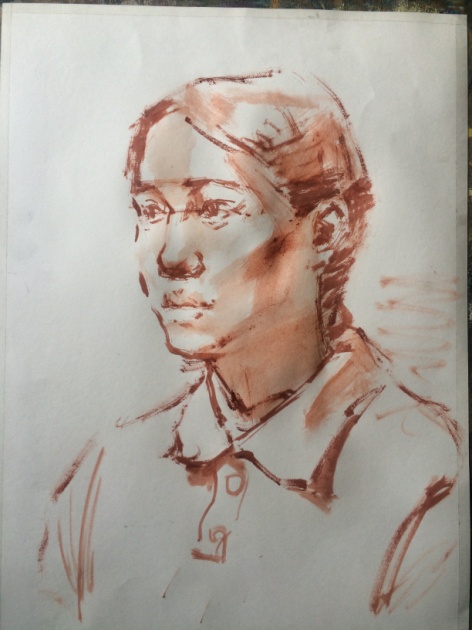 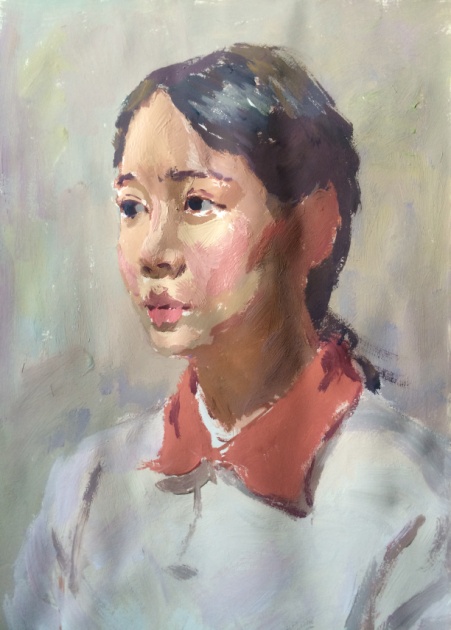 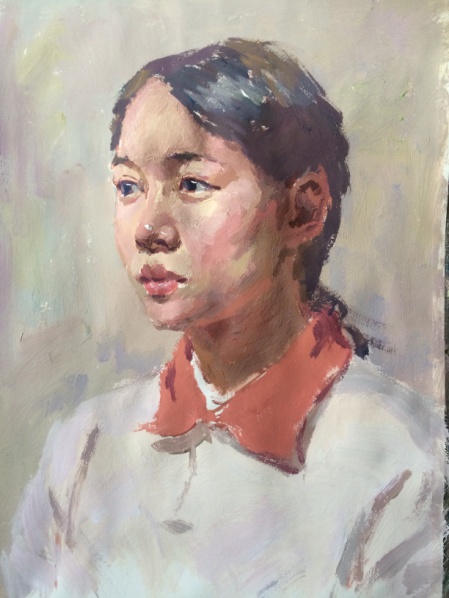 一、头部画法
（一）基础训练与要求
1、要求形体准确
2、应始终有素描意识
3、在初学者中将头像的暗部画灰暗了，甚至几乎是黑色的，如鼻子底部的投影处等。
（二）观察方法
1、头像的基本形体  2、 头像的色彩观察  3、边线观察
第二章     水彩画
第一节：水彩画概述
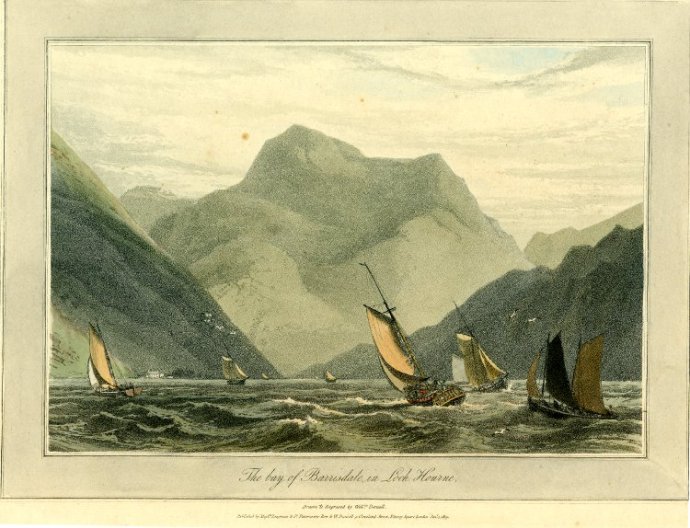 一 水彩画的概念及特征
    水彩画，正像它的字面意思所暗示的那样，以水为媒介来调色作画。其特指兴起于文艺复兴时期欧洲大陆，成熟于18、19世纪的英国，在承袭欧洲传统绘画的概念、技法的基础上发展起来的以水调合胶质透明颜料（包括以树胶调色的不透明颜料）作于纸上的绘画。（图3-1）
（图3-1）
二 水彩画的发展与历史名家
水彩画作为一种历史悠久的绘画手段，是人类绘画史上最古老的绘画方法。人类早在旧石器时代晚期，已经使用了这一绘画手段。
据美术史记载，真正具有现代水彩画意义的画作是由16世纪德国画家阿尔布莱希特·丢勒（Albrecht Durer  1471~1528年）所作。作品如《兔子》（图3-4）、《草地一角》（图3-5）等都已被誉为欧洲早期水彩画艺术的典范。
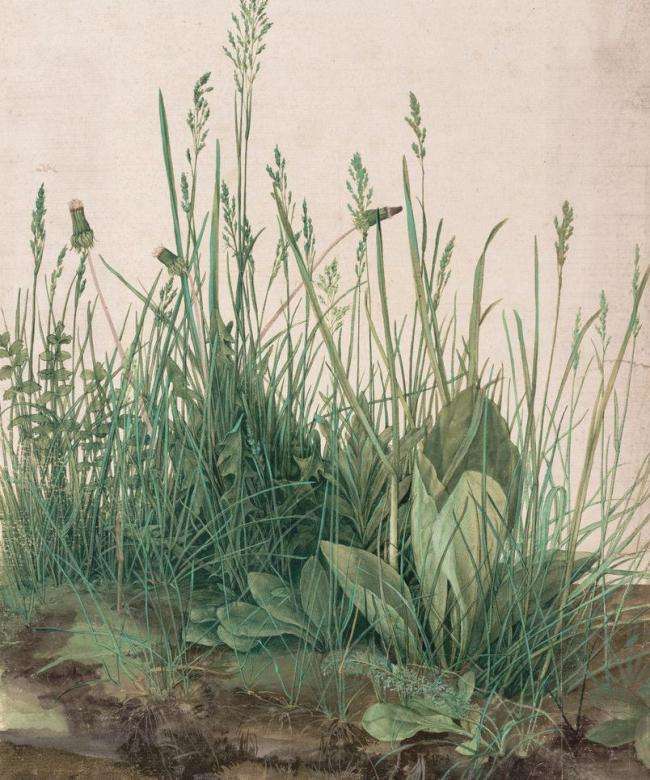 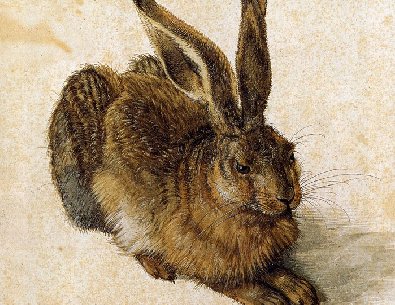 （图3-4）
（图3-5）
丢勒之后，同期使用水彩颜料的画家还有德国画家翰斯·荷尔拜因（Hans Holbein  1497~1543年），以及稍后的克拉纳赫（Caranach,Luas  1515~1586年），荷兰画家鲁本斯（Rubens,Peter Paul  1577~1640年），凡·戴克（Anton Van Dyck  1599~1641年）等人。他们都留下许多水彩画手稿，但多数却是油画、壁画或铜版面。他们为欧洲水彩画奠定了基础，对18世纪的英国水彩画的发展产生了积极的影响。
        虽然德国的丢勒画出了最早的水彩画，但是真正使水彩画发展成为独立画种的应该是18、19世纪的英国水彩画家们。
18世纪中后期至19世纪前半期是英国水彩画最辉煌的时期，产生了一大批杰出水彩画家，其代表人物：
理查德·威尔逊（Richard Wilson  1714年~1782年）、汤姆斯·格尔丁（Thomas Girtin 1755年~1802年）、威廉·透纳（Joseph Mallord Willian Turner 1775年~1851年）、约翰·康斯坦布尔（John Constable  1776年~1837年）、约翰·赛尔·科特曼（Cotm-an, John Sell  1782年~1849年）等。
水彩画在中国的出现，最早可追溯到18世纪初意大利画家郎世宁等画家来华兼任清宫廷画师起，距今已有近300年历史了（图3-28）。20世纪70年代后期，打开中国门后的中国人有了更多地了解和感受西方文化的机会。凭借我们曾有的经历和已有的经验、现有的条件，我们有理由相信，通过中国水彩画家们的不懈努力，一定能创造出有自身特色的中国水彩画艺术，并屹立于世界水彩画艺术之林。
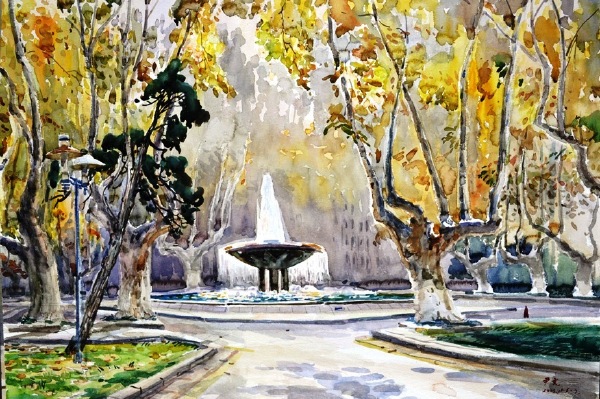 （图3-28）
第二节：水彩画工具和材料
水彩画材料的特性
       在水彩画材料研究方面，过去由于人们没能足够的认识，许多的水彩画技法书籍或教科书，都只能注重绘画表现技法的介绍，而将支撑表现技法的材料特性方面内容，截去不管或是蜻蜓点水般一带而过。这给初学者带来两方面不利影响：一是材料知识缺损；二是忽视其重要性。致使许多初学者在水彩画技巧上不能突破，始终处在低水平状态徘徊而不知问题出在哪里。幸好，现在有各种绘画材料研究译著、专著可供借鉴，它们的出版能提醒并指导大家弥补这重要的一环节。
第三节：写生部分
一、纸
       用作水彩画基地的纸，我们不能简单地把它当成是颜料的负载体，它关系到艺术家技法应用的成败、作品寿命的长短，更重要的是它体现着艺术家的艺术特色，承载着艺术家的思想情感和梦想。
1、 吸水性
2、 反射性
3 、抗皱性
4 、柔韧性
(一) 普通水彩纸的特点
1.纸的品类和特点
2.纸的薄厚与重量
3、纸的纹理
（二）优质水彩纸的特点
1、无酸中性(acid-free)，PH值严格保持在7及7以上，可以保存百年以上。
2、都经过抗菌处理，不发霉，适宜长久保存。
3、100%原浆制作，有棉浆纸及木浆纸或棉浆与木浆混和制造而成。
4、肌理自然而非压制而成。
（三）水彩本
二、笔
（一）水彩画笔的特征和选择
  1、水彩画笔的构成
 2、水彩画画笔头的形状
3、画笔型号的大小
 4、画笔质量及选择
        画笔的质量决定于采用的原料和制作的工艺水平。画笔的选择要根据不同绘画品种技法的要求来决定。质量好的画笔应该不掉毛，在使用和磨损后仍然能够保持原来形状。不同画种使用的画笔，将在有关画种中作进一步介绍。
（二）画笔的种类
1. 平头水彩画笔
2. 椭圆形水彩画笔
3. 彩色平头水彩画笔
4. 平头水彩画笔
5. 羊毛笔
6. 松鼠毛笔
7. 山羊毛笔。
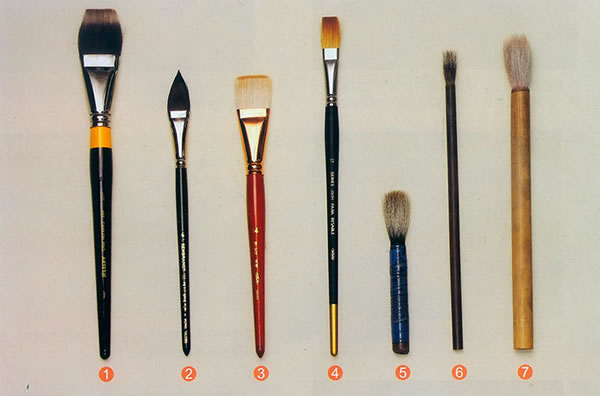 三、颜料
水彩画颜料是历史最悠久，用途最广泛的颜料之一。
（一）水彩颜料的历史
（二）水彩颜料的基本特性和选择
（三）颜料的评价属性
1 着色力
2 耐光力
3 透明度
4 着色次序
5 水渗性
6 混合稳定性
7 沉淀
等
三 水的特性
    水彩画能有今天的这种水色交融、酣畅淋漓的视觉效果是历代水彩画家在艺术实践中探索、发现并利用了水的灵动性，而创造了自然、独特的水彩画表现语言，成就了水彩这一画种。
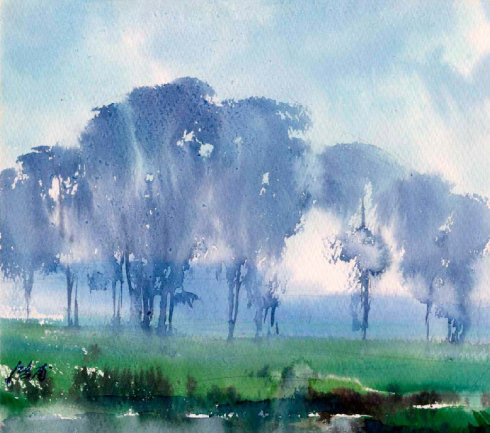 四、其他工具
    除了上述的水彩工具外，在整个绘画过程中还必须有相应的辅助工具。下面做简单的介绍：
1、调色盘
2、画板、画架及相关辅助材料
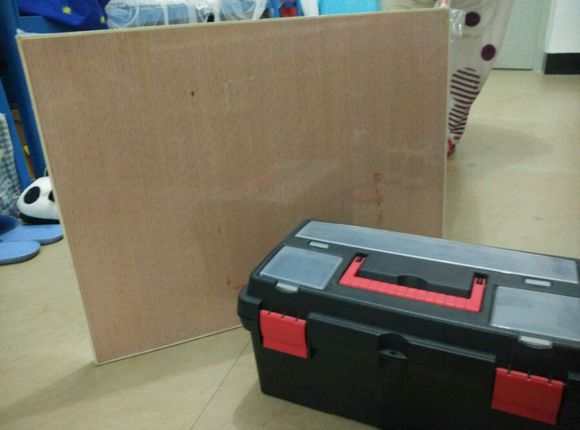 第三节：水彩画基本技法
所谓绘画技法，即是对特定画种的工具、材料性能的把握与运用的技术手段和技巧方法，其涉及两个方面：一是熟悉掌握特性；二是合理巧妙应用。
一．干画法
(1）叠加法（图3-2-2）
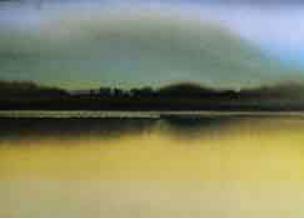 （图3-2-2）
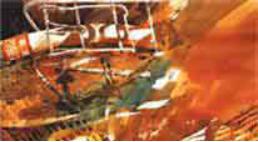 （2）留白法
     留白法是水彩画中常用的技法（图3-2-3）
（3）枯笔法
     是指画笔只用少许颜料，在纸的表层快速运行（图3-2-4）
（4）并置法：类似叠加法
（图3-2-3）
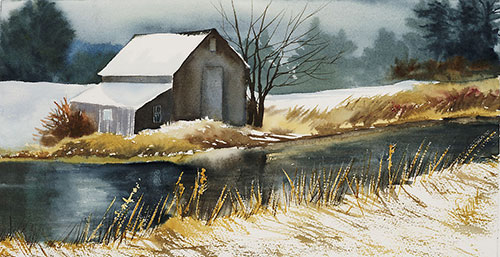 （图3-2-4）
二、湿画法
    湿画法又称连续着色法。是在湿润的纸上或尚未干透的色层上再上一遍色彩的作画方法。画面的色彩在未干时相互流动，形成水色交融、湿润柔和的效果。（图3-2-6）
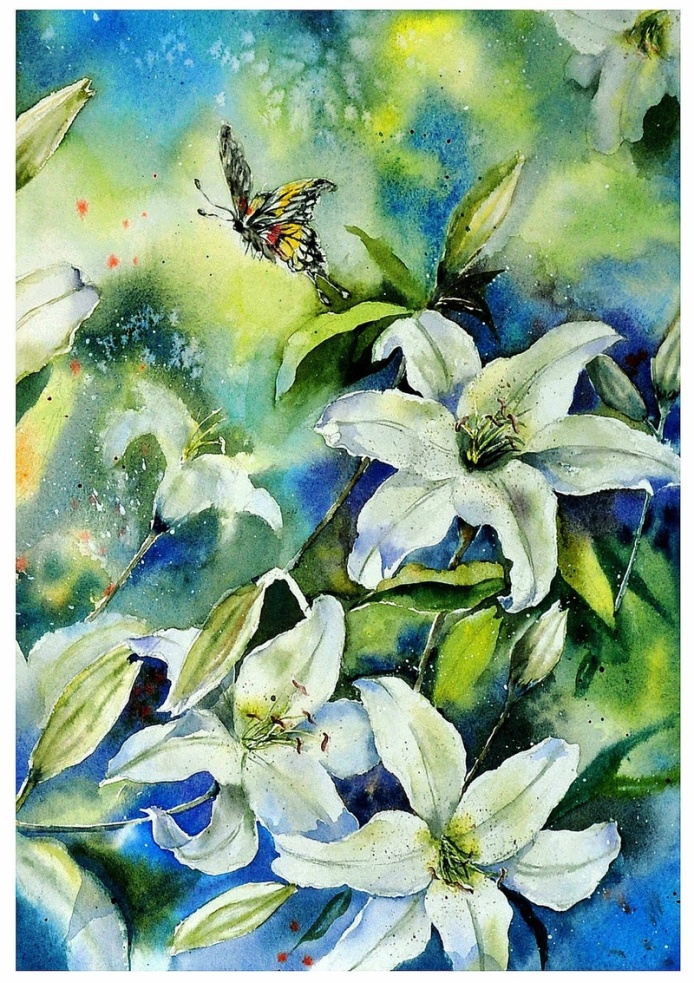 （图3-2-6）
(1）湿叠法：是将笔毫饱含水分，在前一遍未干时着色，进行重叠着色。
(2）破色法：即在前一遍颜色未干时，将含水较多的淡或浓的颜色冲破第一遍色。
(3）湿接法：是指色与色之间的渗接，让含水相同的颜色在画面上自然流动，使颜色相互浸润、渗透，两色之间既包含有不同的色彩，又没有明显的衔接界限。
（4）晕染法：是利用湿的画面进行渲染，将颜色从深到浅，从明到暗地自然过渡。
(5）沉淀法：可以分为颜料颗粒沉淀和纸纹的沉淀。
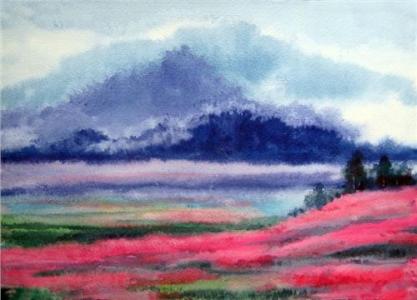 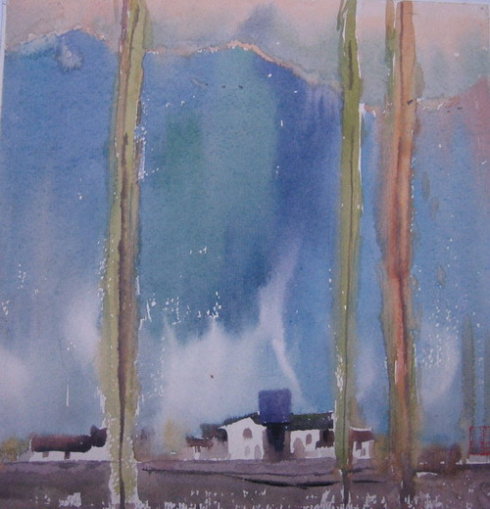 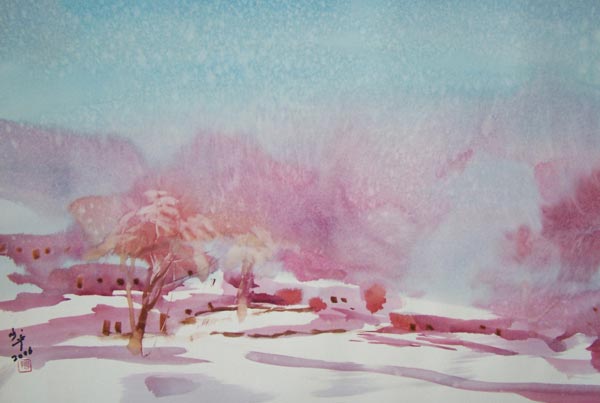 第四节：水彩画特殊技法
随着时代的发展和观念的更新，现代水彩技法，已非早期传统单纯的传统技法。历代（特备是近现代）水彩画家不拘形式，大胆创新，不拘一格地采取多种多样的特殊材料和特殊技法，扩展了水彩画的形式、手法和艺术表现力，使水彩画从工具、材料到表现技法都呈现出前所未有的丰富性和独特性，从而也丰富了水彩画的表现力，并产生了很多特殊美感效果的水彩画作品。
       只有深入到水彩画技法的最本质处，我们通过从工具、材料的不同特性，到发挥特性的手段方法等作较系统地研究和实践，既要实现技法带来的最后效果，还必须明确产生这种效果的缘由及相应的技术要求，才能真正地掌握水彩画的特殊技法，达到自由地、创造性地应用技法的目的。
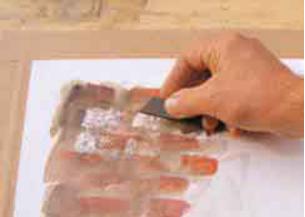 （1）刀刮法：
  用一般削铅笔的小刀在着色的先后刮划，是破坏纸面而造成特殊效果的一种方法。（2）（2）吸洗法：
  使用吸水纸（过滤纸或生宣纸）趁着色末干吸去颜色。
（3）喷水法：
    有时在毛毛细雨的天气下画风景写生，画面颜色被细雨淋湿，出现一种天趣，引人入胜。
（4）撒盐法：
  颜色未干时撒上细盐粒，干后出现象雪花般的肌理趣味。
（5）对印法：
  在玻璃板或有塑料涂面的光滑纸上，先画出大体颜色，然后把画纸覆上，象印木刻一样，画面粘印出优美的纹理。
（6）油渍法：
  水与油不易溶合，利用这一特性，着色时蘸一点松节油，会出现斑烂的油
渍效果，使平凡的色块增加变化，也是颇具天趣的。
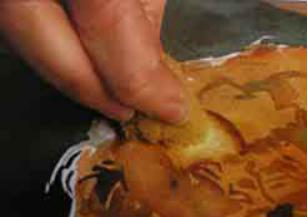 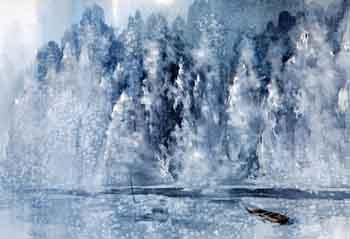 第五节：水彩画写生
所谓写生，即指面对实景、实物直接进行描绘的绘画行为。通常以具象描绘手法，真实再现对象、场景的形象色彩及环境氛围，或以带有抽象意味的表现手法，表达作者对对象、环境的某种心理体验与感悟。写生与习作、创作均有紧密的关系。习作，指为收集绘画素材或探索绘画表现手法的实验性绘画及研习性基础训练的画作。创作，指具有一定思想容量、寓意象征性较强的主题性绘画，以及在绘画素材上通过精心加工、提炼，使形式意味与作者意图明确的绘画作品。相对于习作而言，创作作品结构更严谨，画面形式更完善，表现技法更精良，表达意图更明确。作品的内涵、审美价值都超越一般习作，达到更高境界。
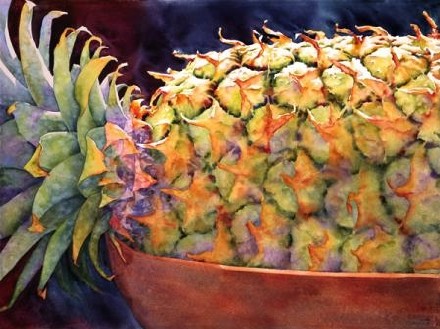 一．水彩画写生
1.水彩写生训练的目的与要求
写生不是一种随便的涂画行为，它是一项有准备、有要求、有目的的艺术活动。
2.水彩画写生方法与技巧
按写生作画的速度与性质的不同，可分为：慢写、速写方法。
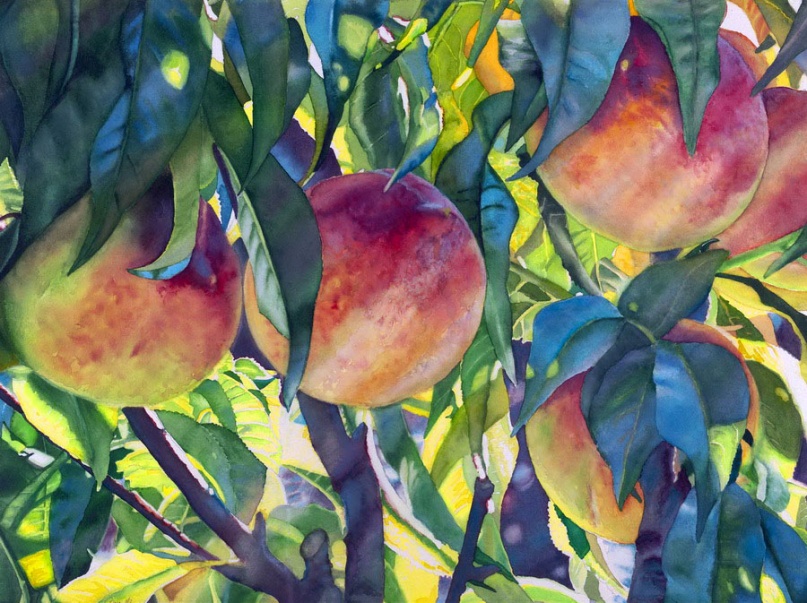 二．水彩写生的全过程大致可以分为：
1、构想与准备
2、构图与起稿
3、铺色与刻画
4、调整与充实
四个阶段虽然都各自有明确的具体目标与要求，但又是连贯的整体，不可机械的分割。
（一）．水彩静物写生
    静物写生通常都在室内进行，被描绘的对象处在静止状态，环境变化相对稳定，便于画者仔细、深入地观察分析。
 水彩静物的写生步骤
1.静物摆放
2.构图与起稿
3.铺色
4.刻画
5.调整
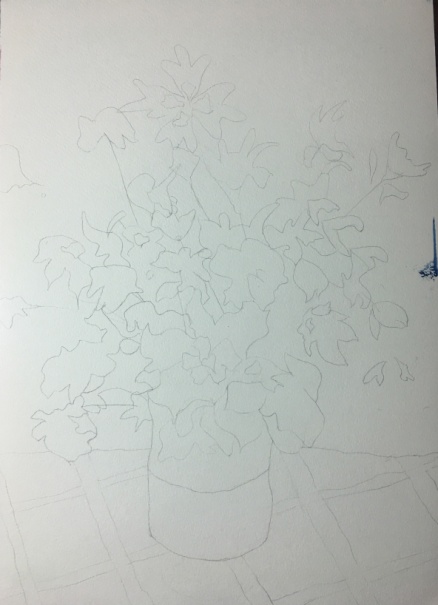 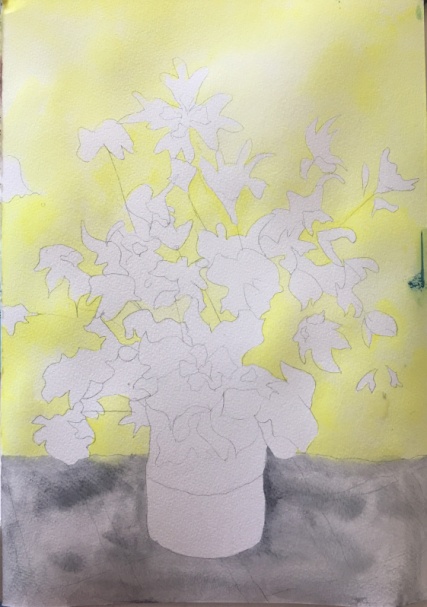 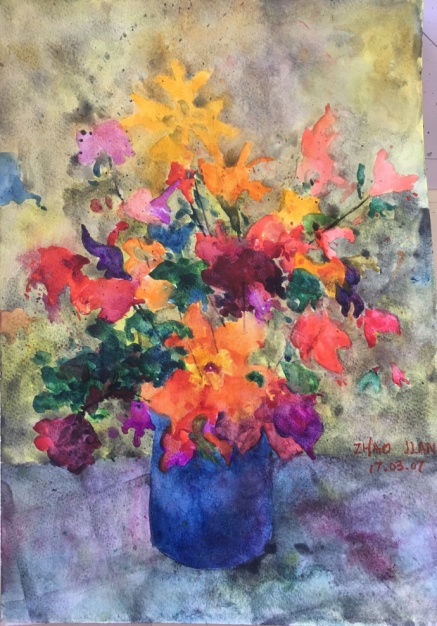 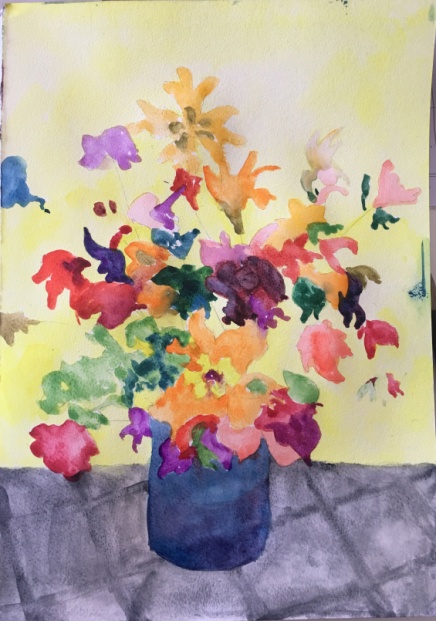 （二）．水彩建筑风景写生
   风景写生的目的是培养正确的观察方法和表现手法，同时也是探求室外写生的基本规律，掌握风景写生的构图能力。
 水彩建筑风景写生的步骤
1.取景与构图
2.铺大体色
3.调整画面
4.深入刻画
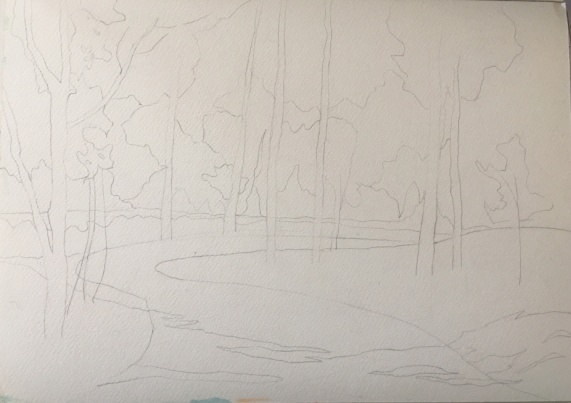 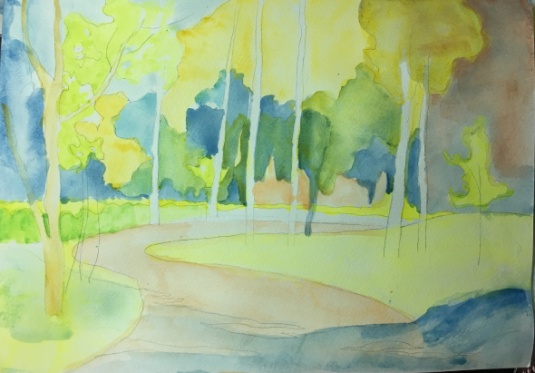 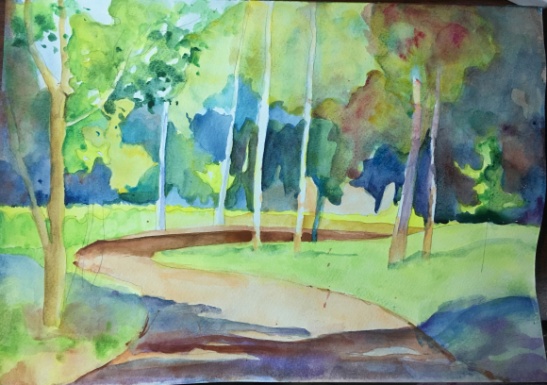 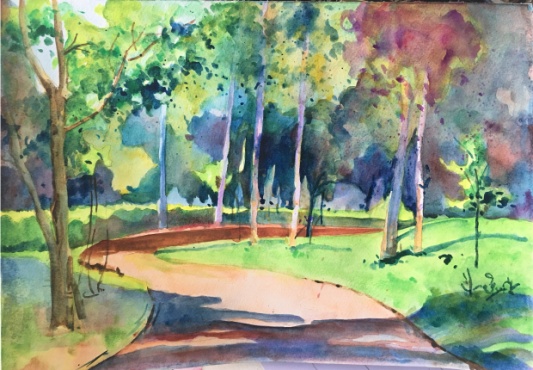 （三）．水彩人物写生   
    水彩人物画较之于水彩静物画、水彩风景画要求更为严格，难度相对较大。任务的形体结构较复杂，动态多变表情丰富，因此对水彩的技术手段要求更高。 
(1)人物的形态表现
（2）人物的色彩表现
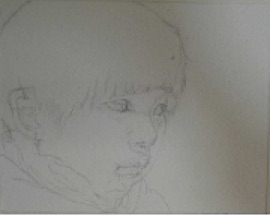 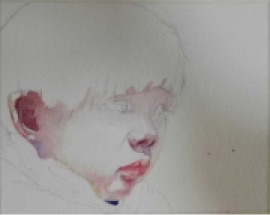 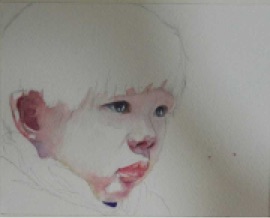 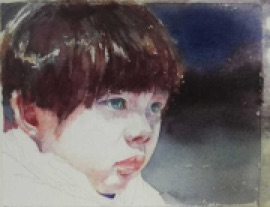 水彩画
02
水粉画
01
第四章

作品欣赏
水粉画作品
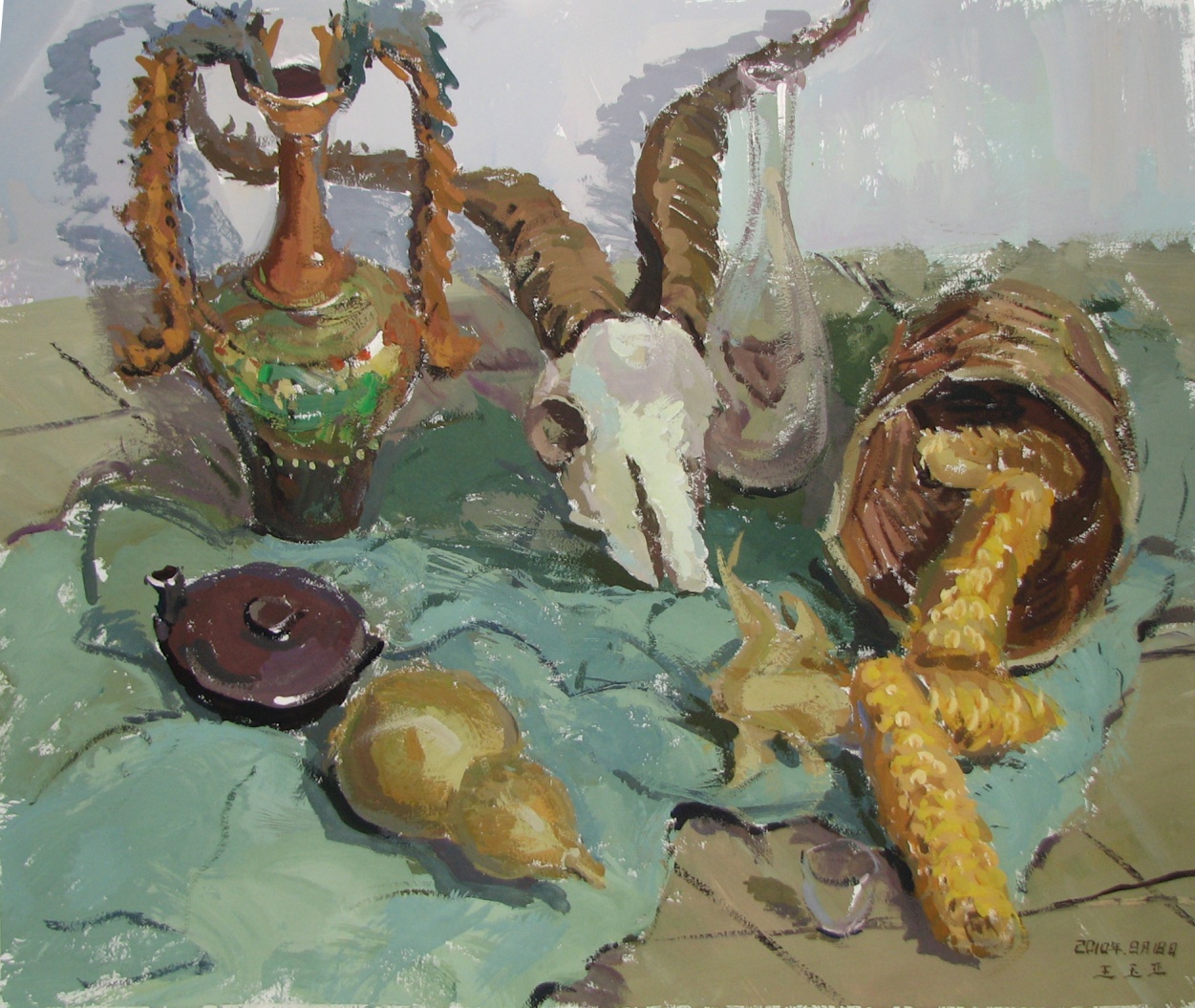 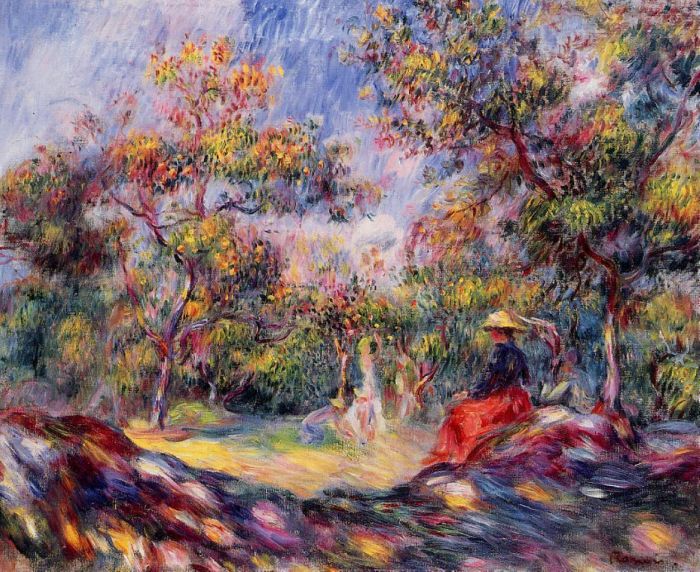 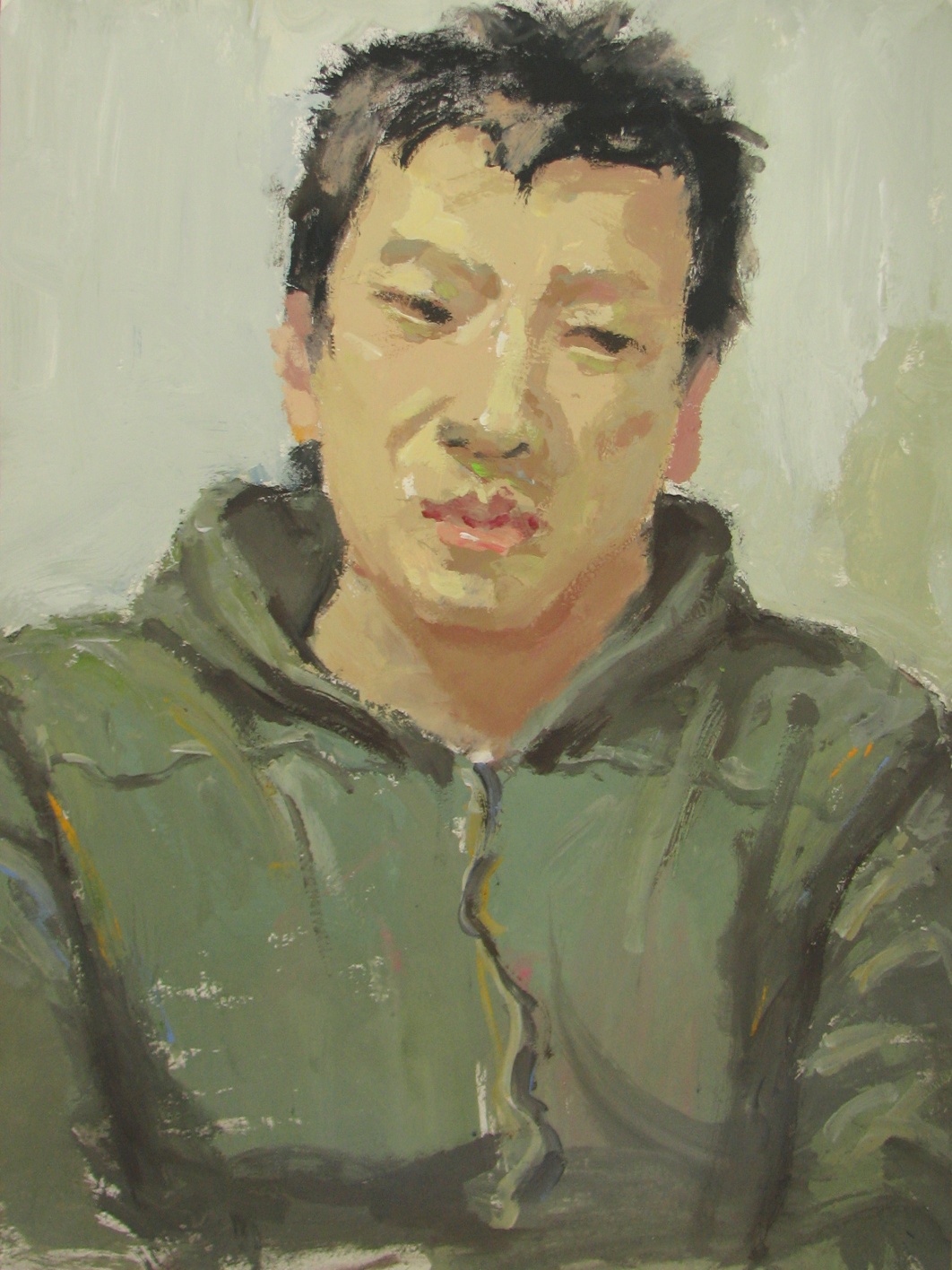 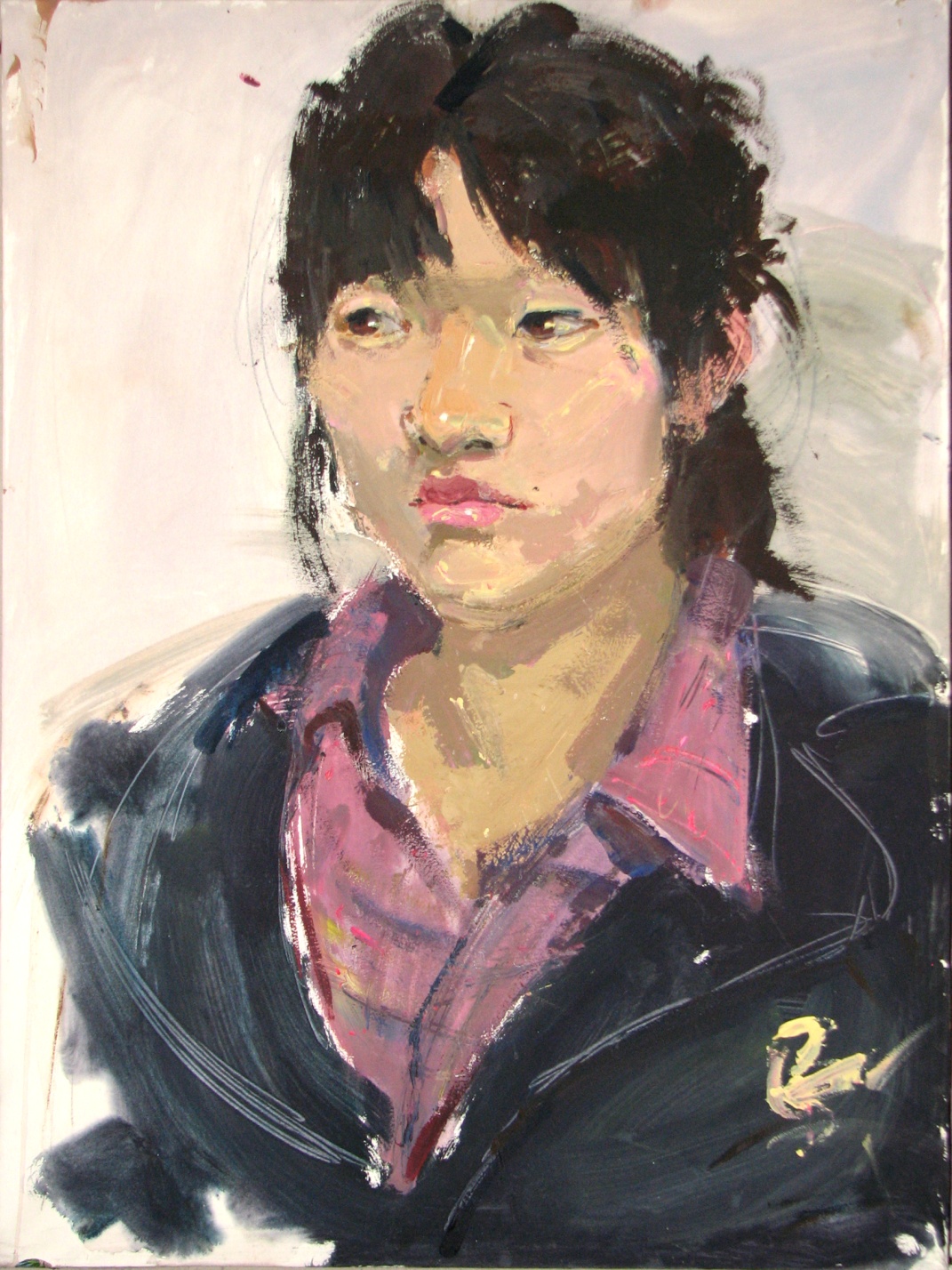 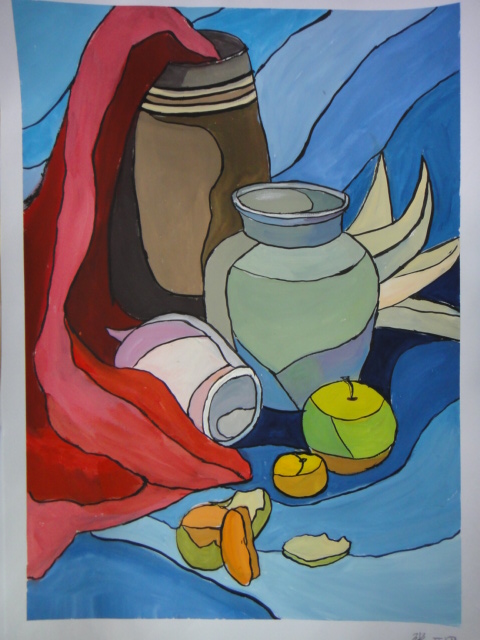 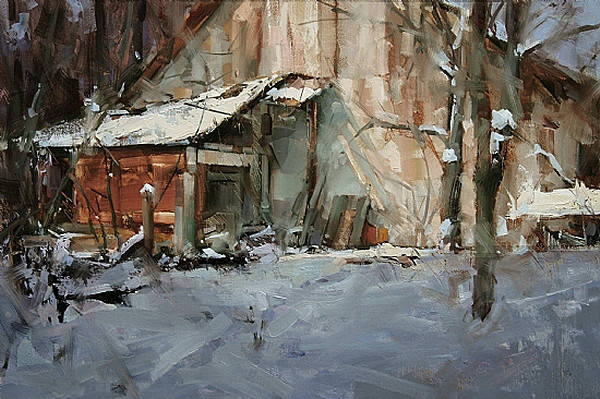 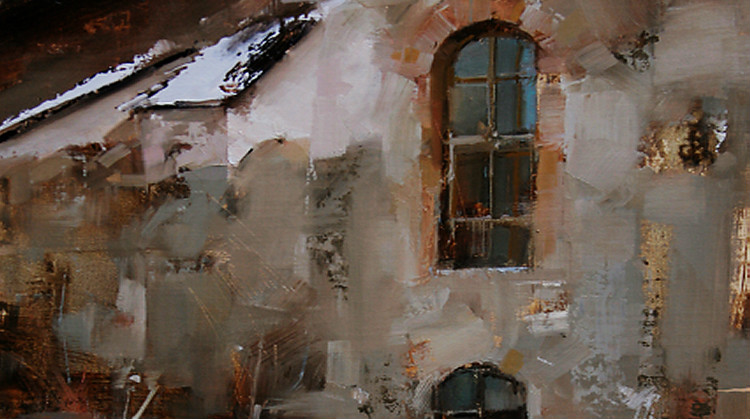 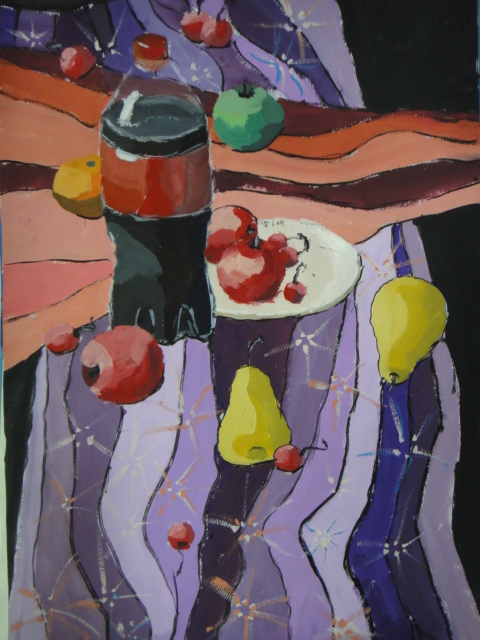 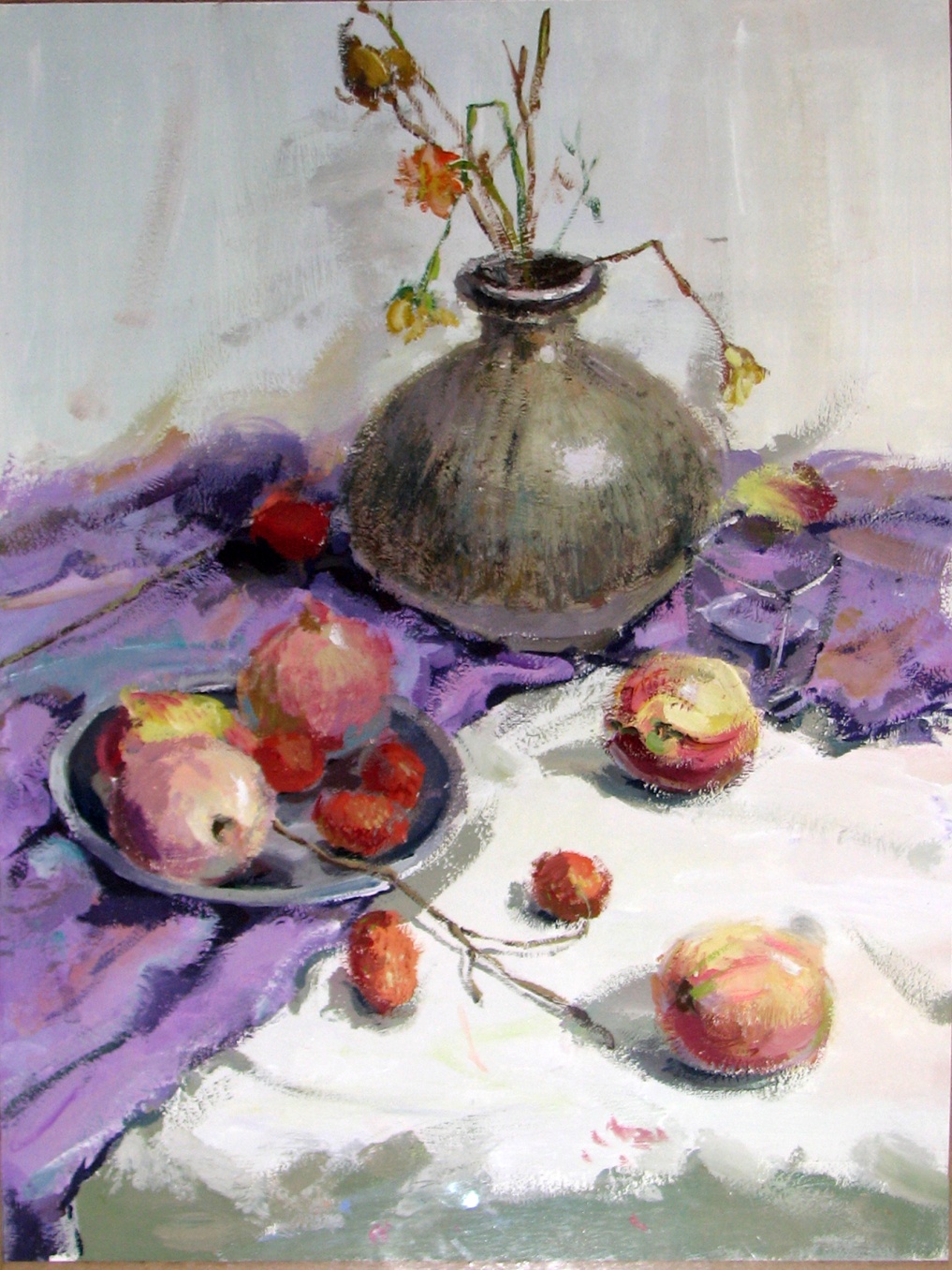 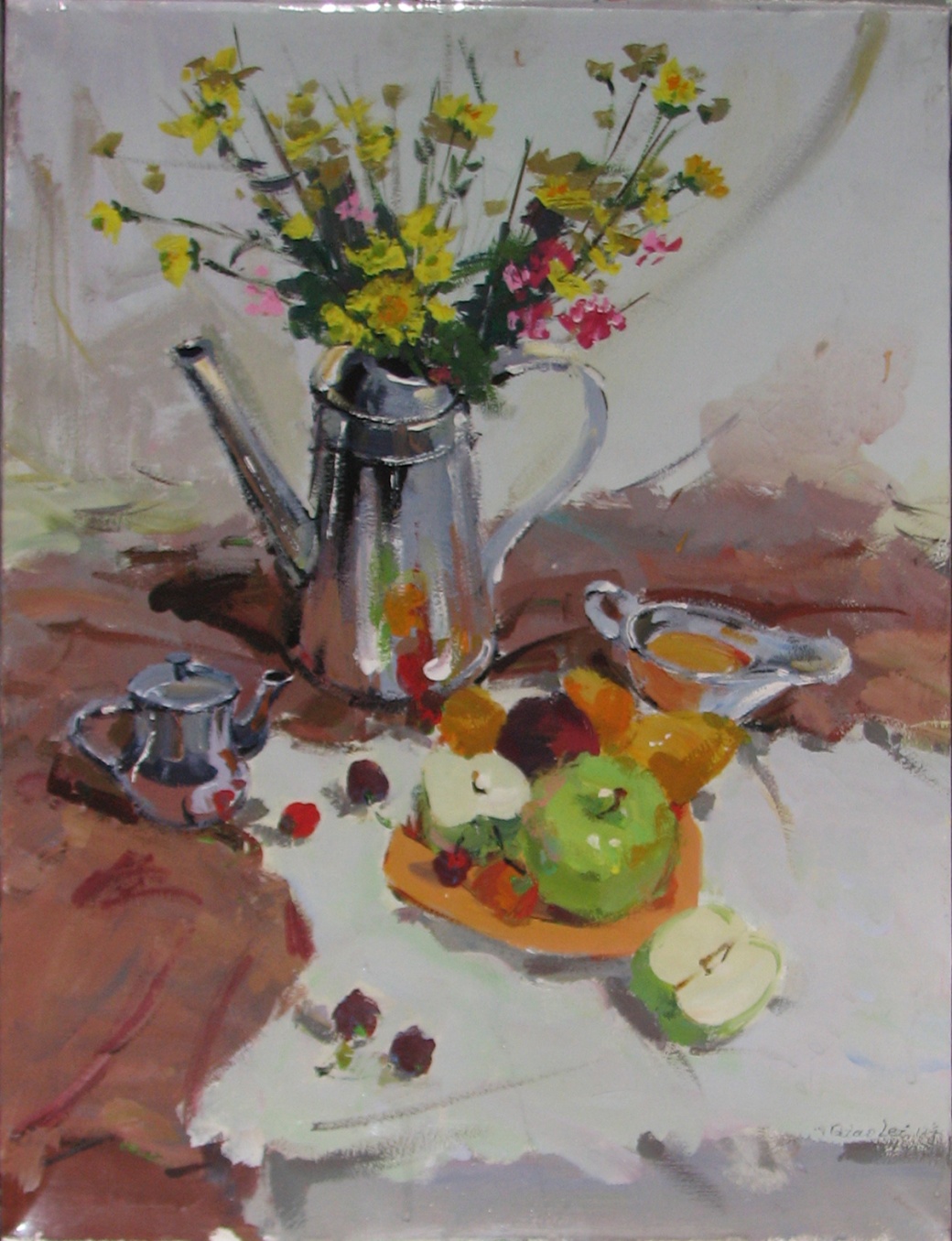 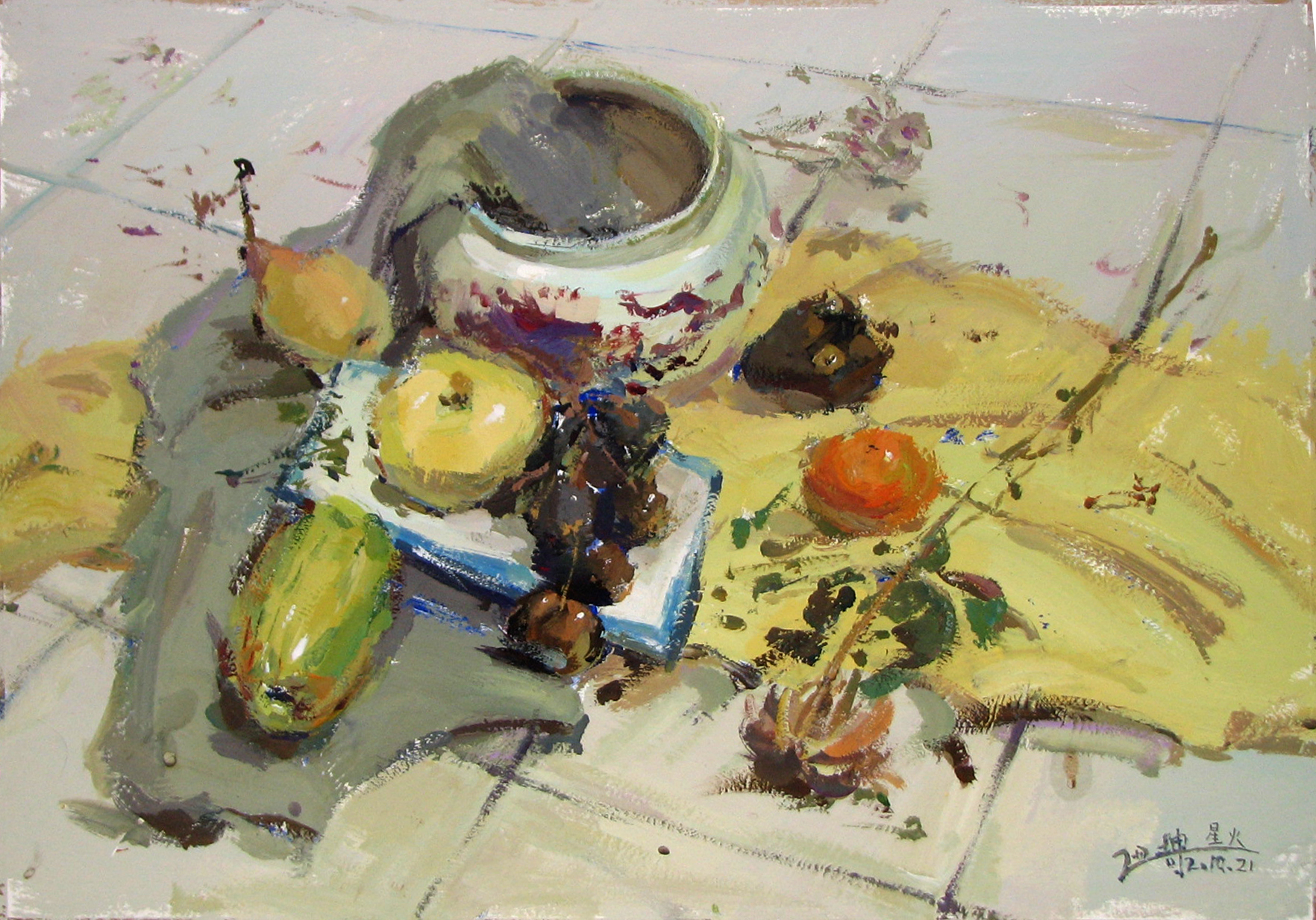 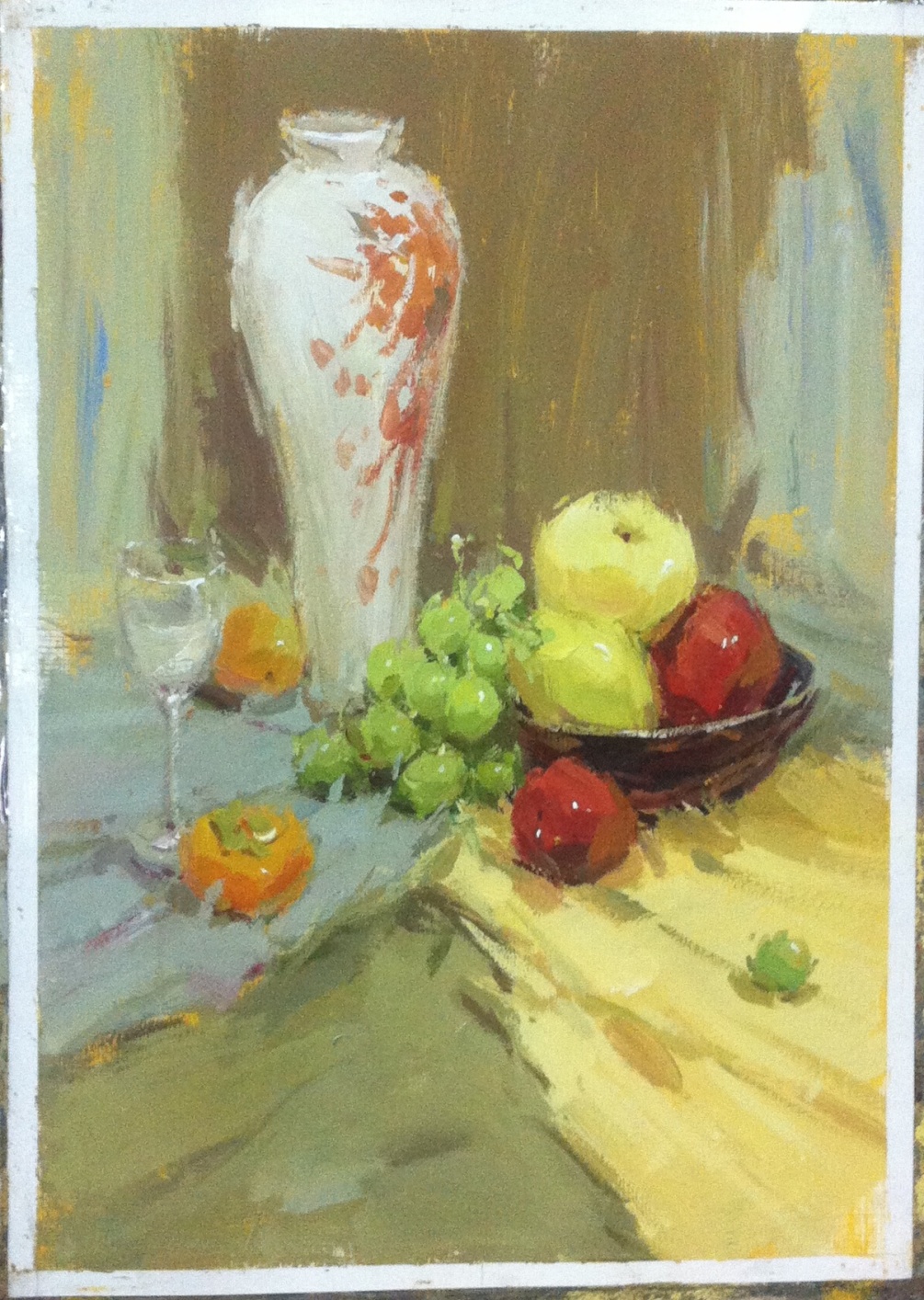 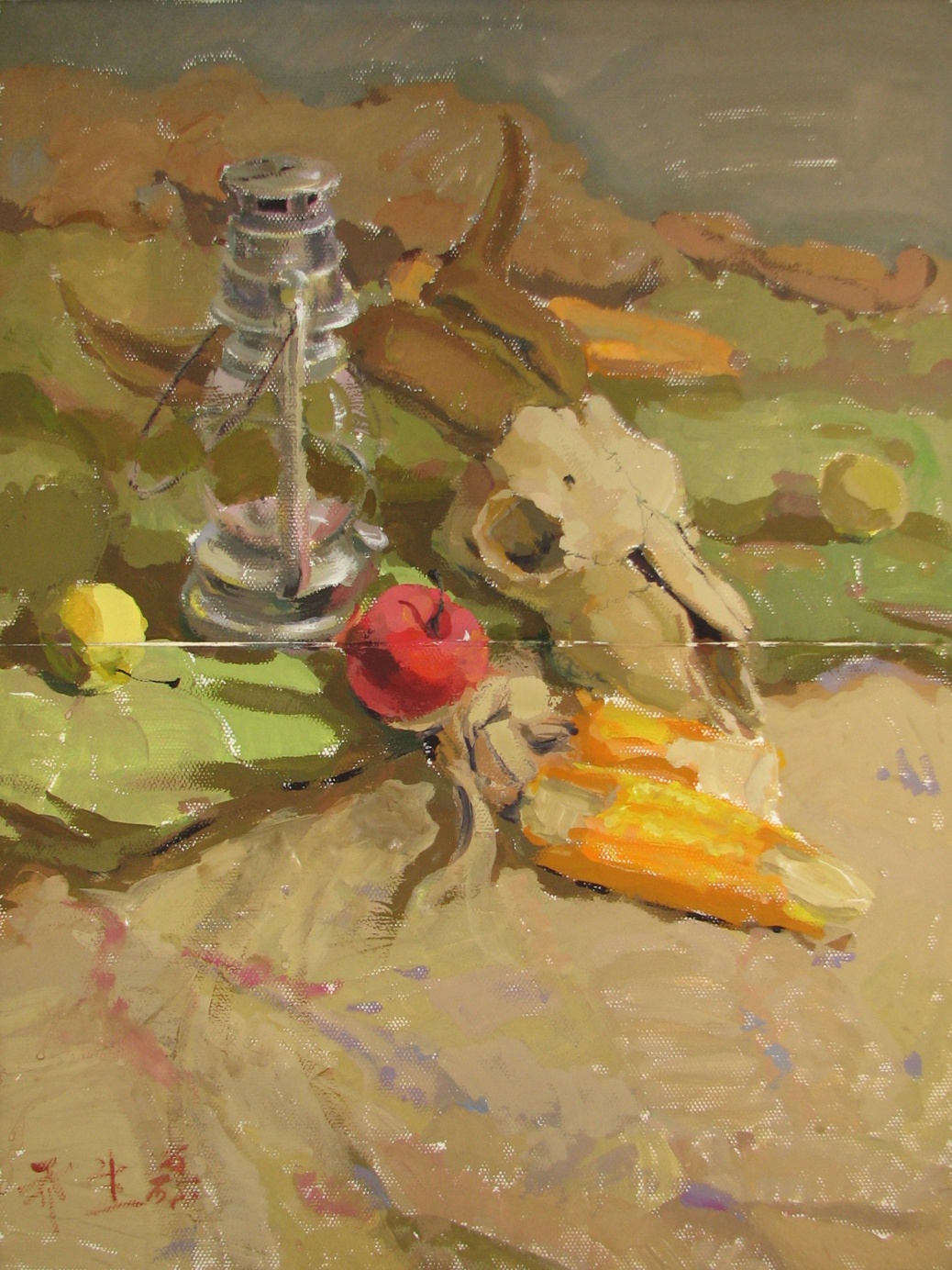 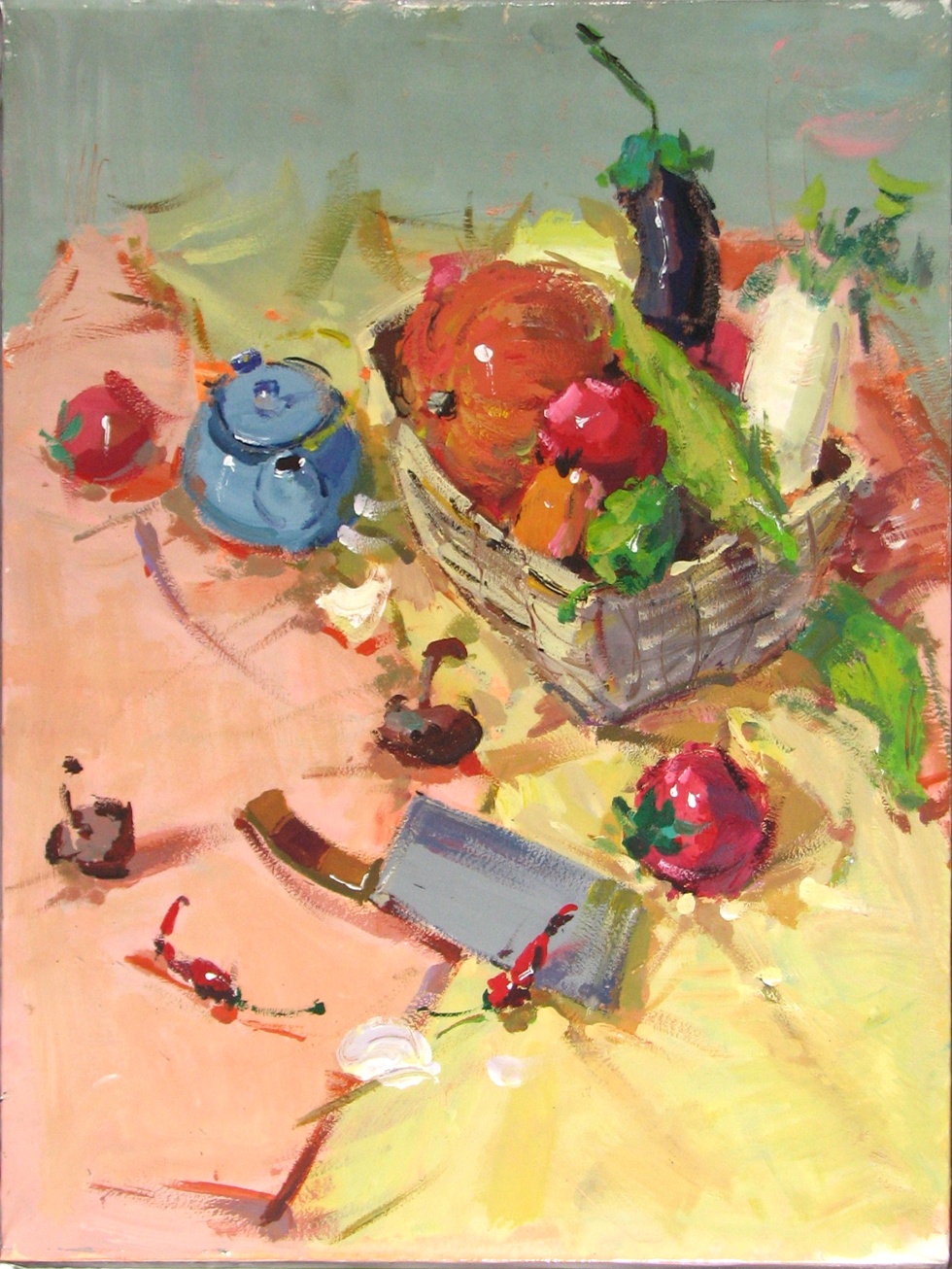 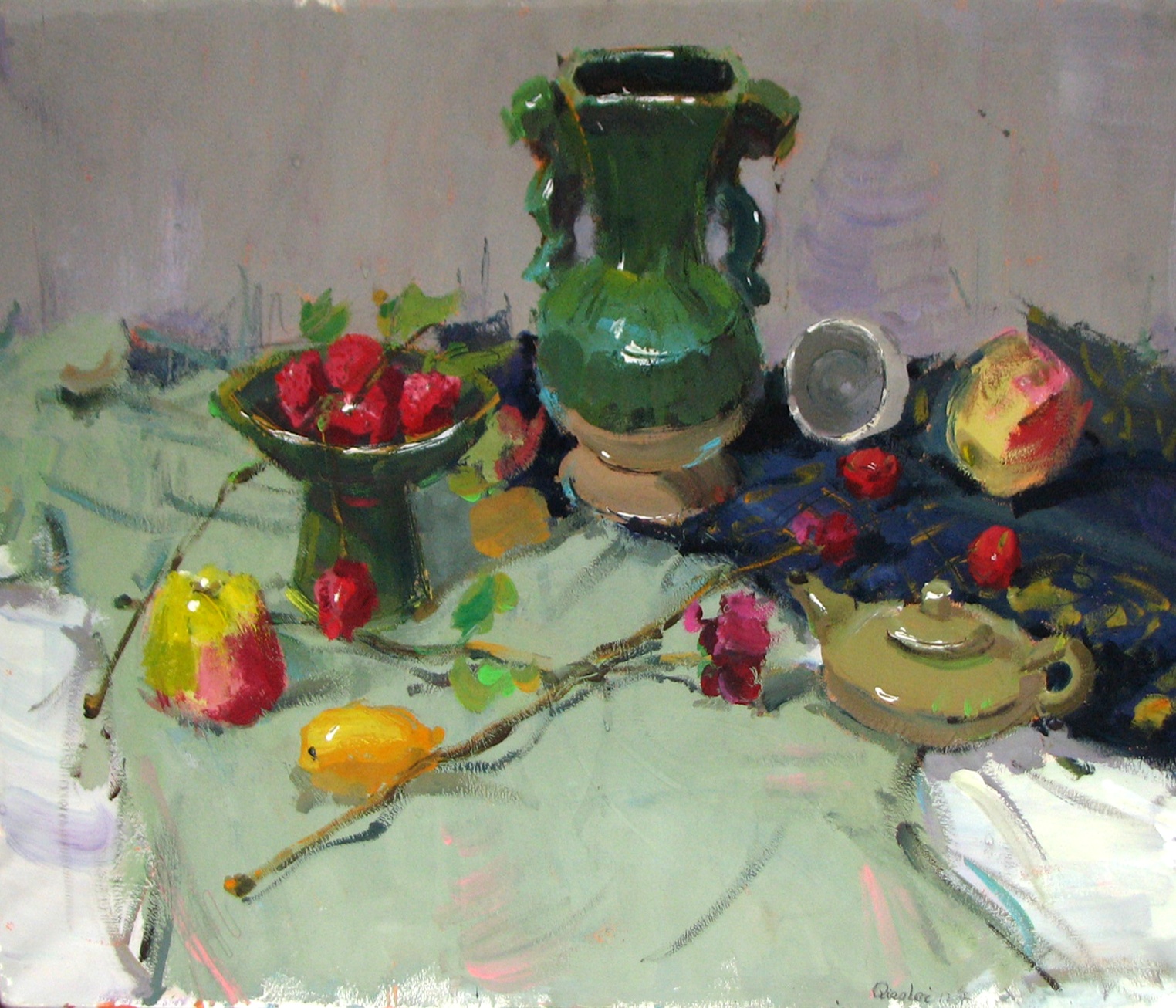 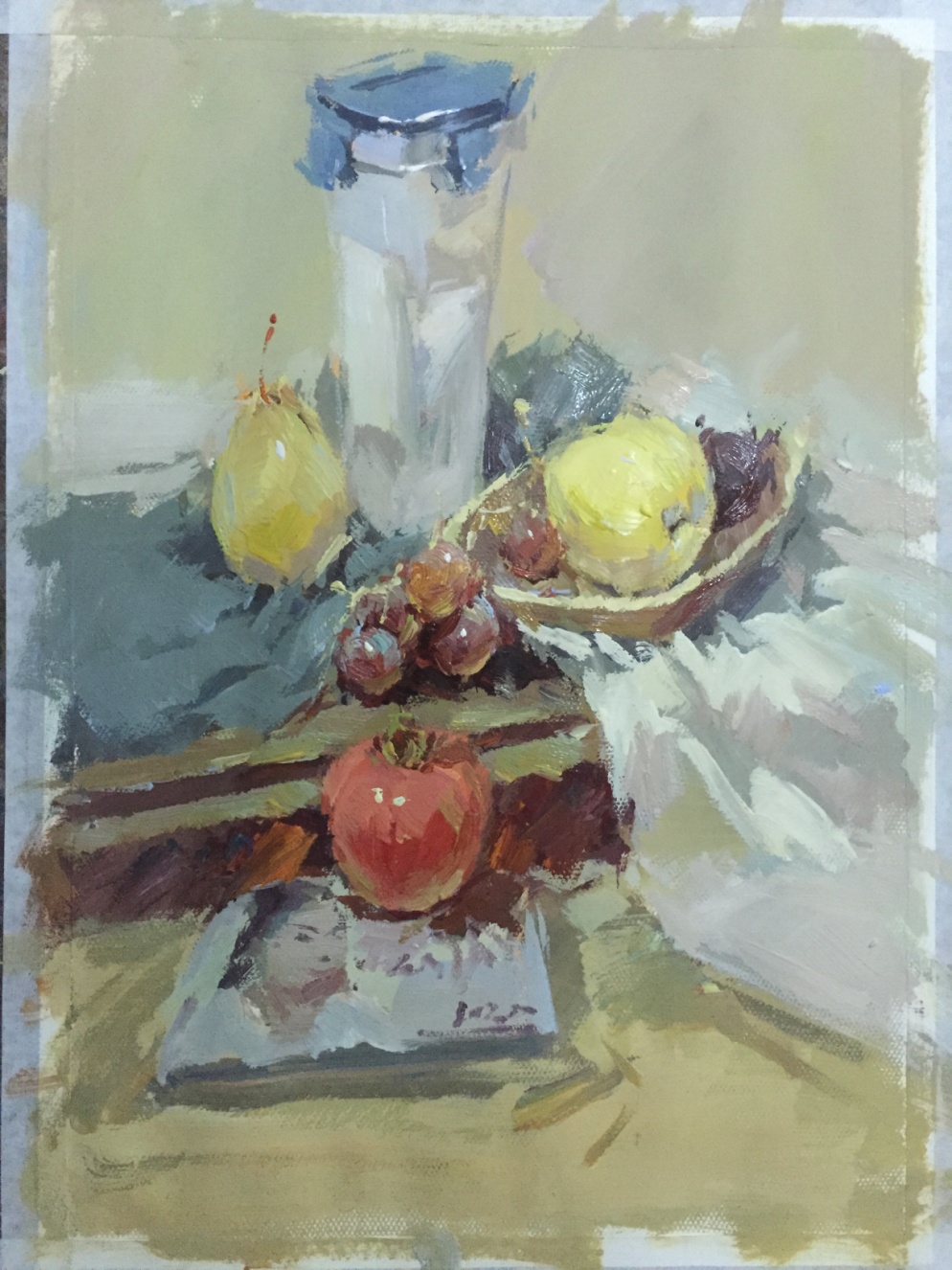 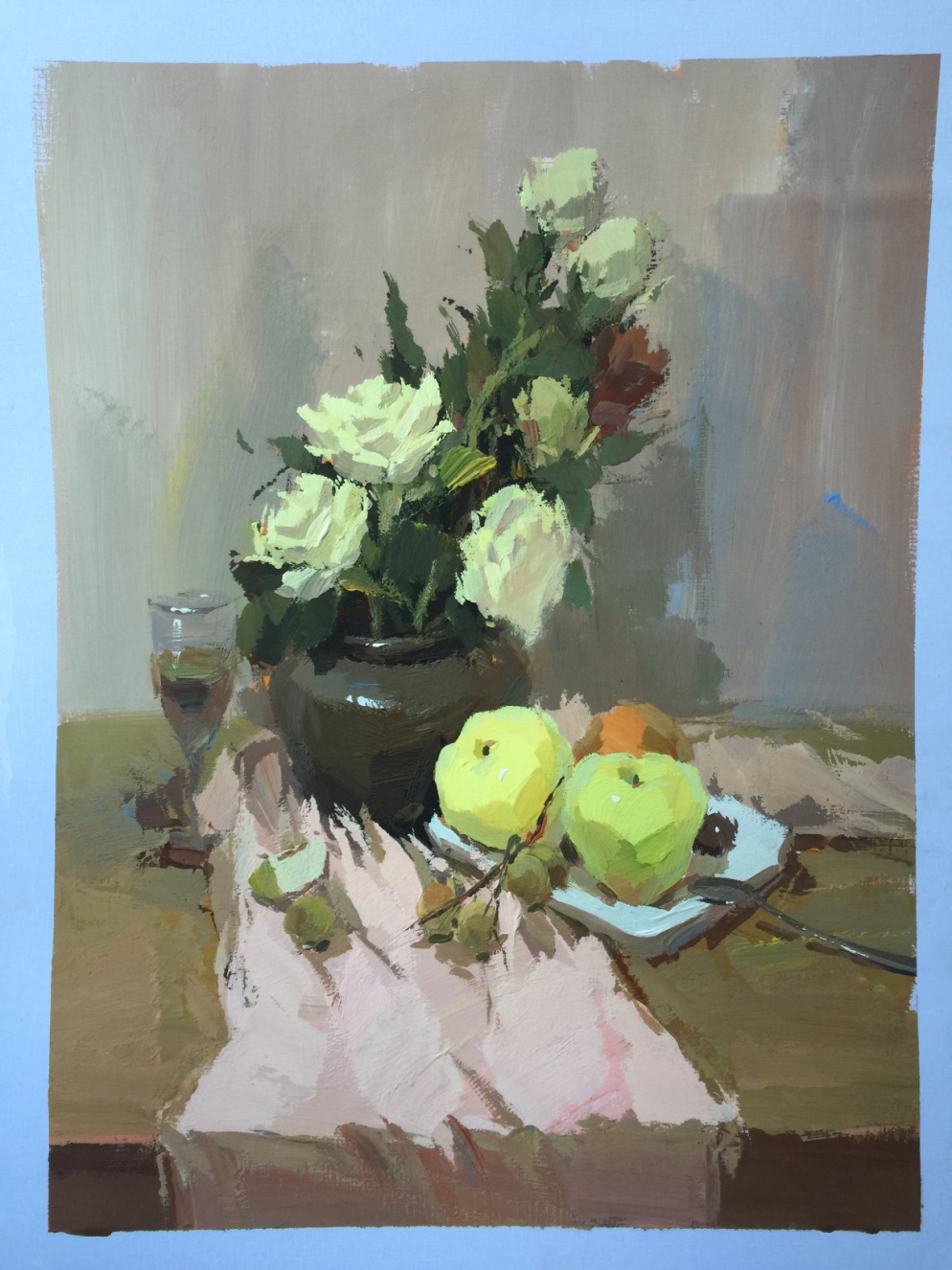 水彩画作品
安德鲁怀斯
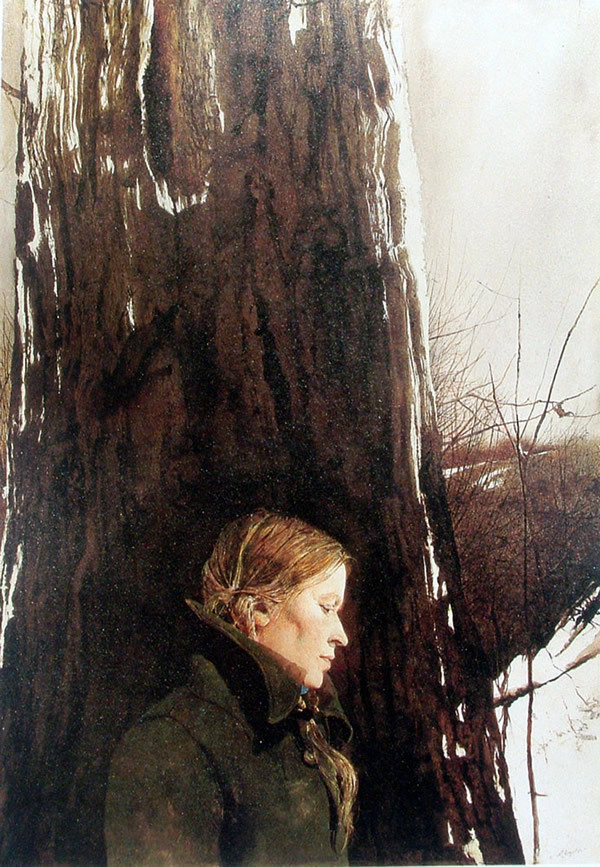 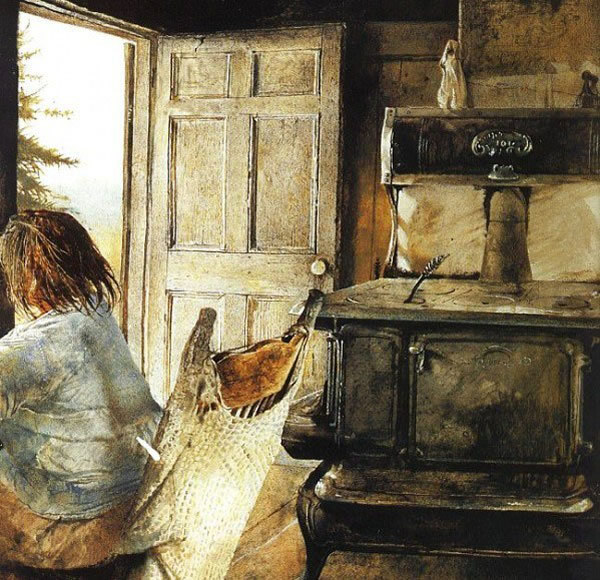 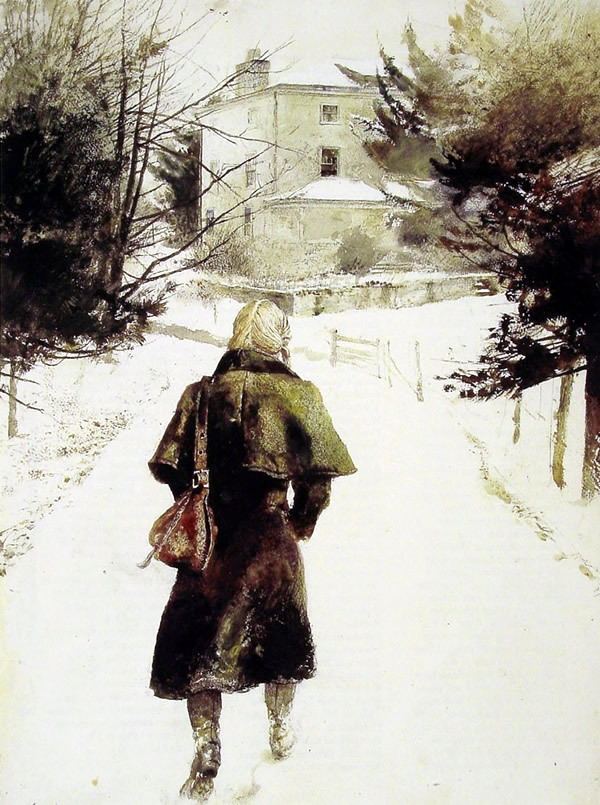 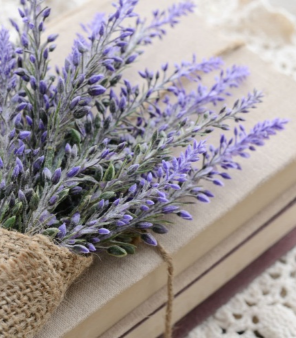 安德鲁怀斯
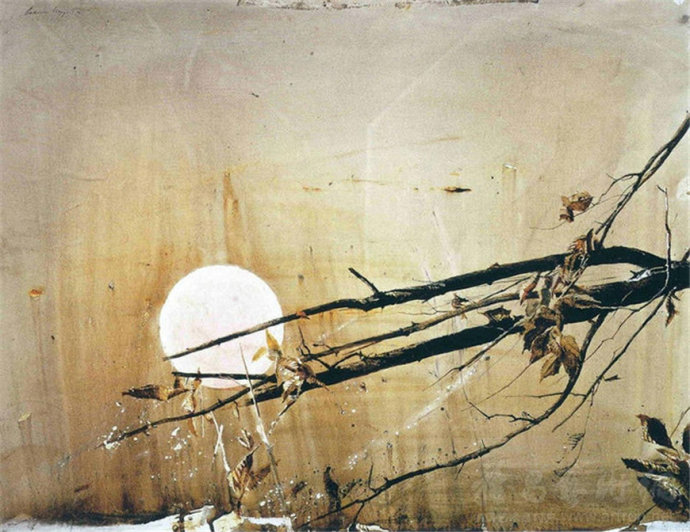 Lorem ipsum dolor sit amet, consectetur adipisicing elit, sed do eiusmod tempor incididunt ut labore et dolore magna aliqua. Ut enim ad minim veniam, quis nostrud exercitation ullamco laboris nisi ut aliquip ex ea commodo consequat.
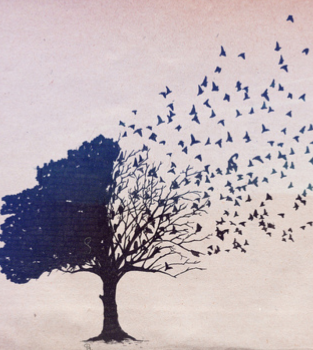 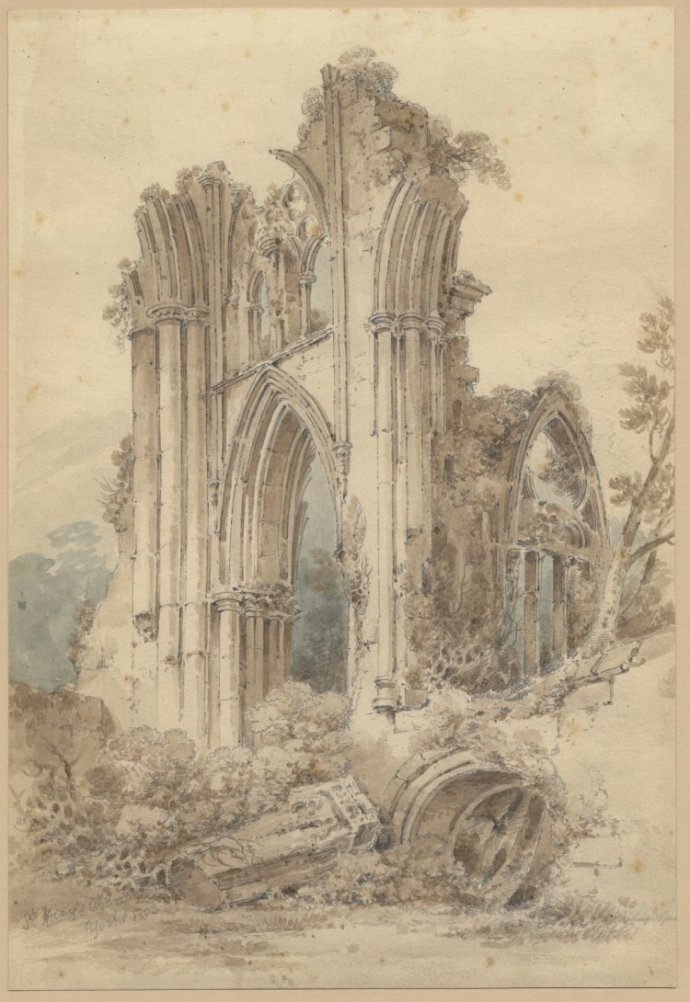 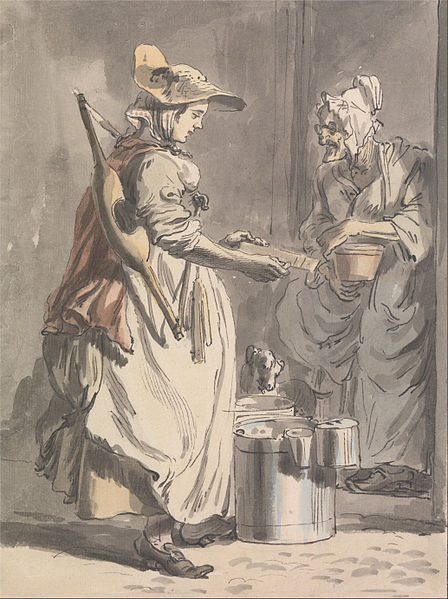 保罗·桑德比
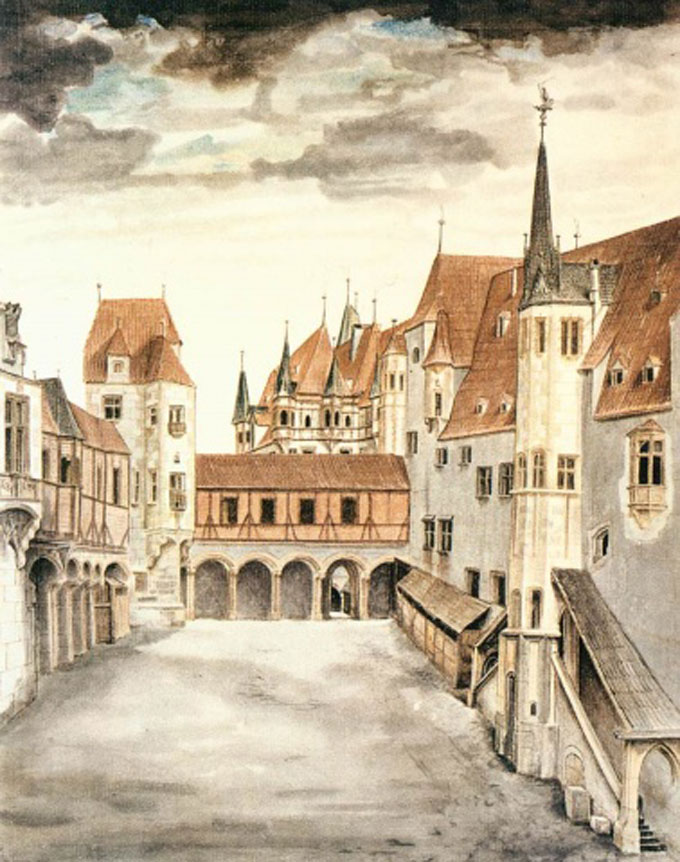 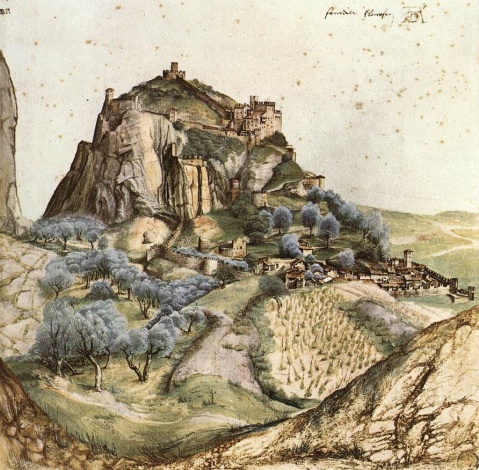 丢勒
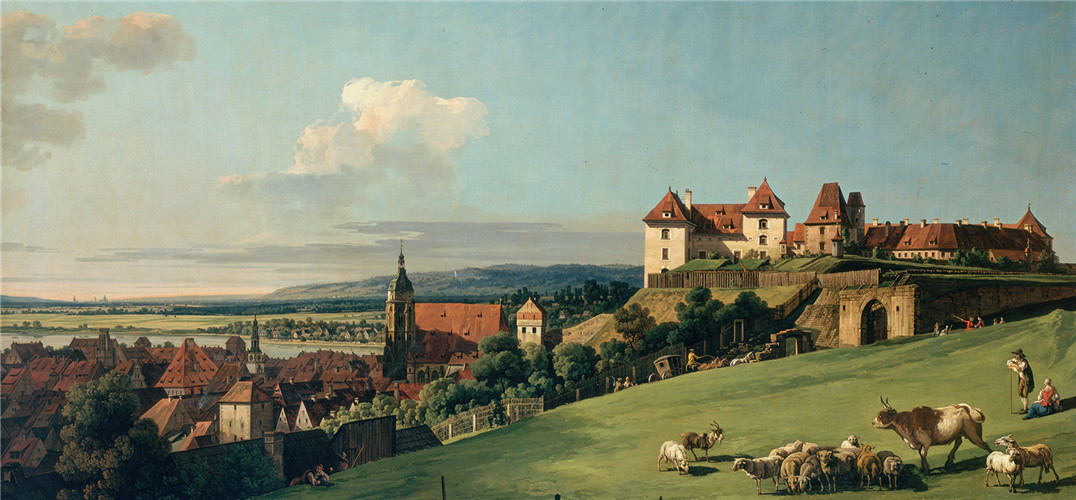 波宁顿
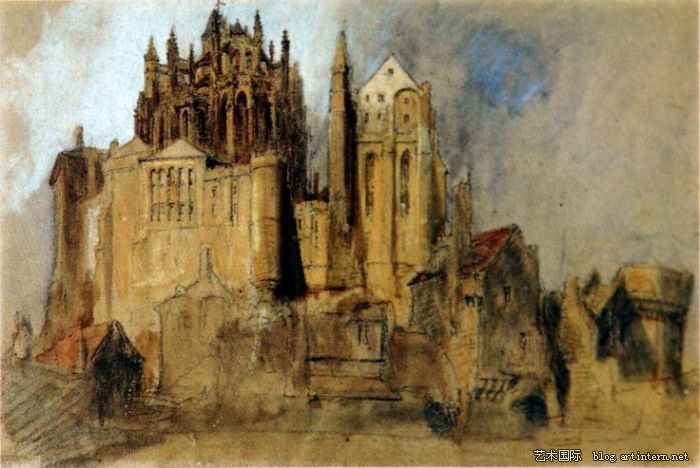 拉斯金
亚历山大·科仁斯
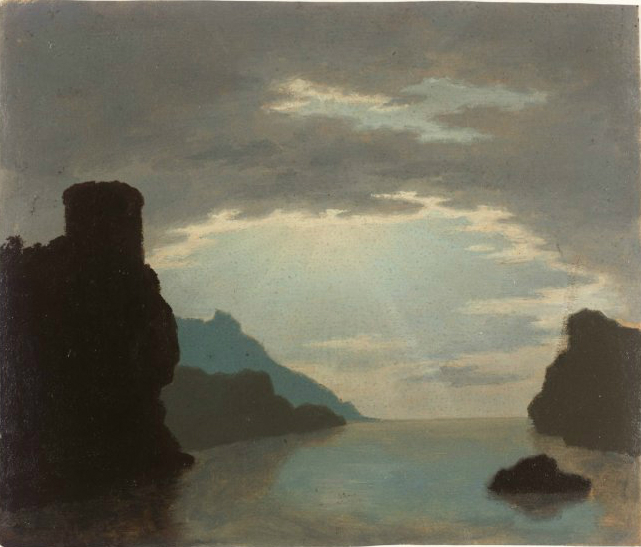 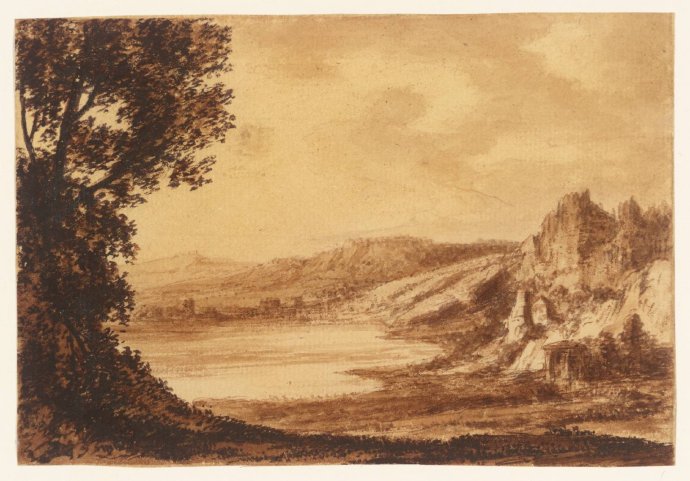 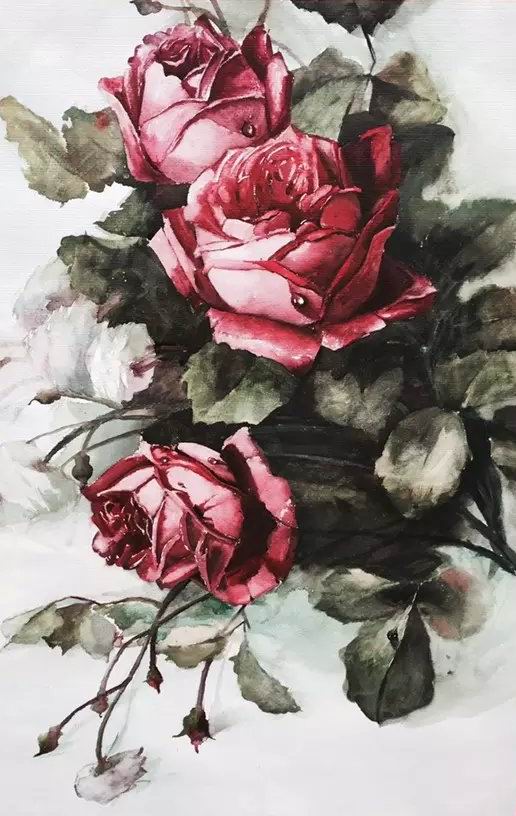 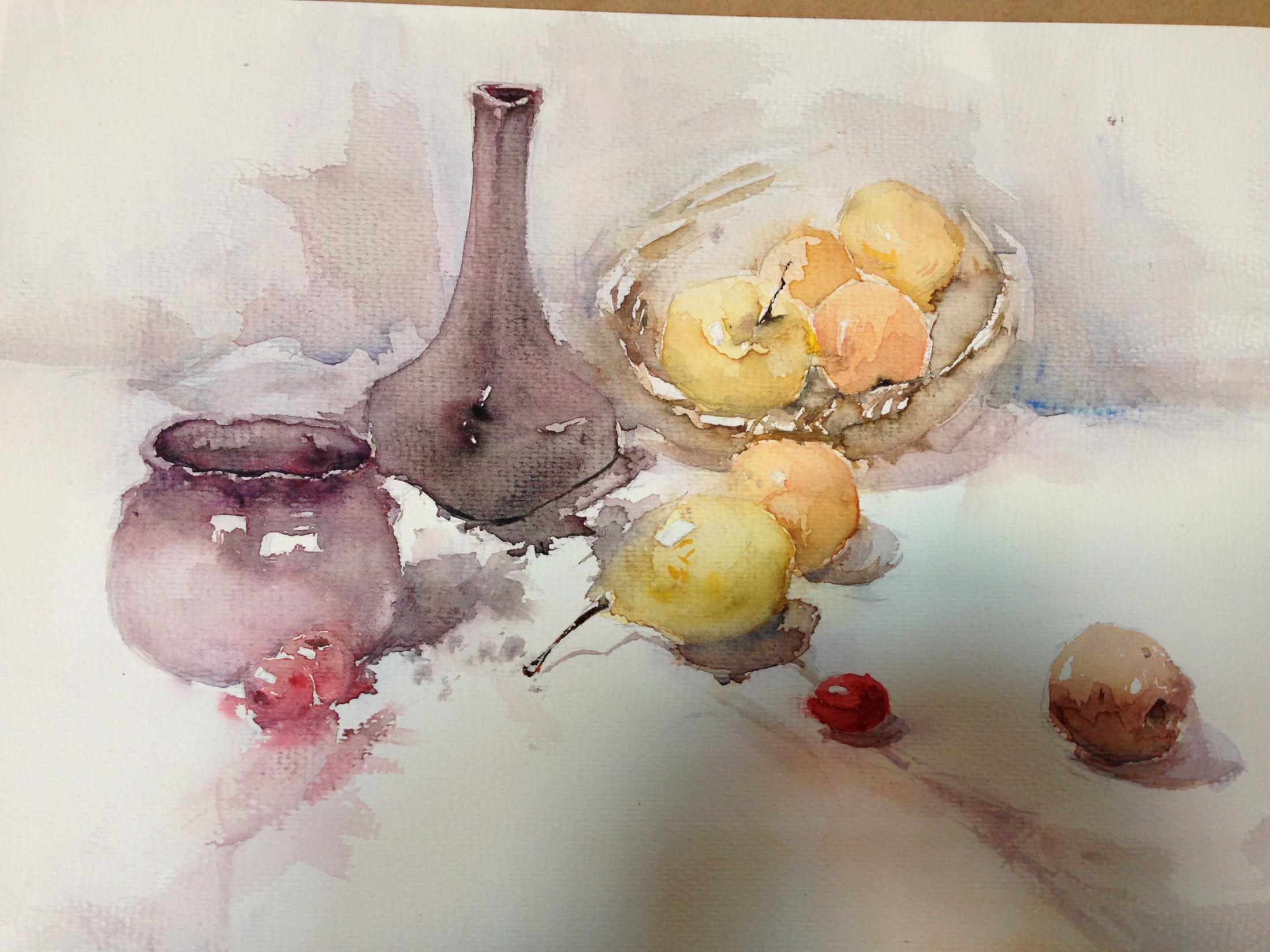 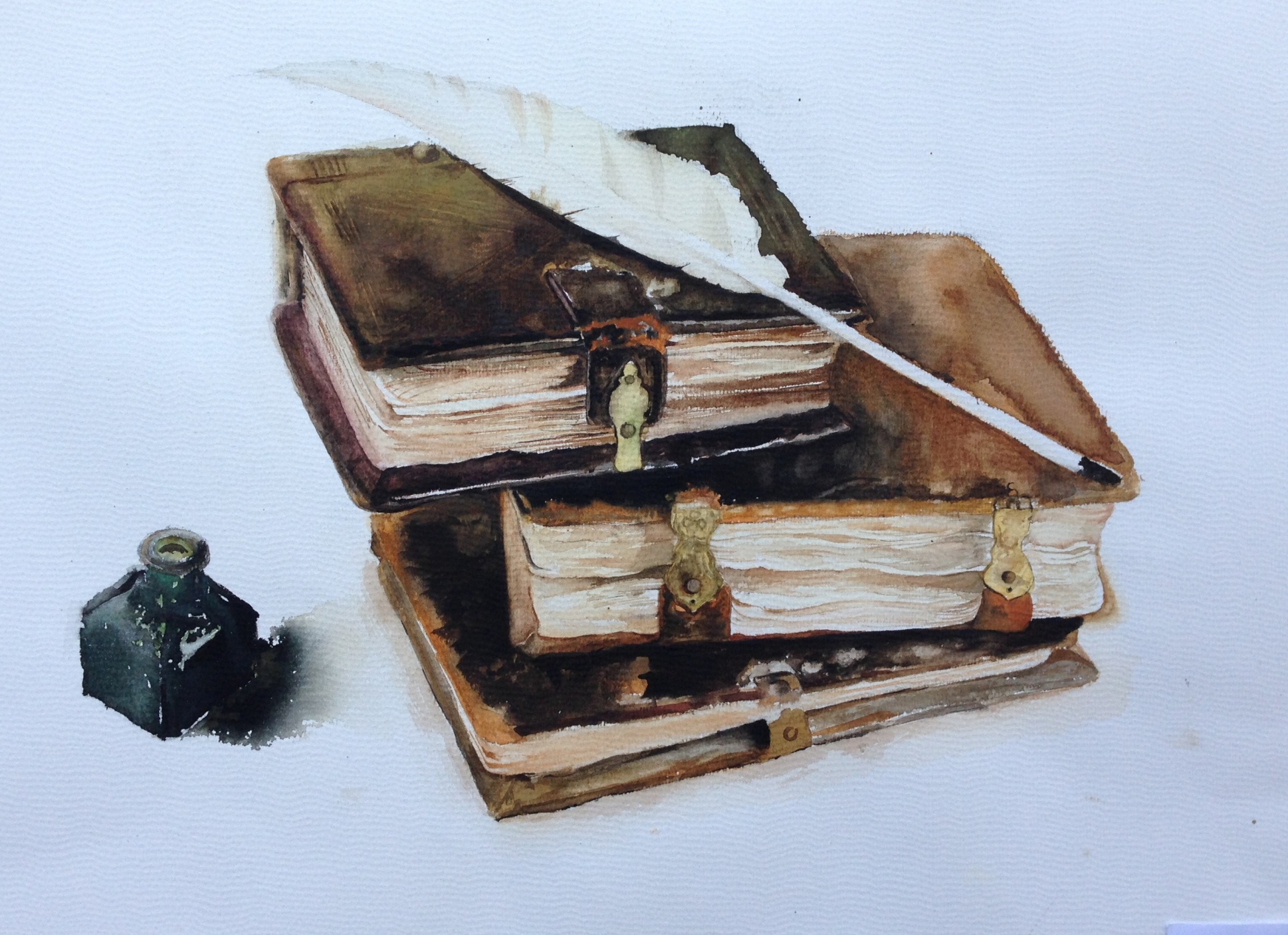 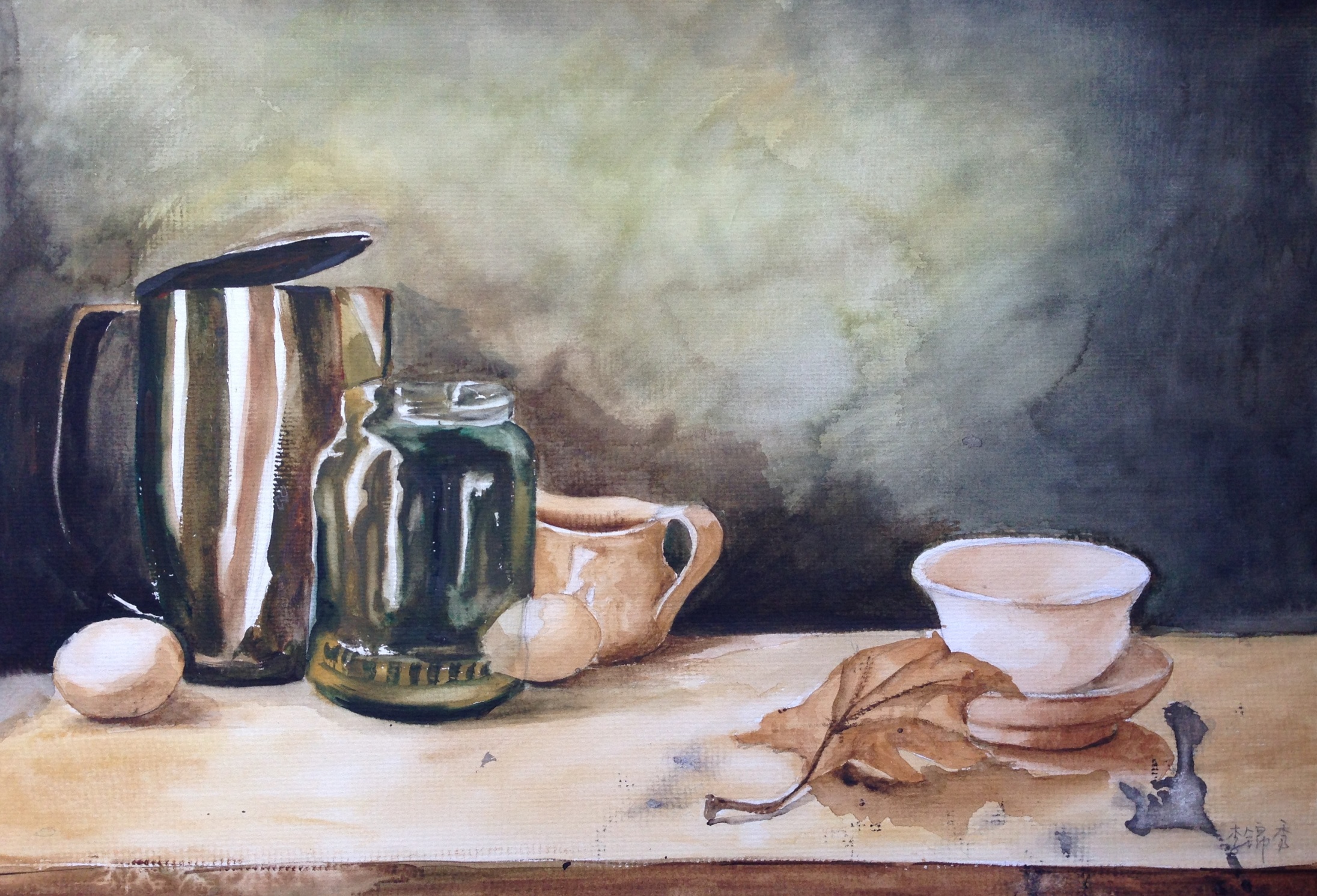 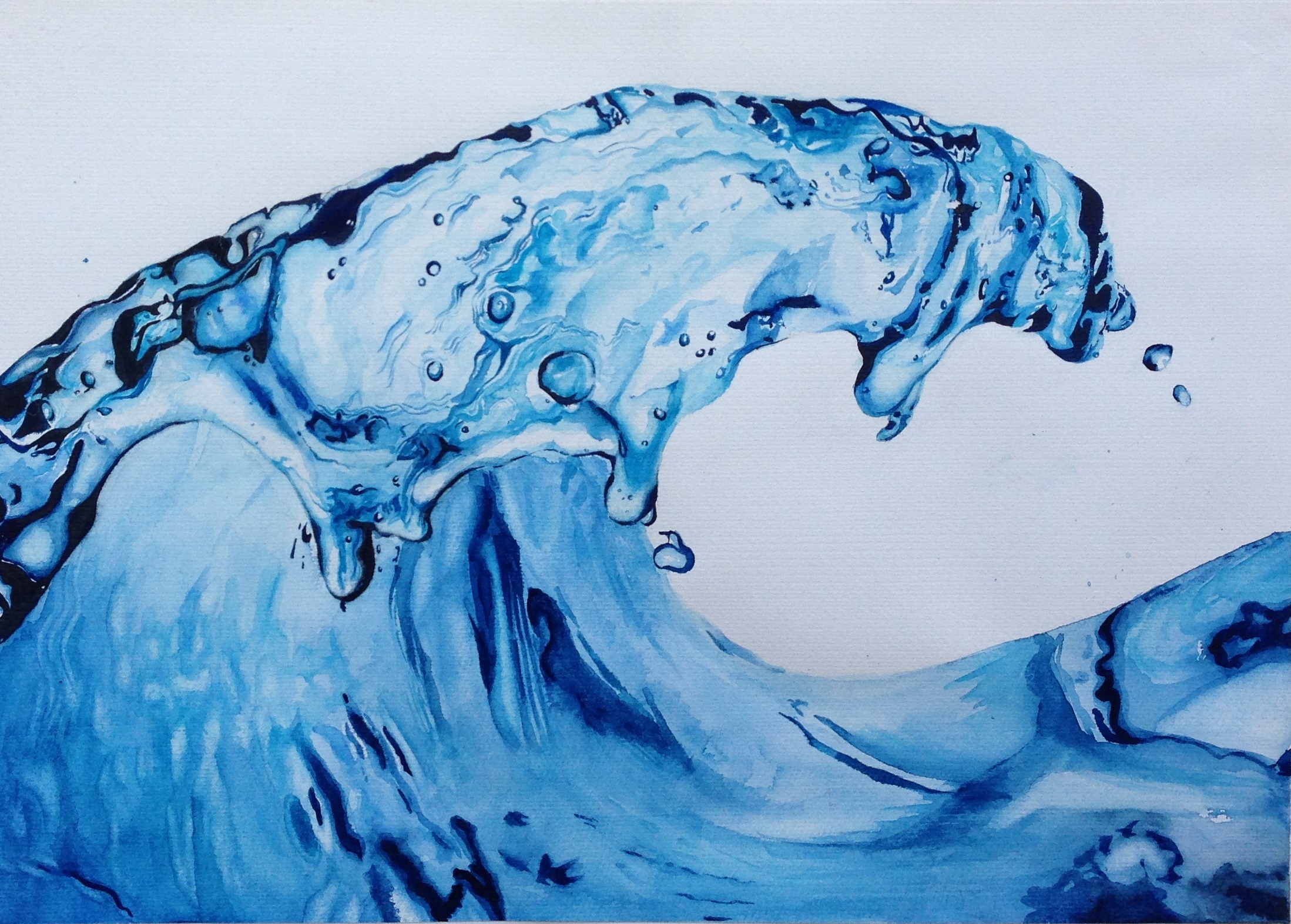 李锦秀
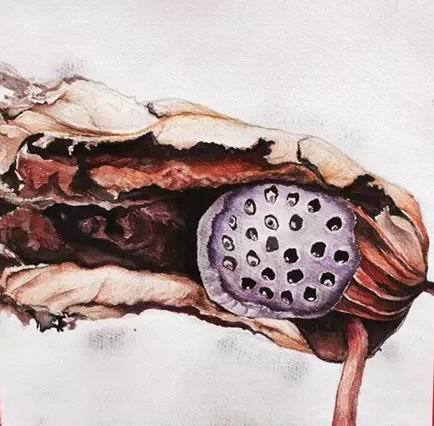 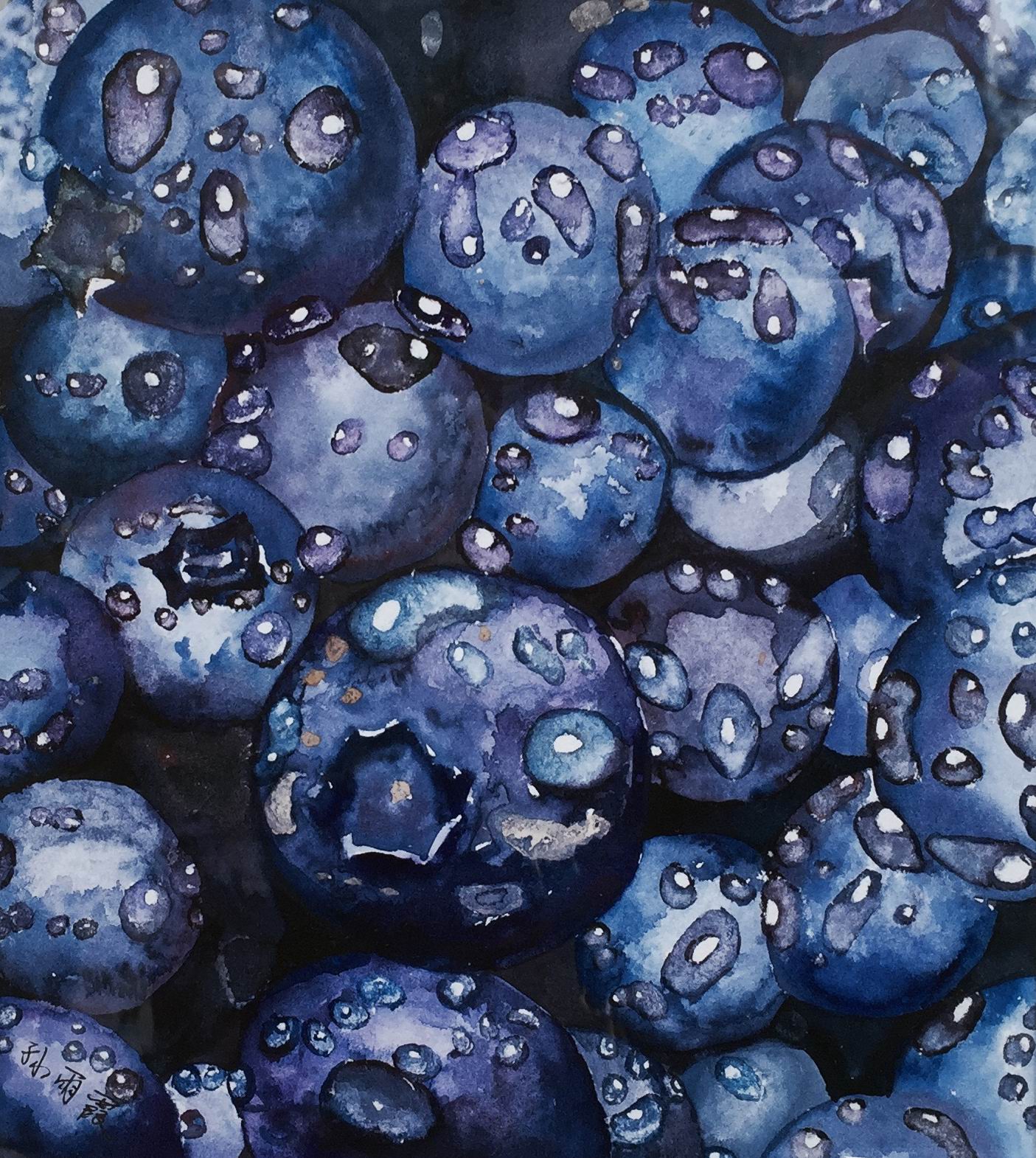 孙雨霞
刘亚
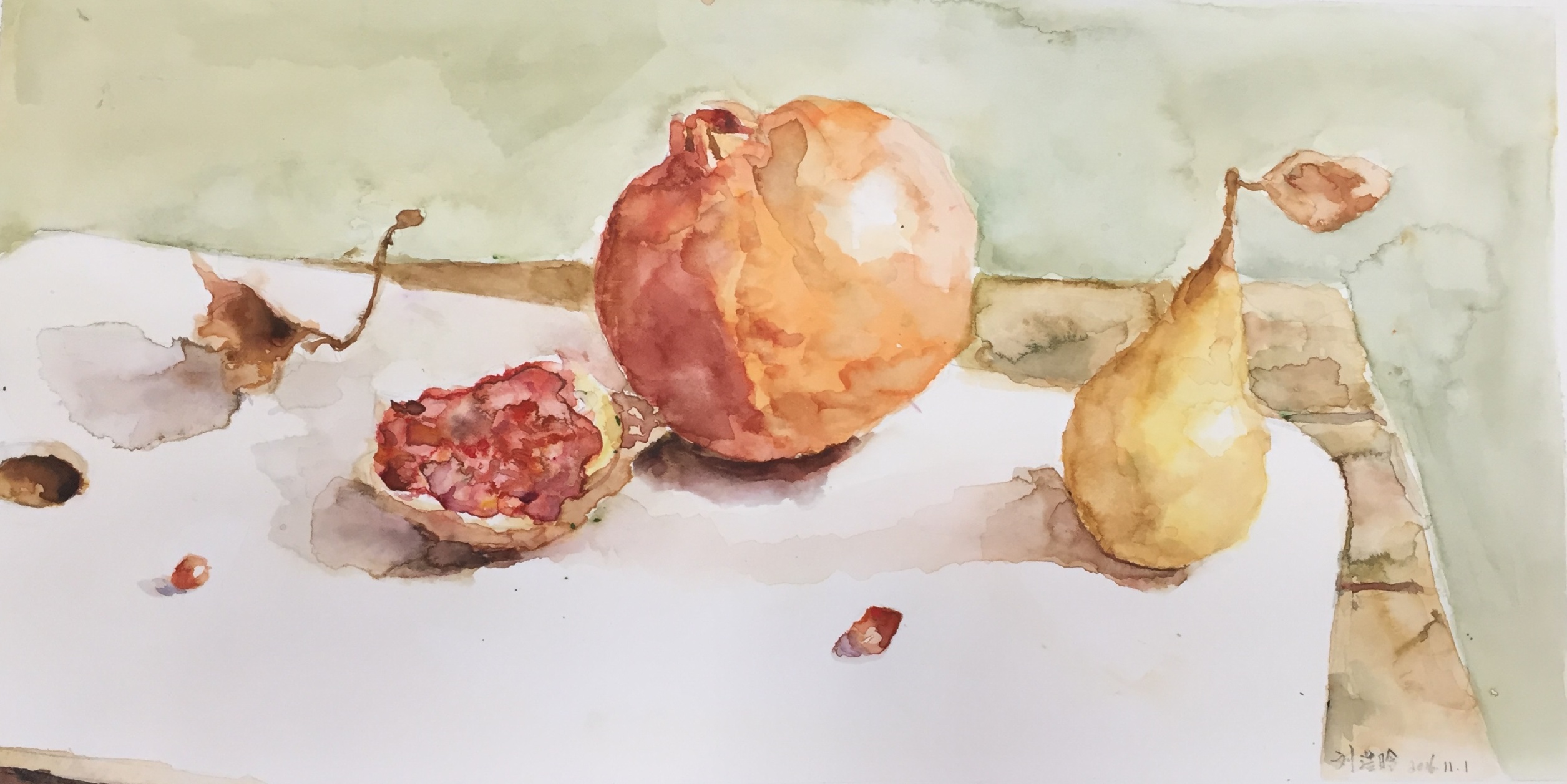 刘浩晗
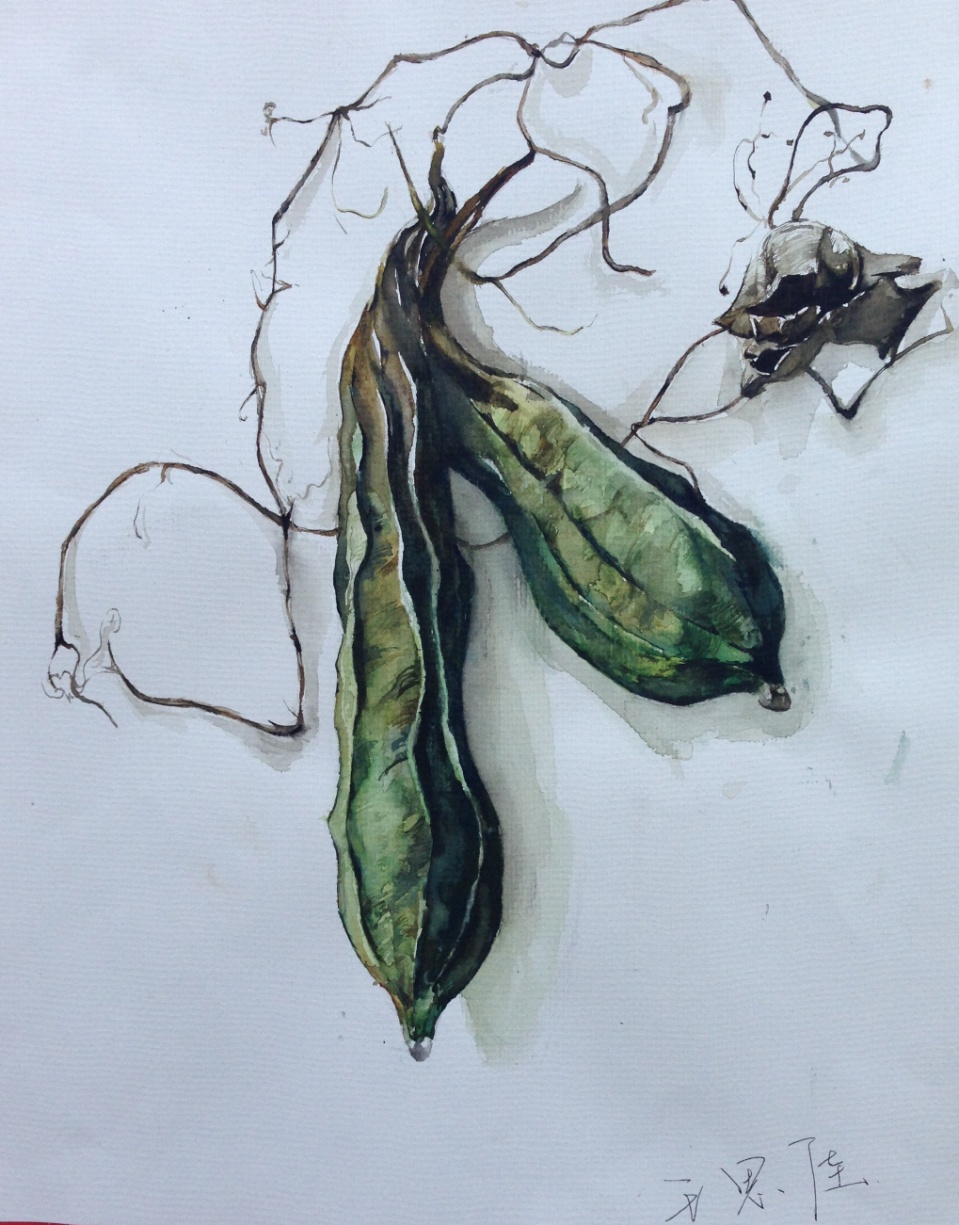 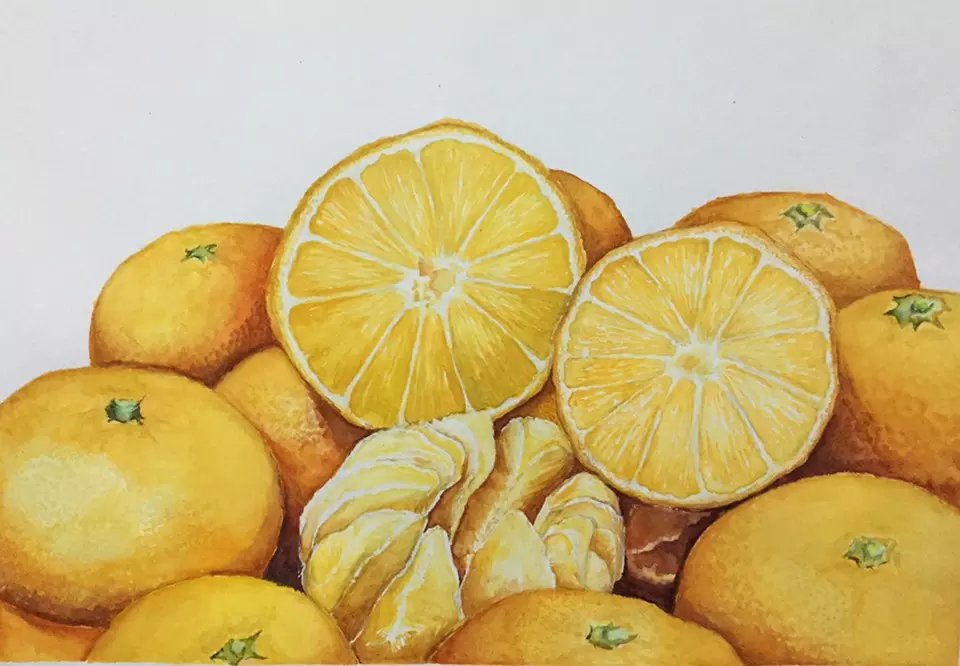 王思佳
刘亚
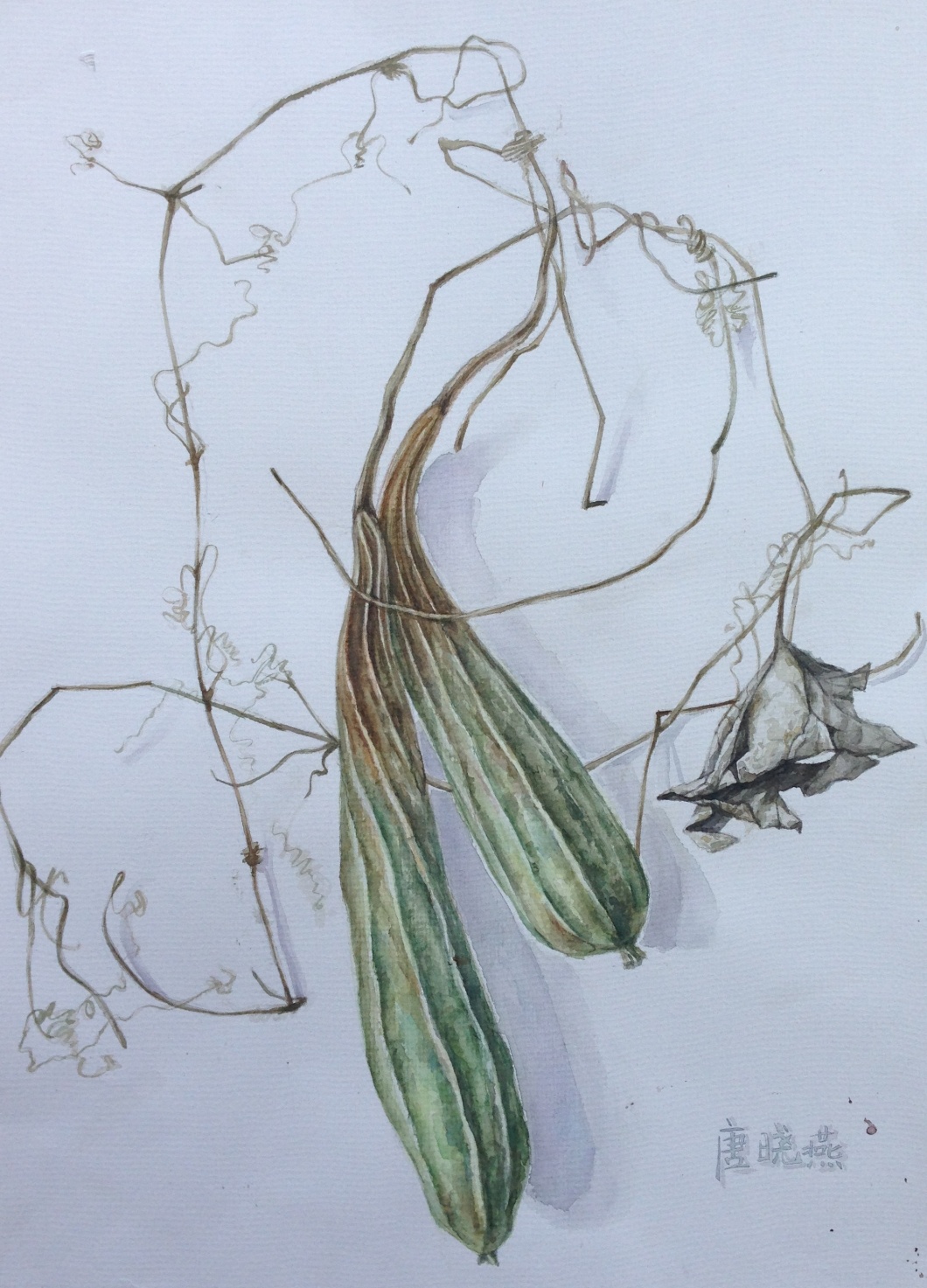 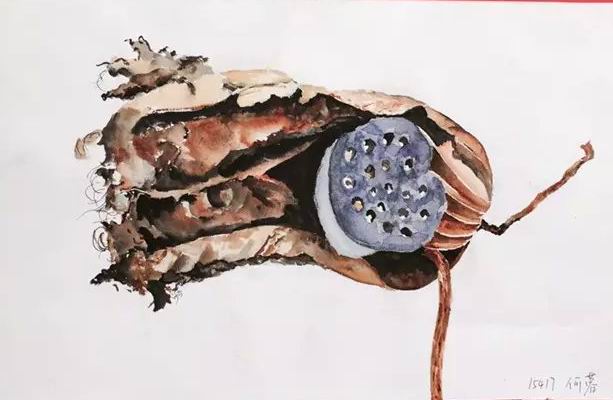 何蓉
唐晓燕
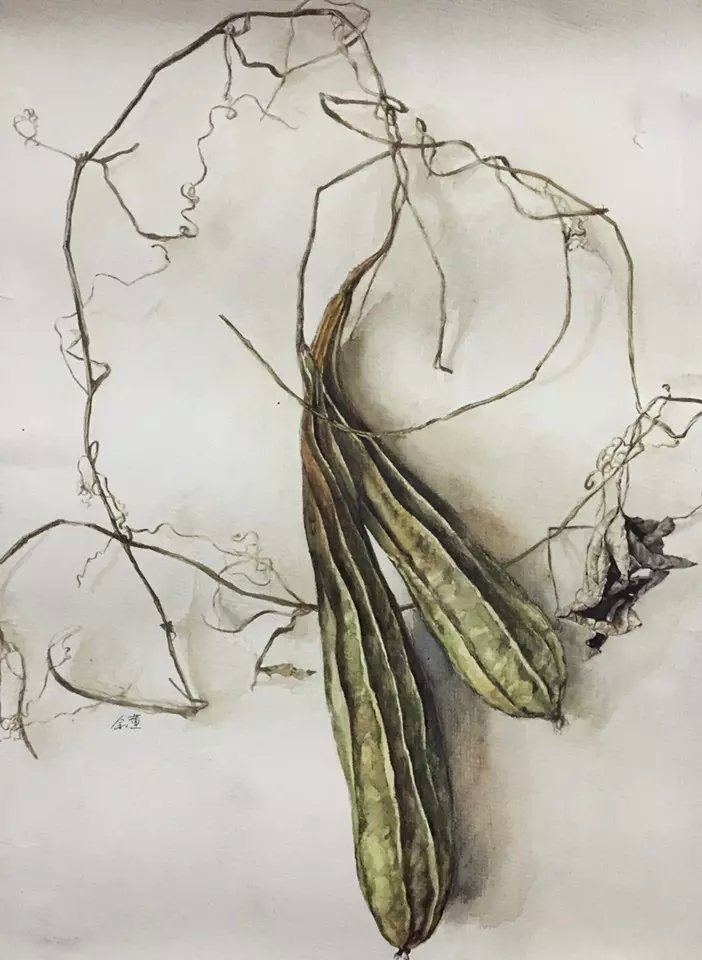 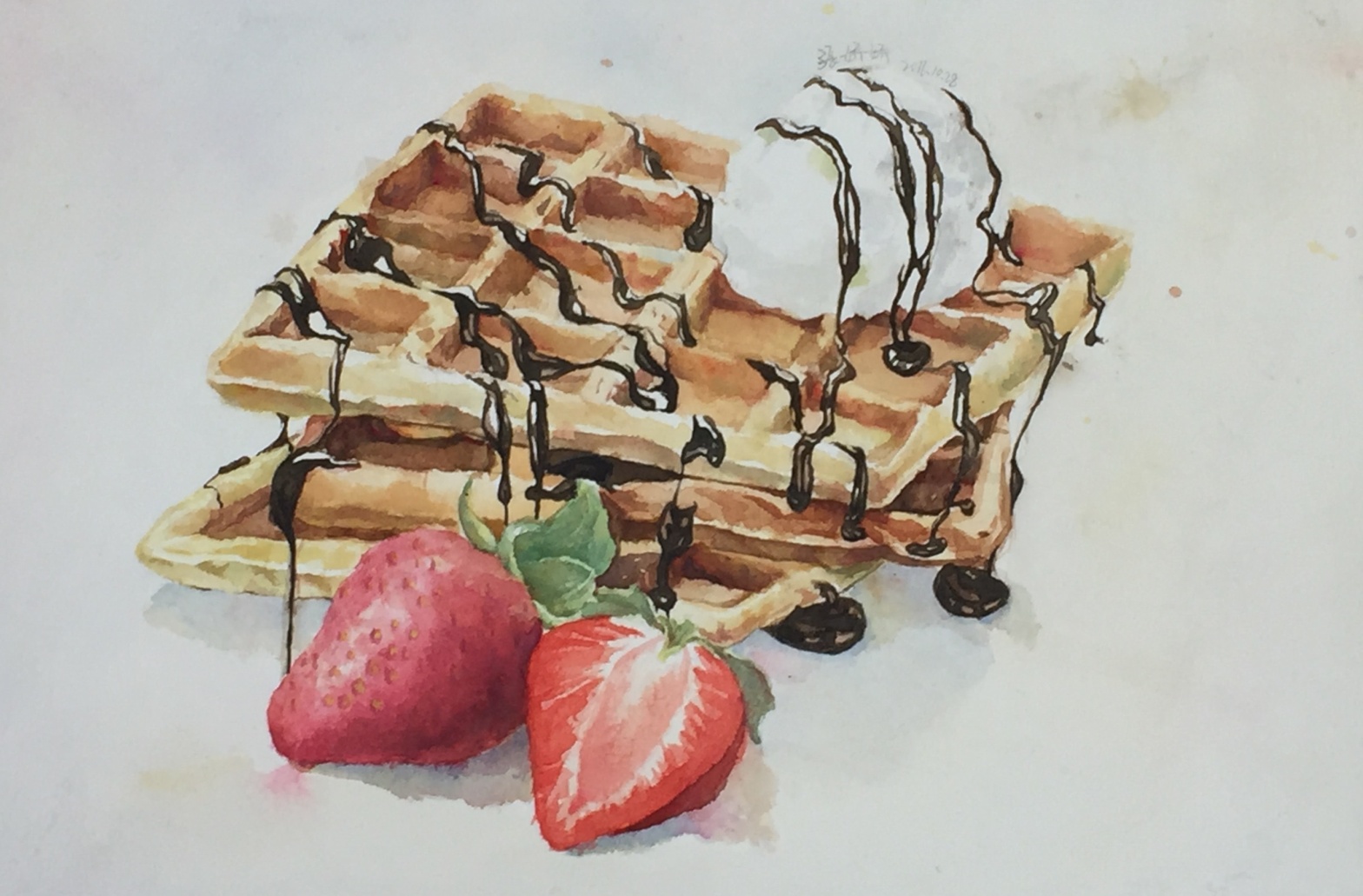 张娇娇
余董
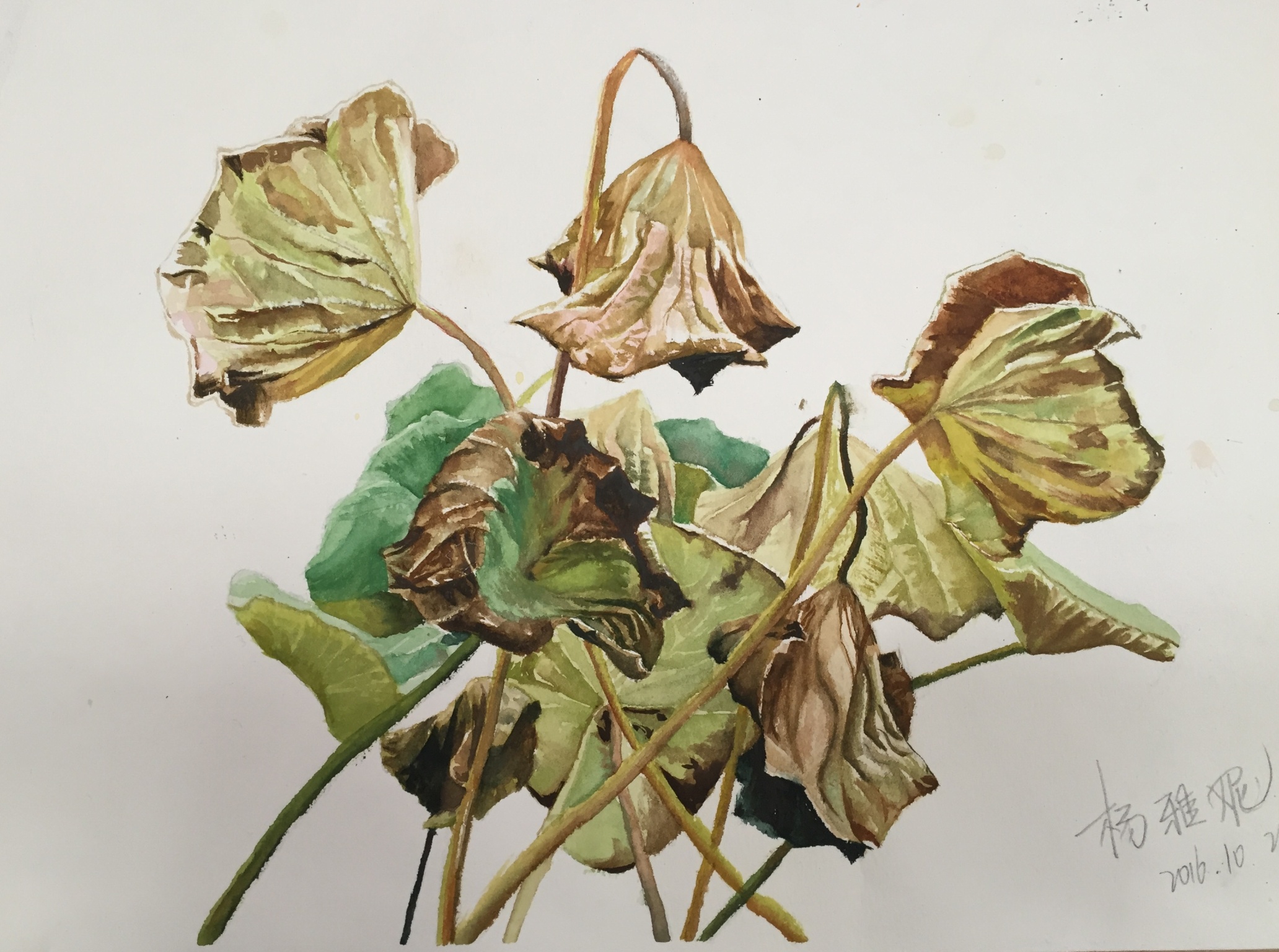 杨亚妮
谢
谢
聆
听
制作：河北美术学院 张琼